Our names
Unit
2
Lesson 3
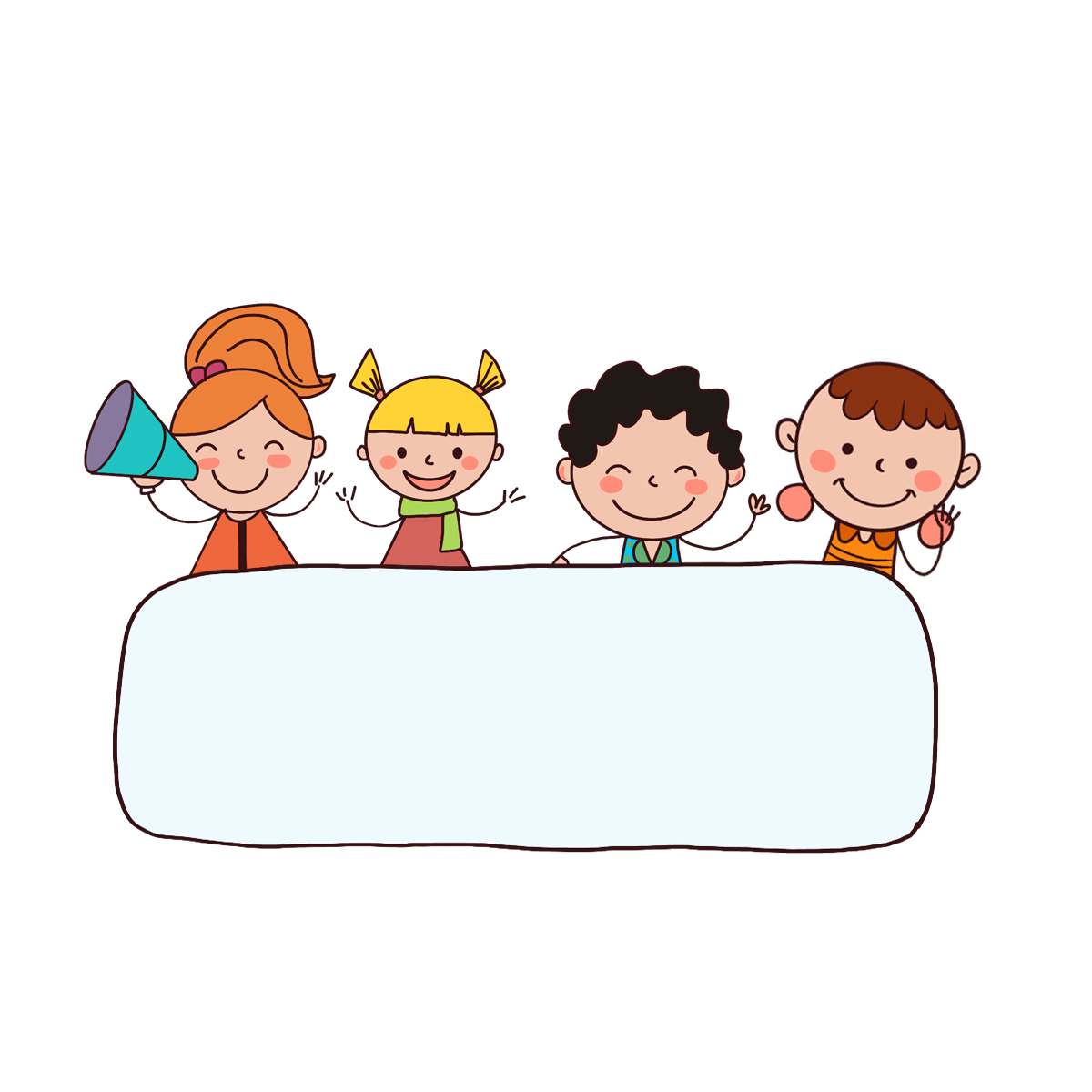 Warm-up
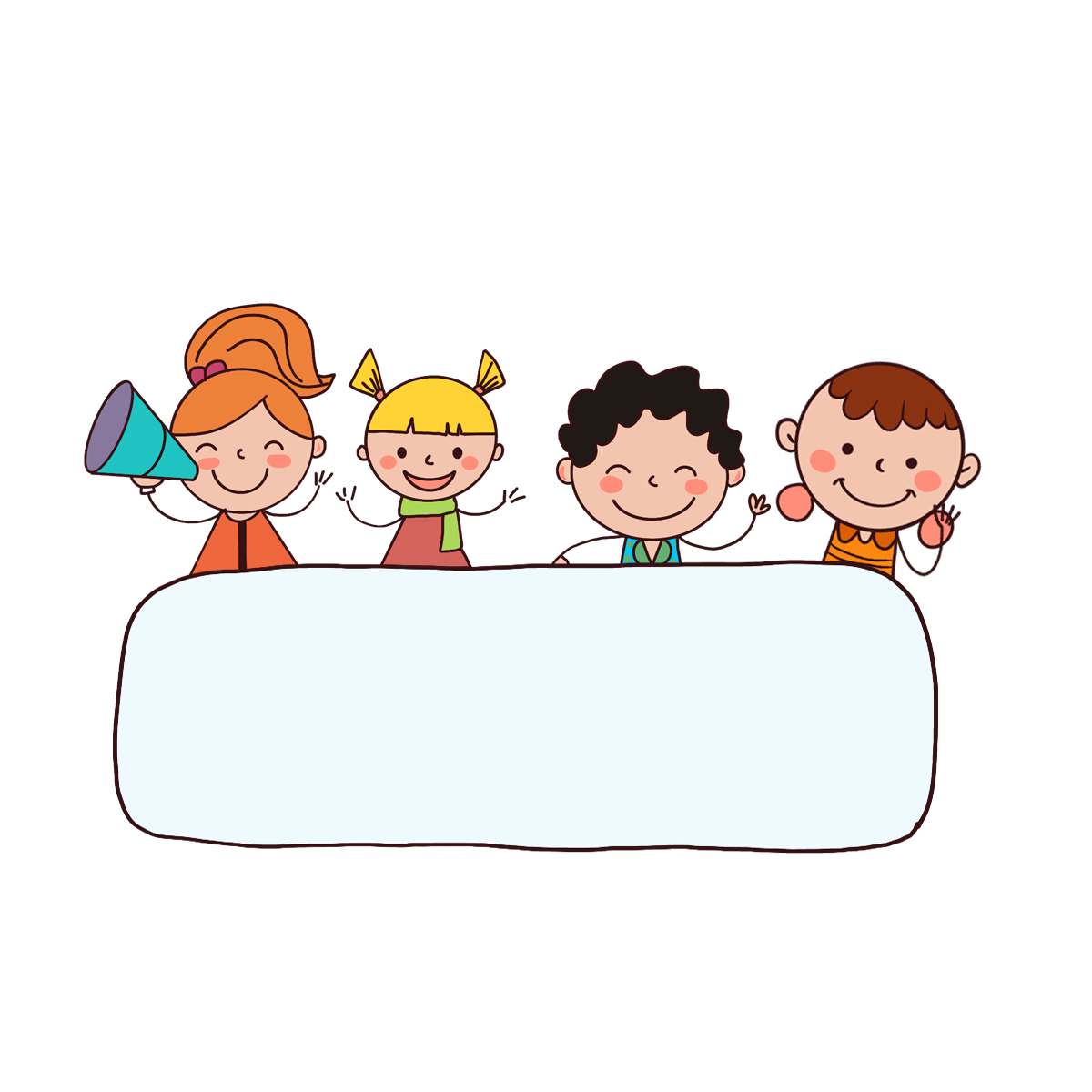 Let’s play!
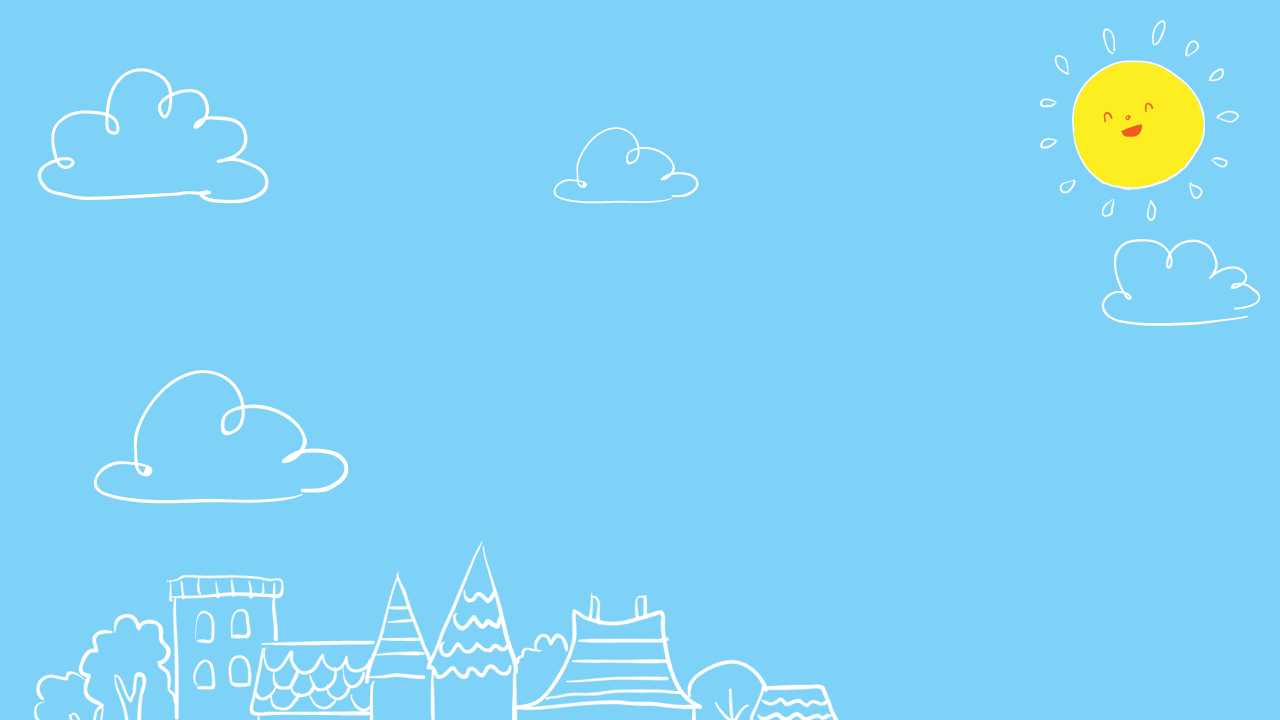 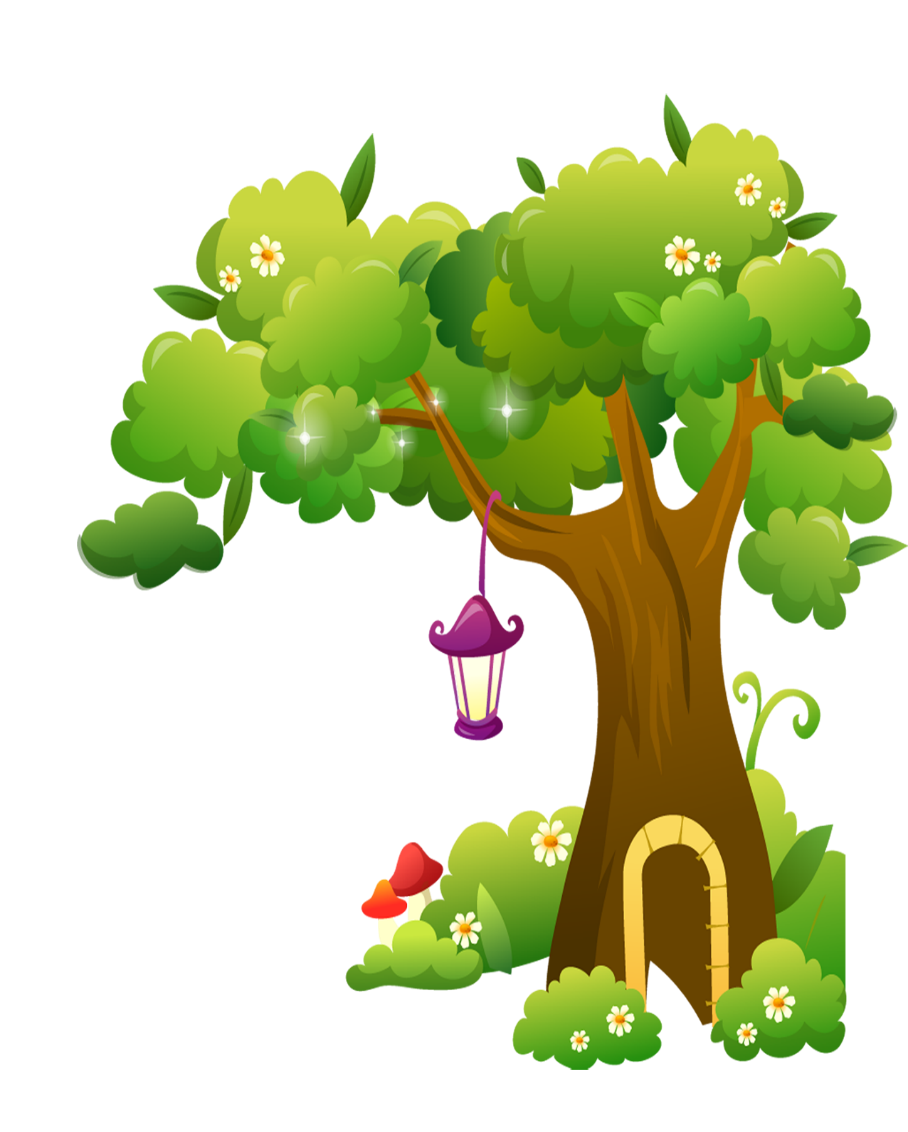 FEEDING GOLDFISH
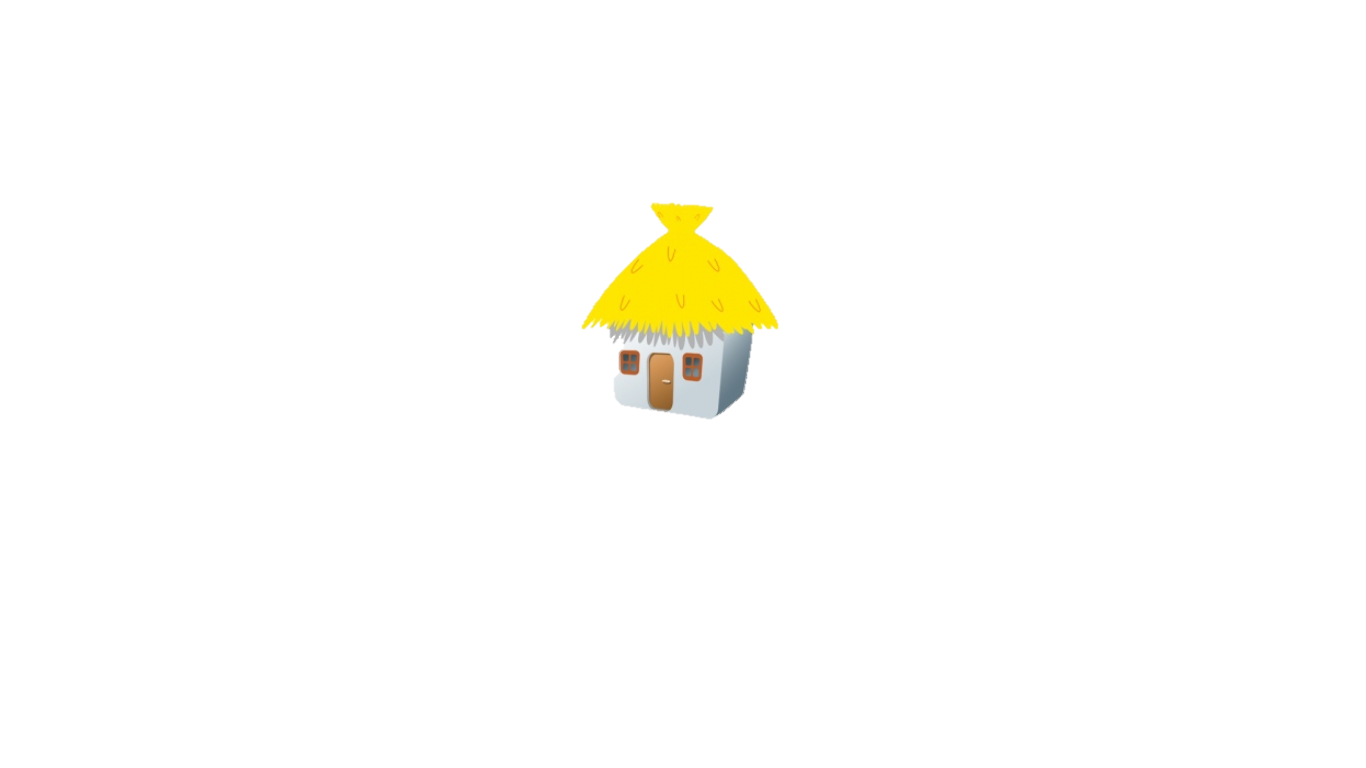 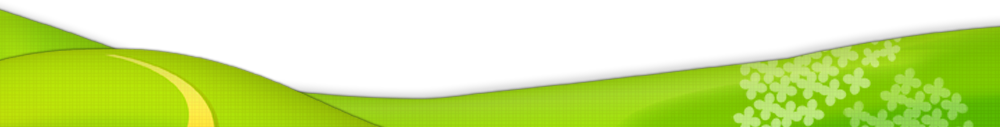 Mỗi câu trả lời đúng là 
CÂU THẦN CHÚ giúp cá Vàng 
ngoi lên mặt nước nhận thức ăn.
Nào chúng mình cùng giúp 
bạn nhỏ cho cá Vàng ăn nhé!
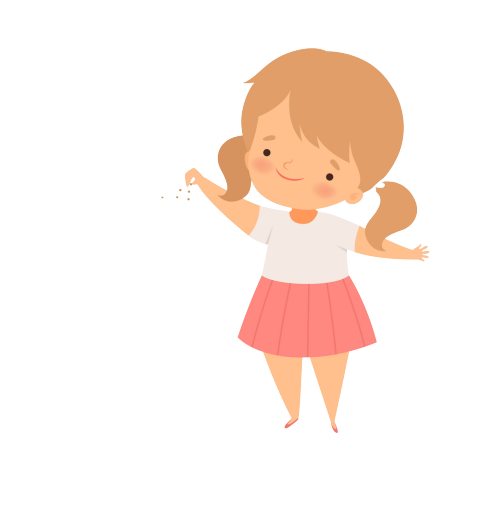 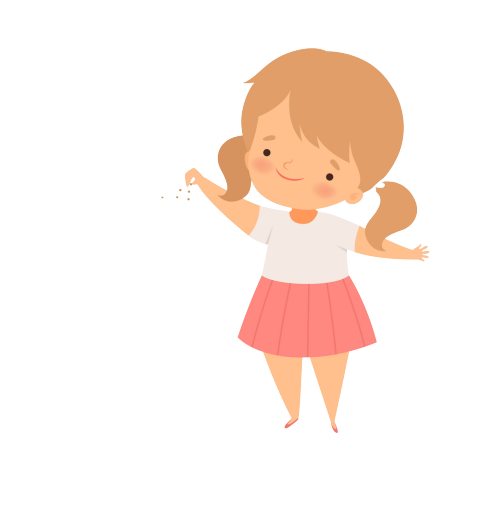 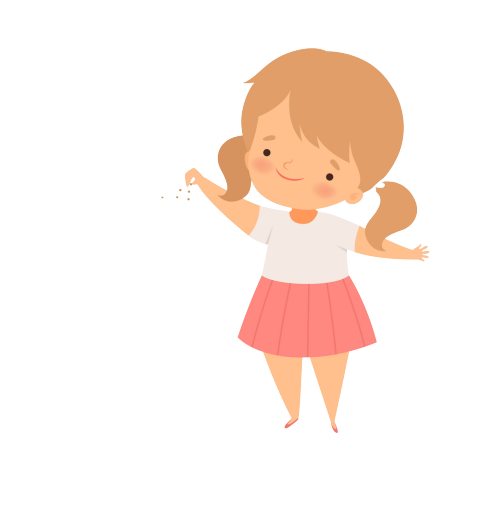 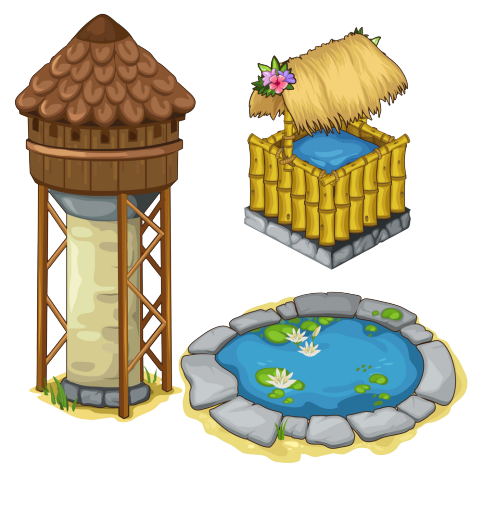 START
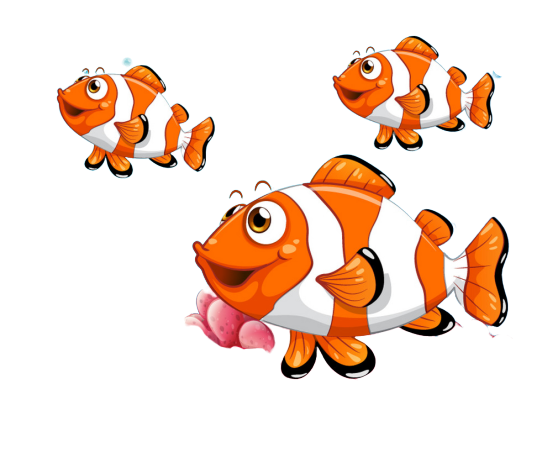 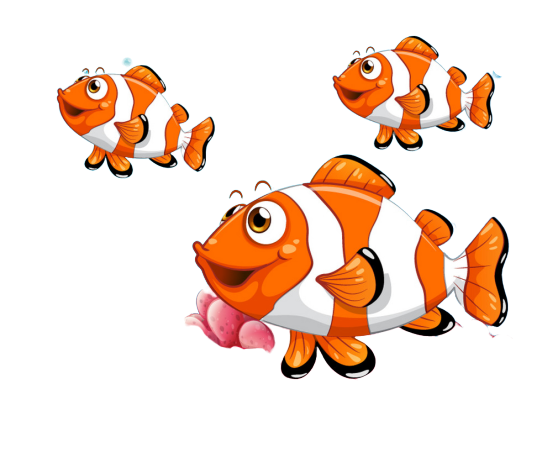 [Speaker Notes: Facebook : Bùi Liễu  
Mobile phone: 0968142780]
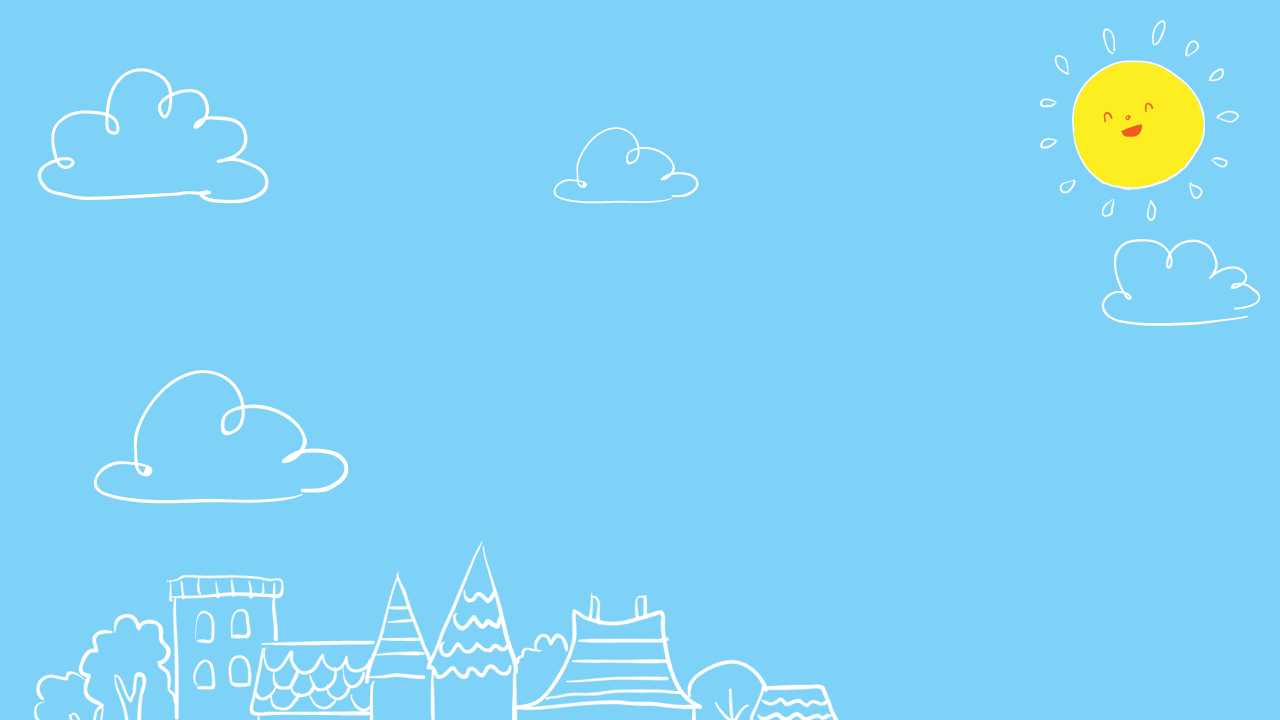 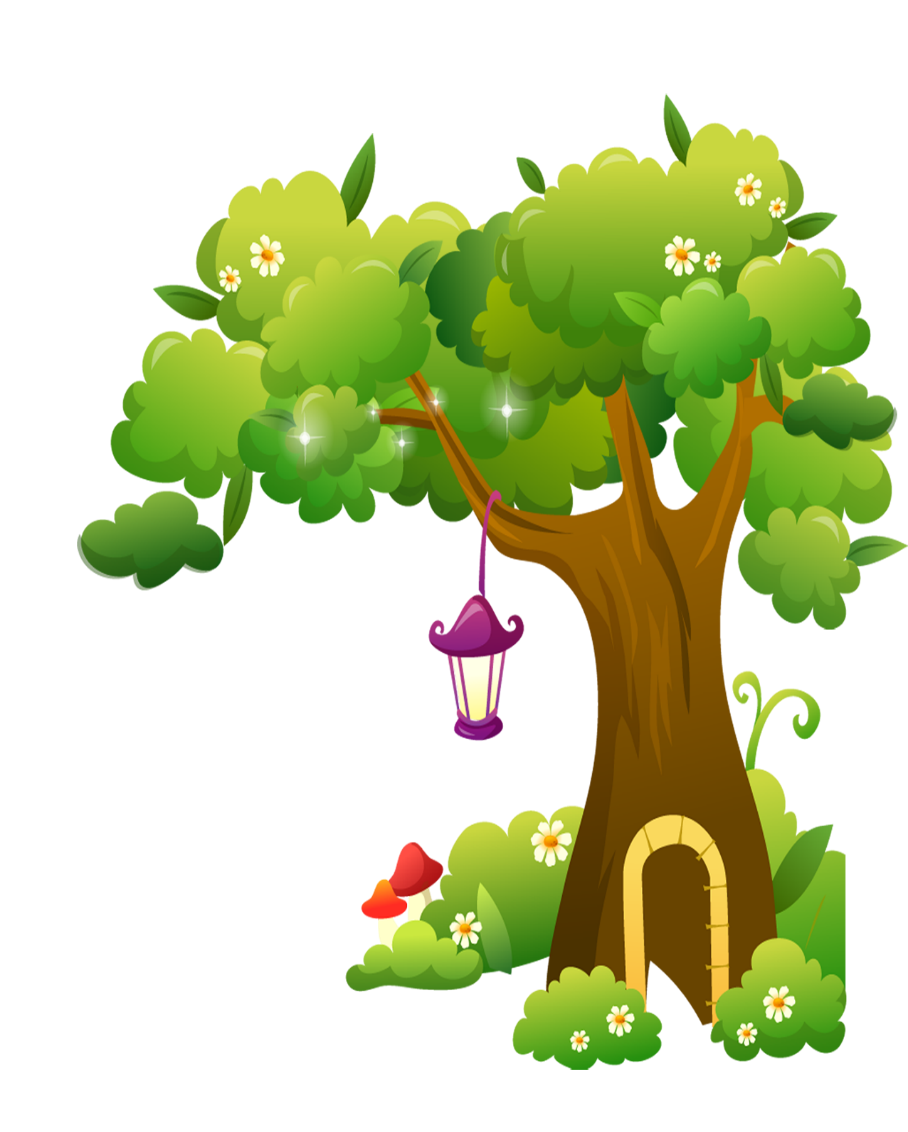 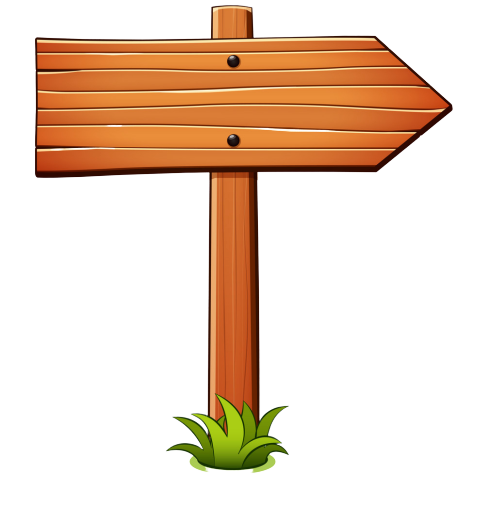 Next
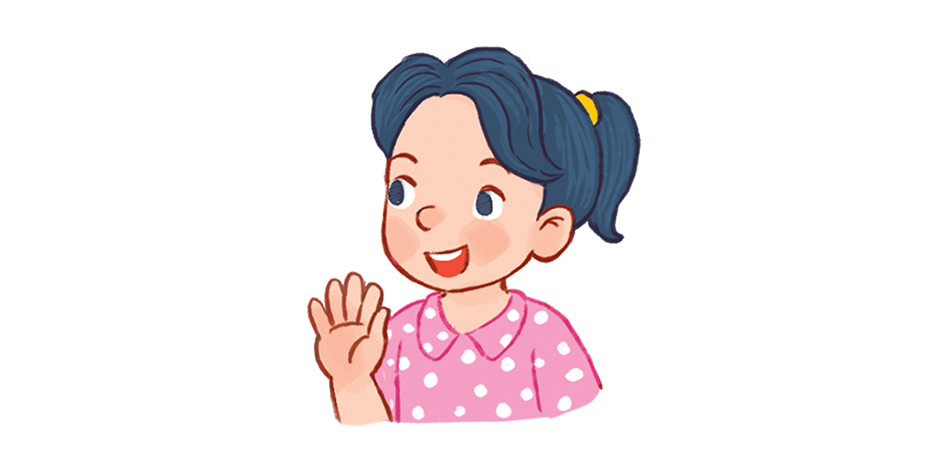 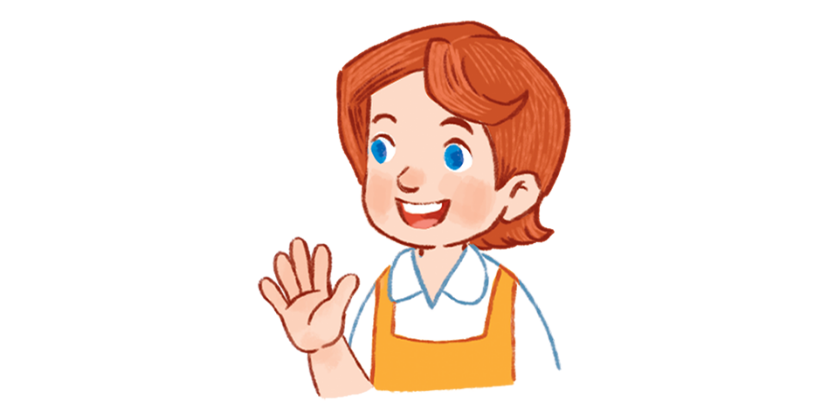 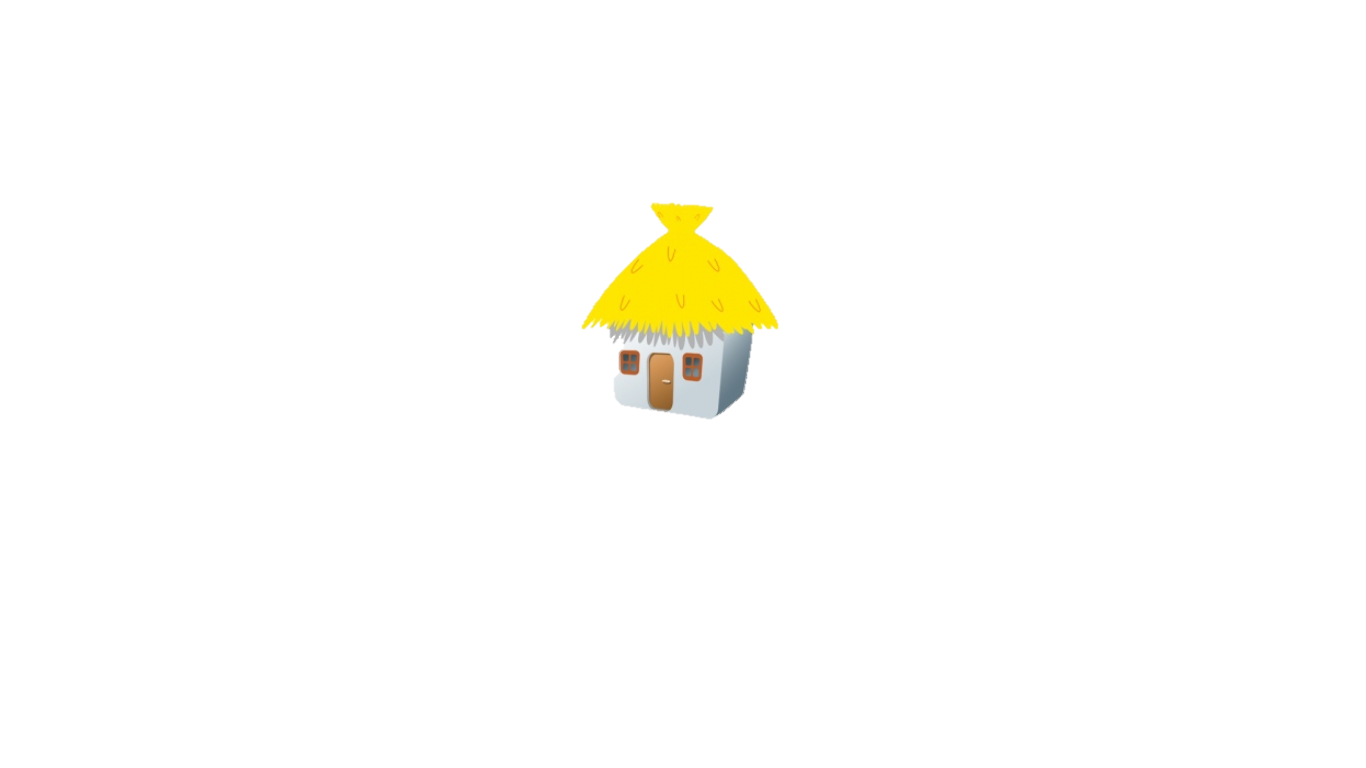 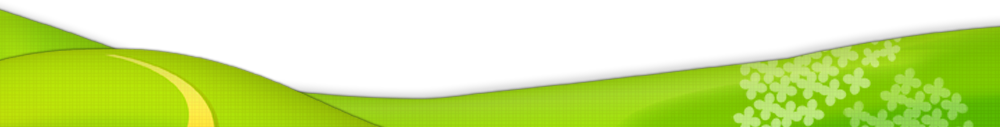 A. Hello
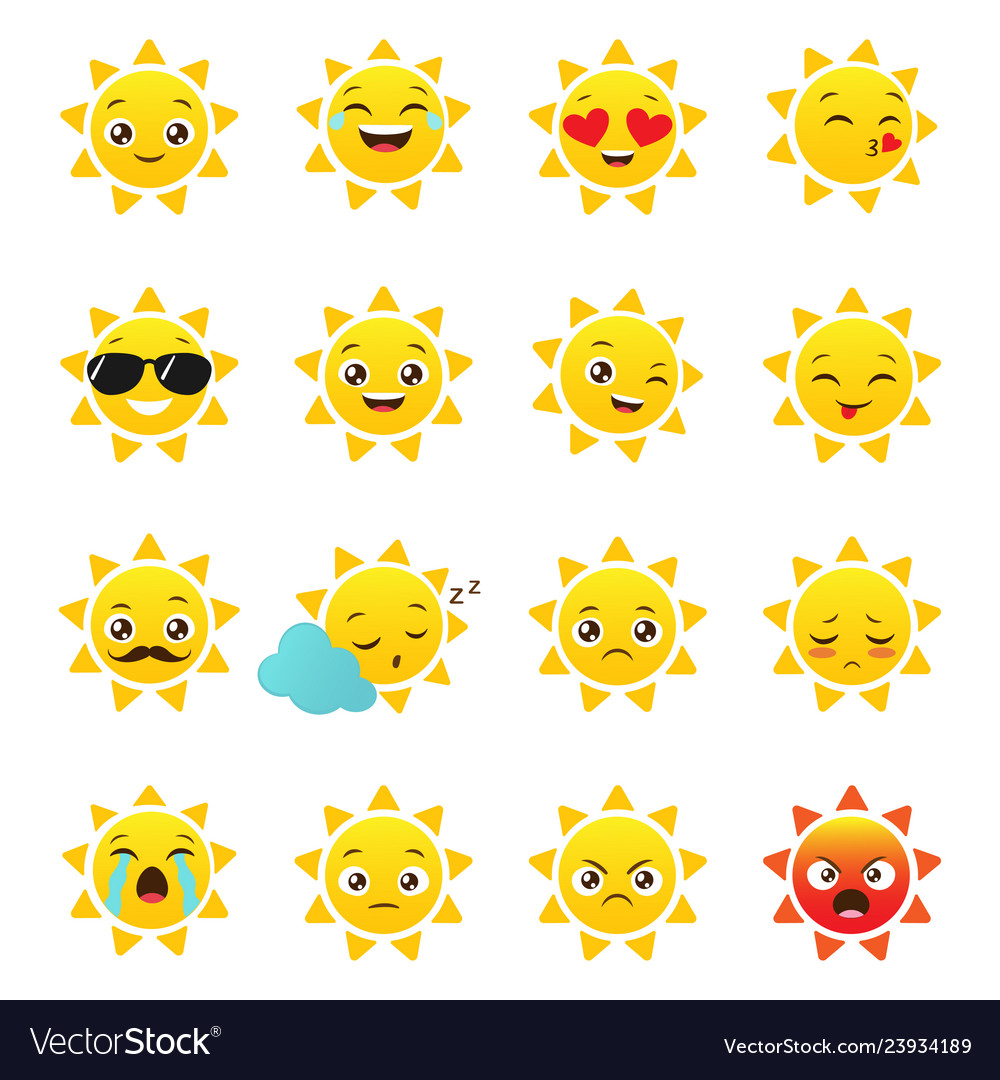 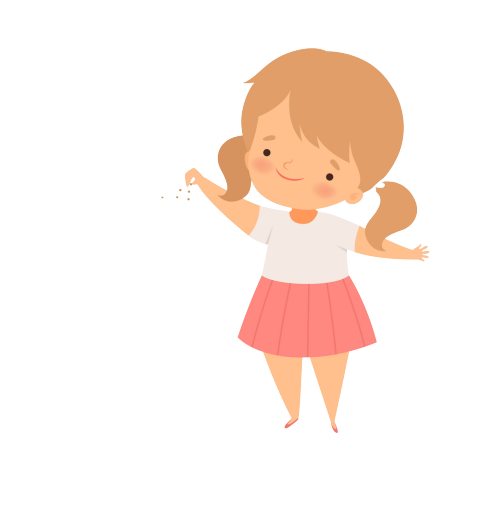 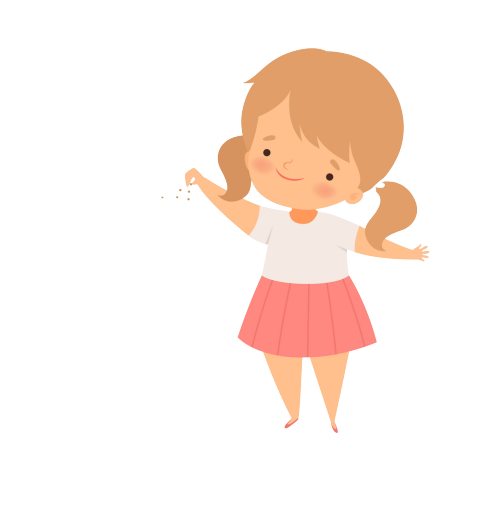 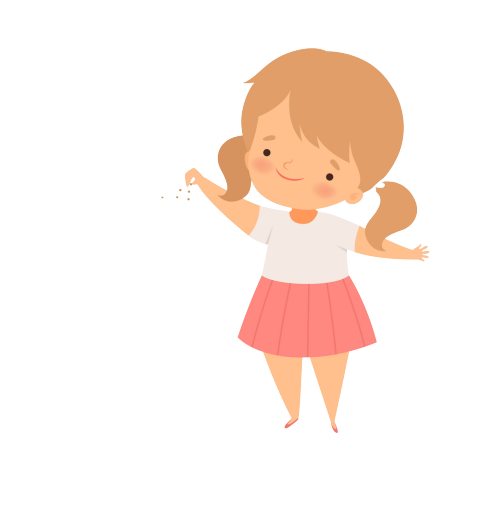 B. Goodbye
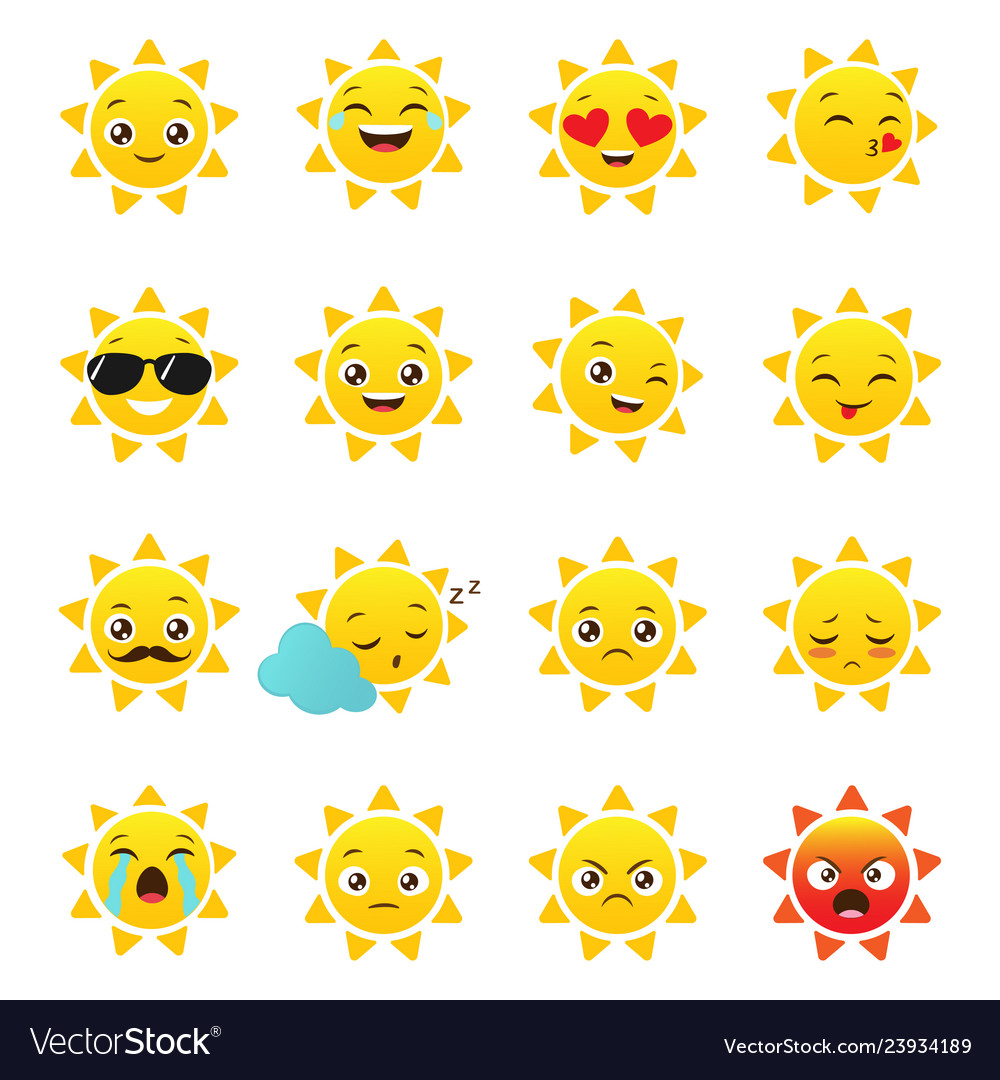 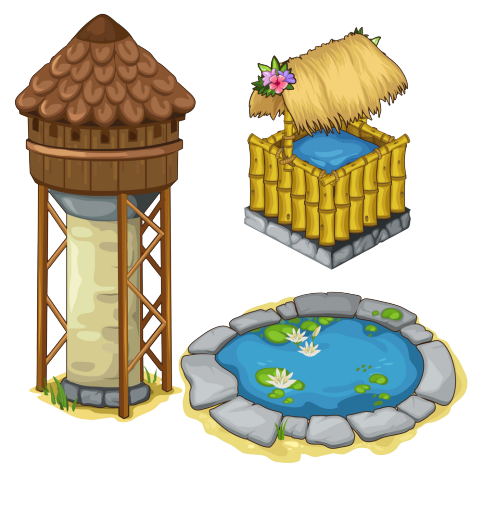 C. Bye
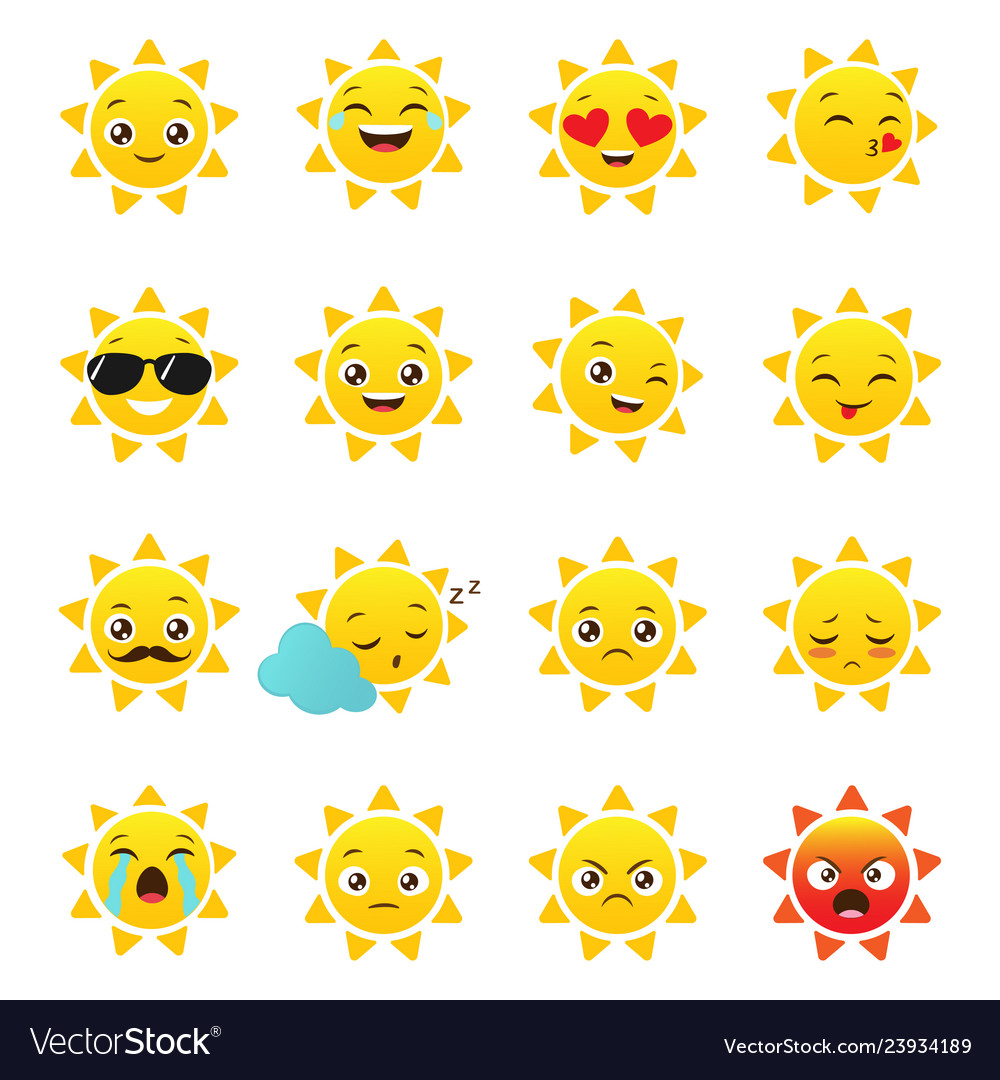 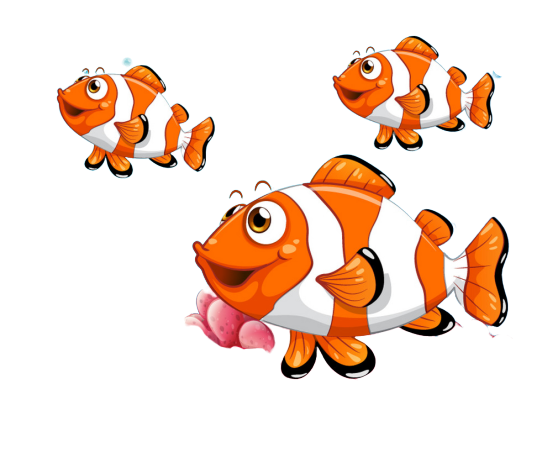 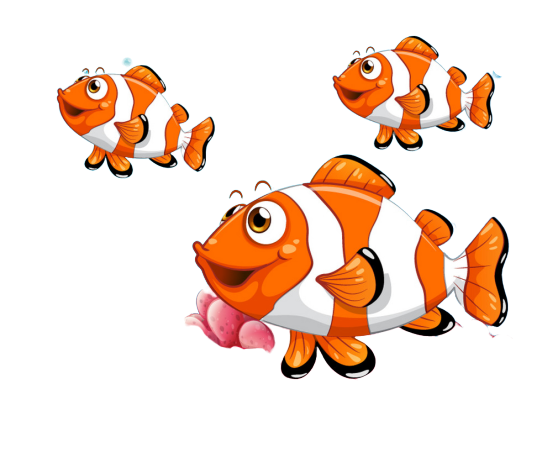 [Speaker Notes: Facebook : Bùi Liễu  
Mobile phone: 0968142780]
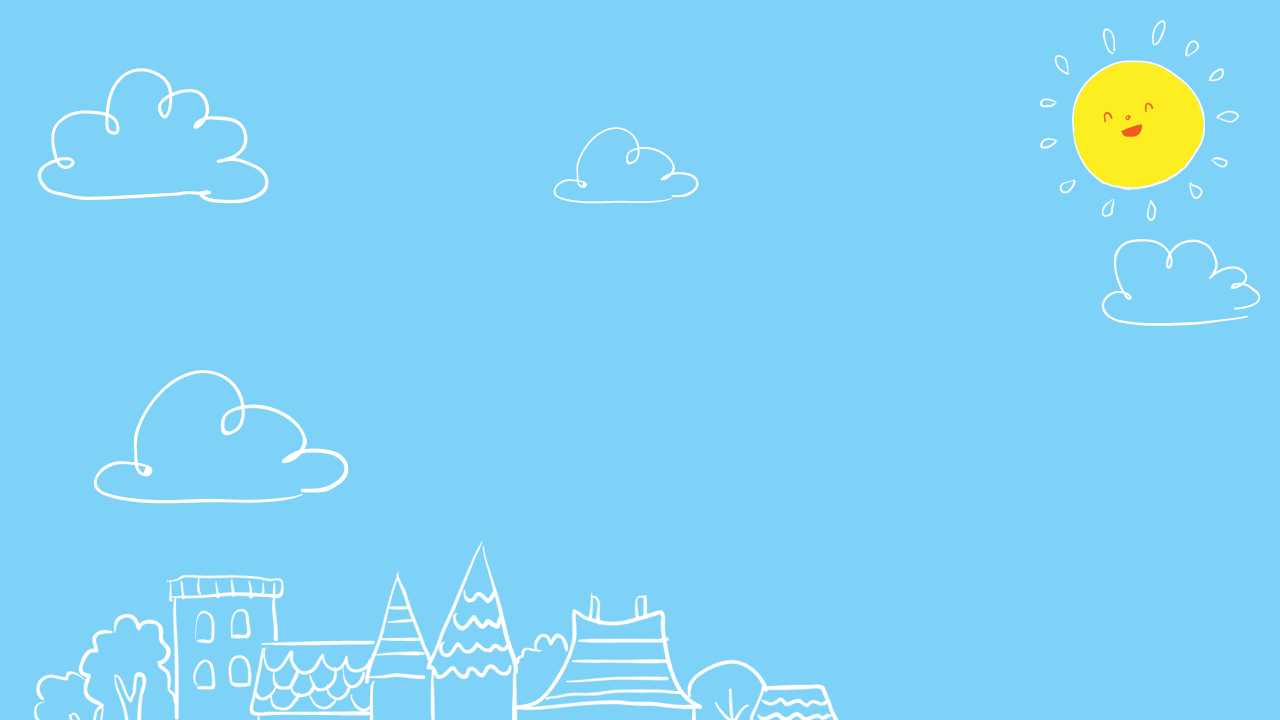 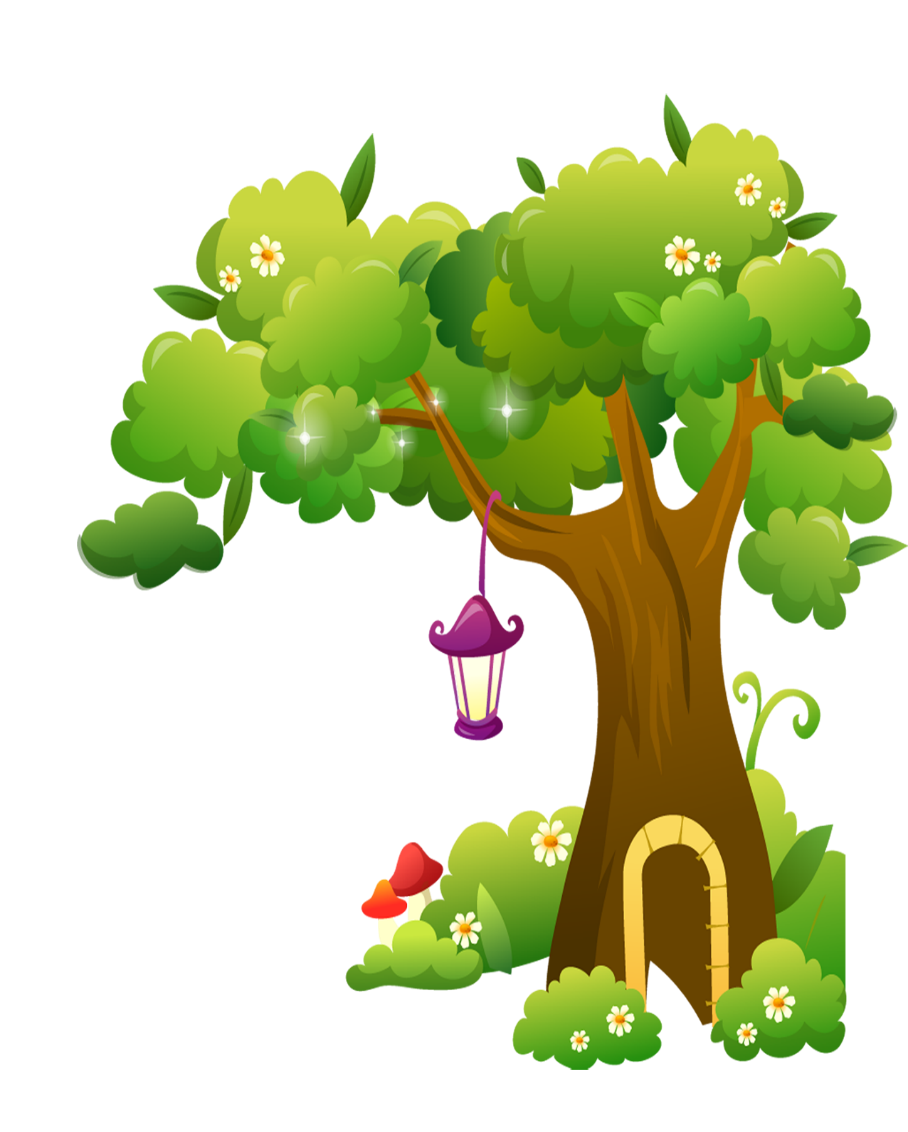 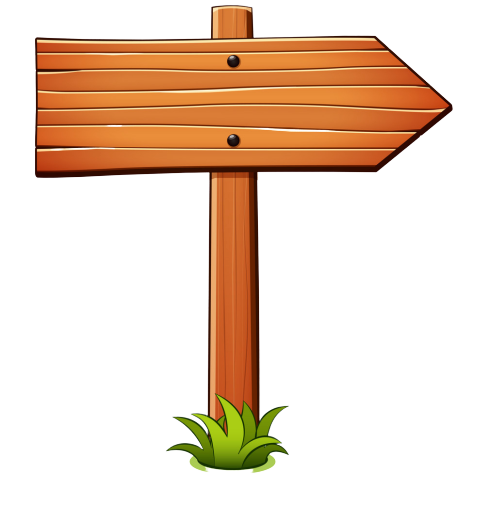 Hello. ____ Ben.
Next
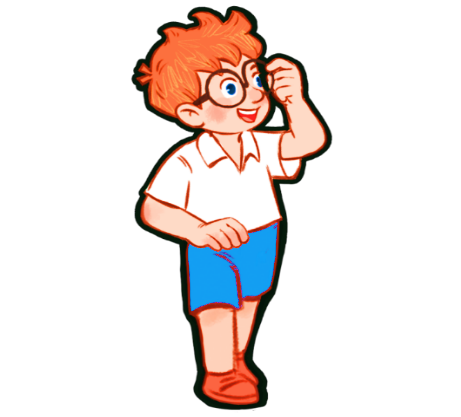 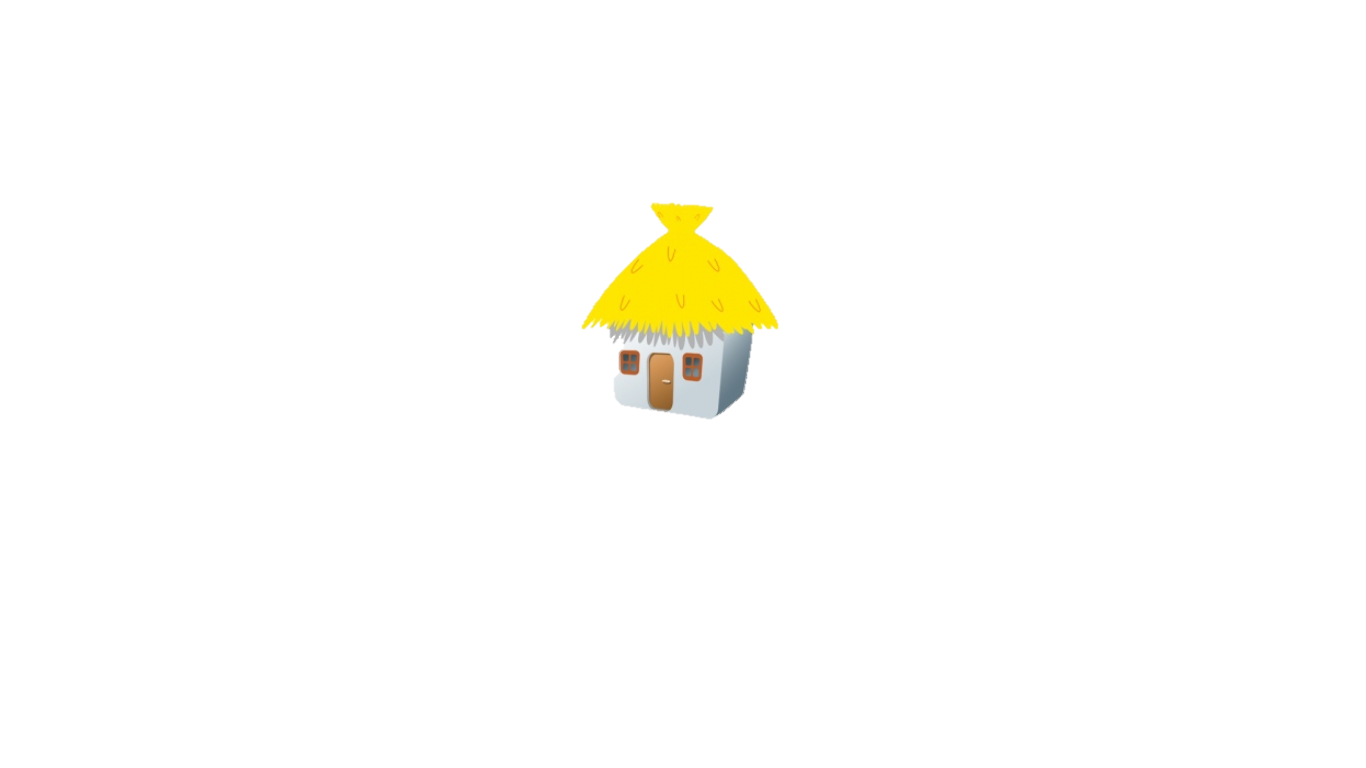 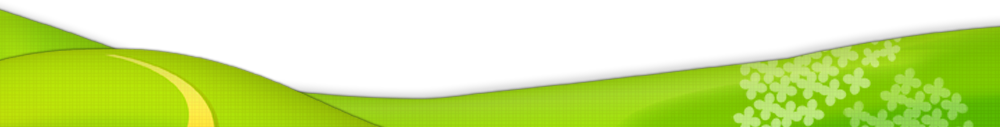 A. Hello
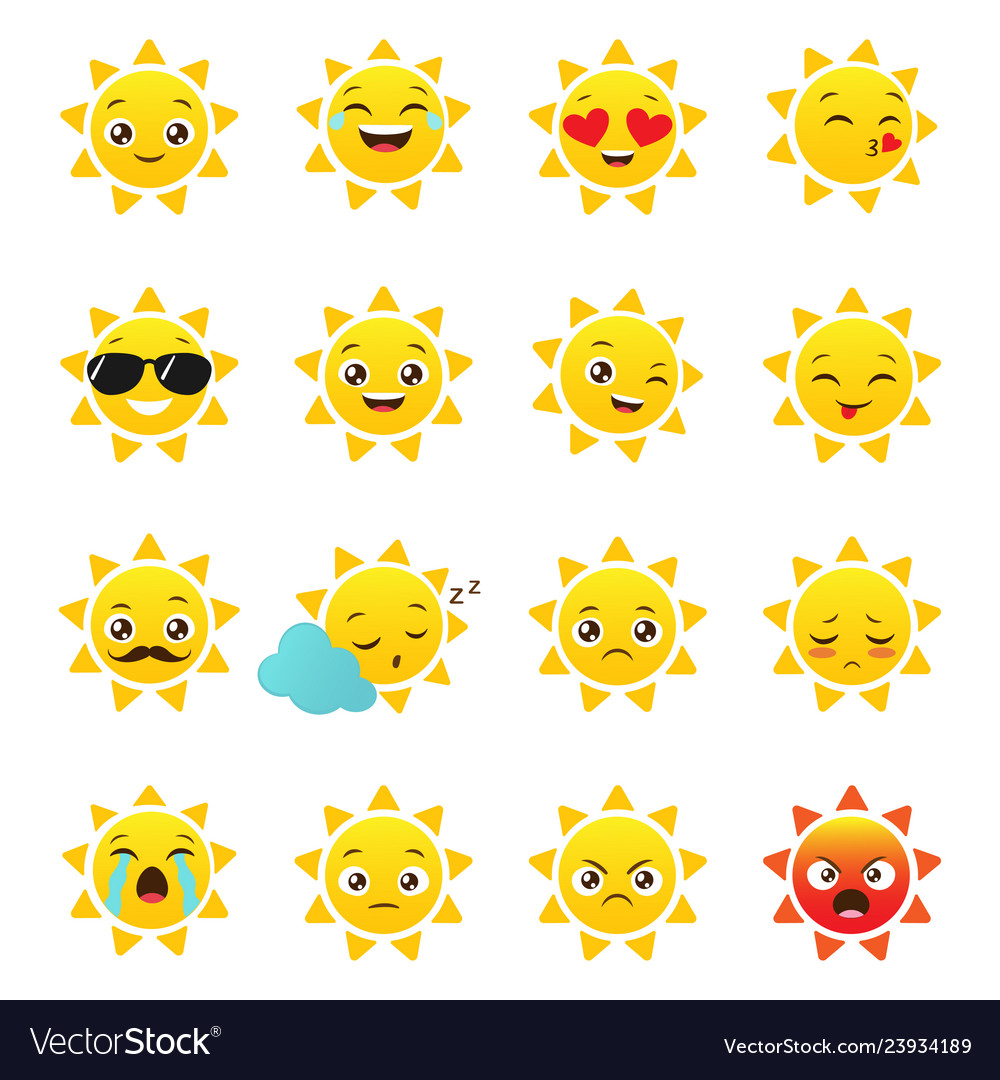 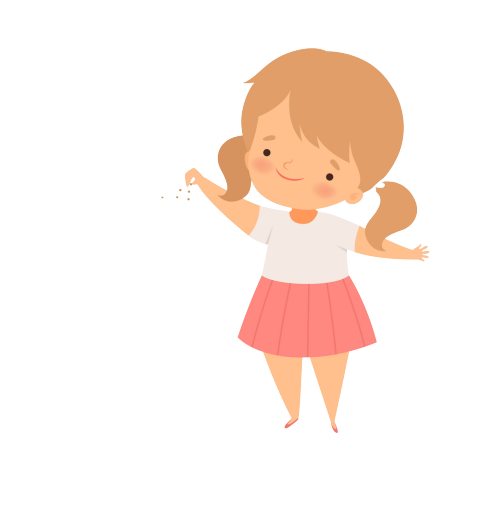 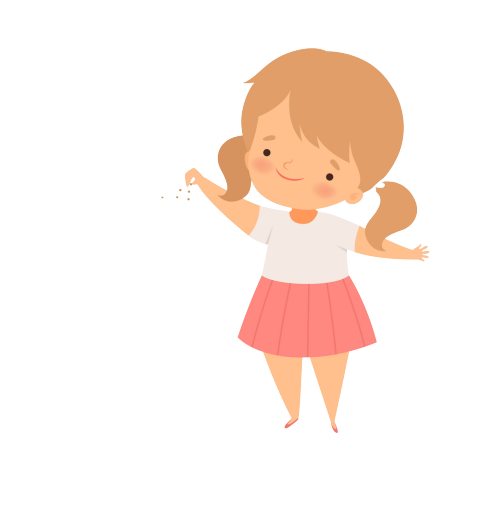 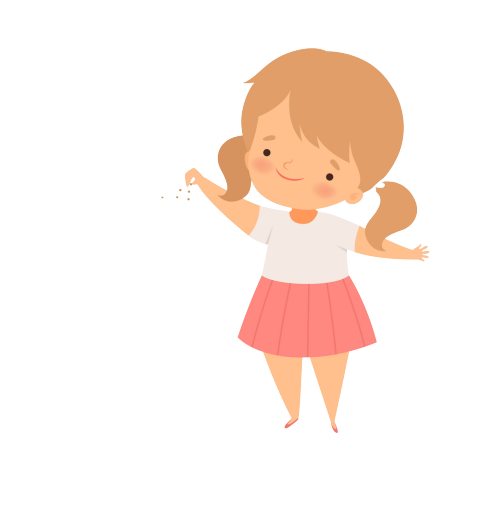 B. Hi
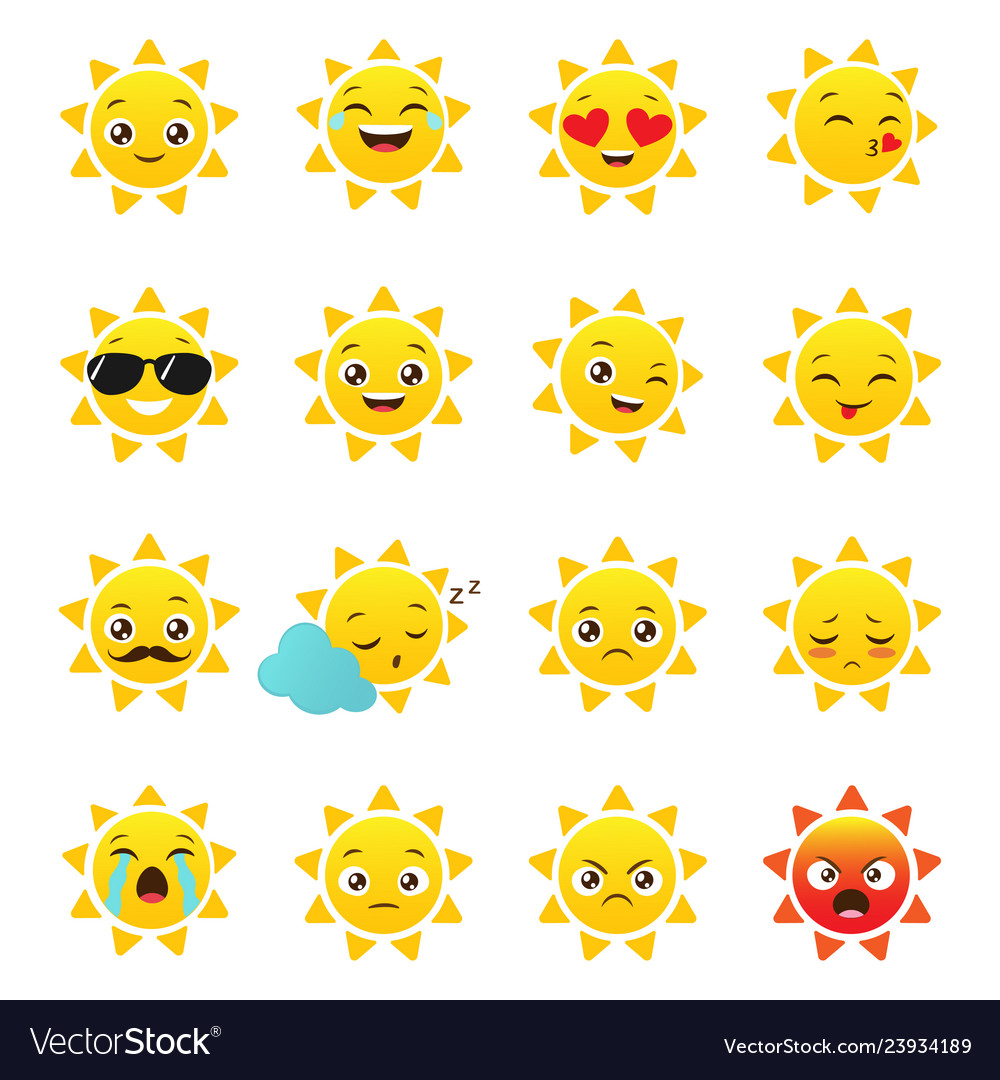 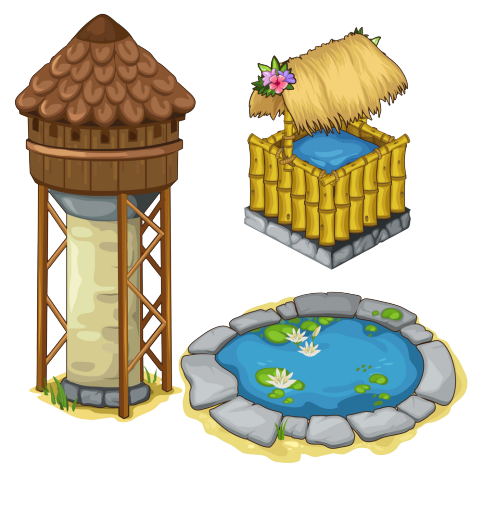 C. I’m
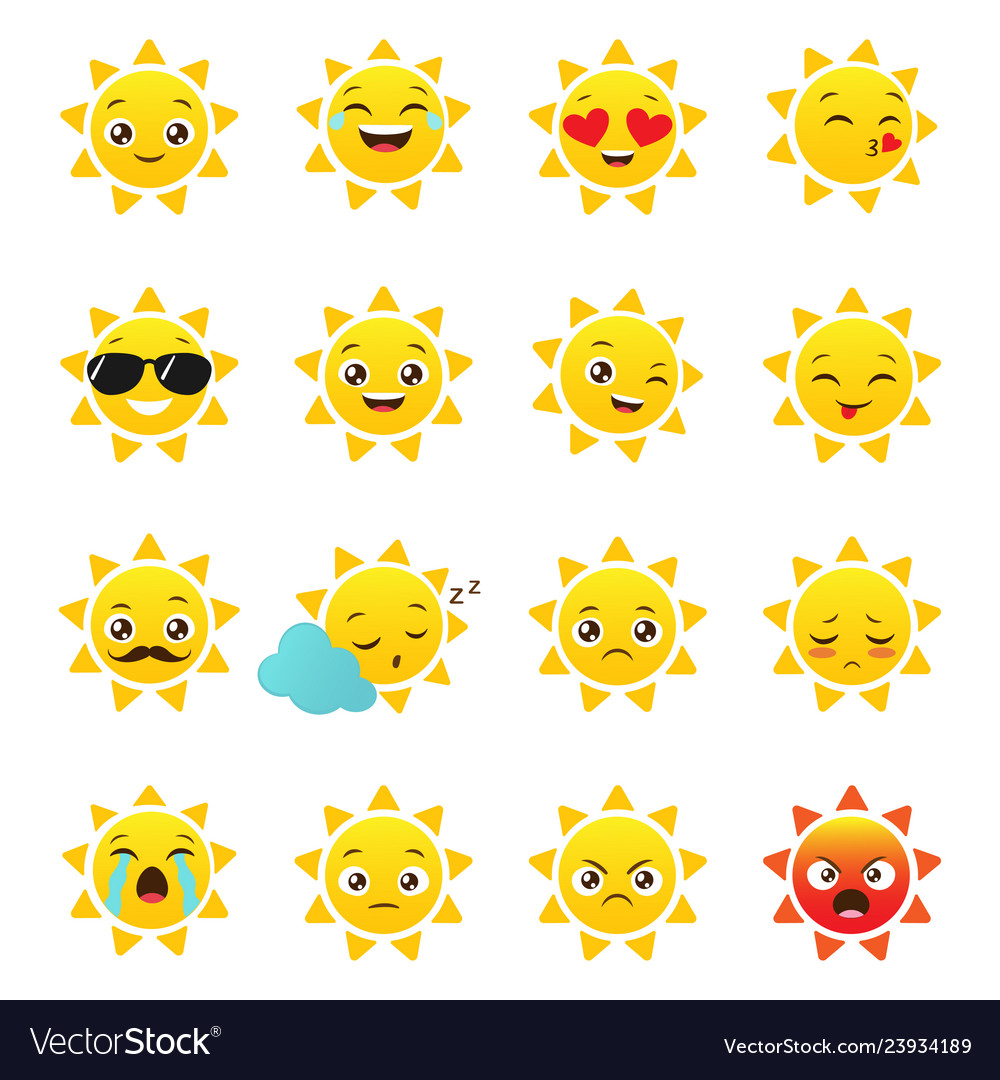 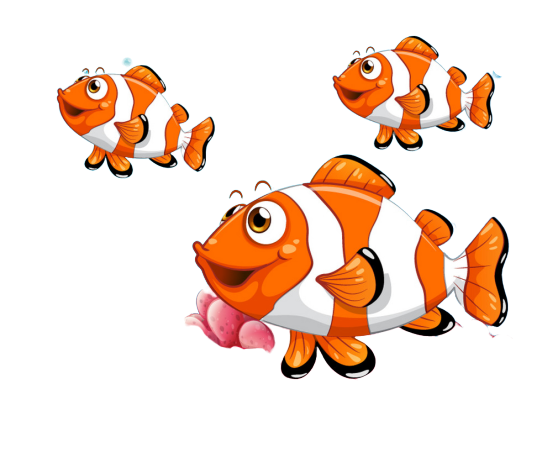 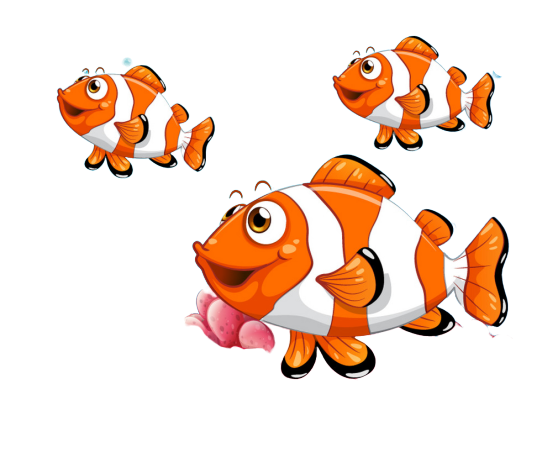 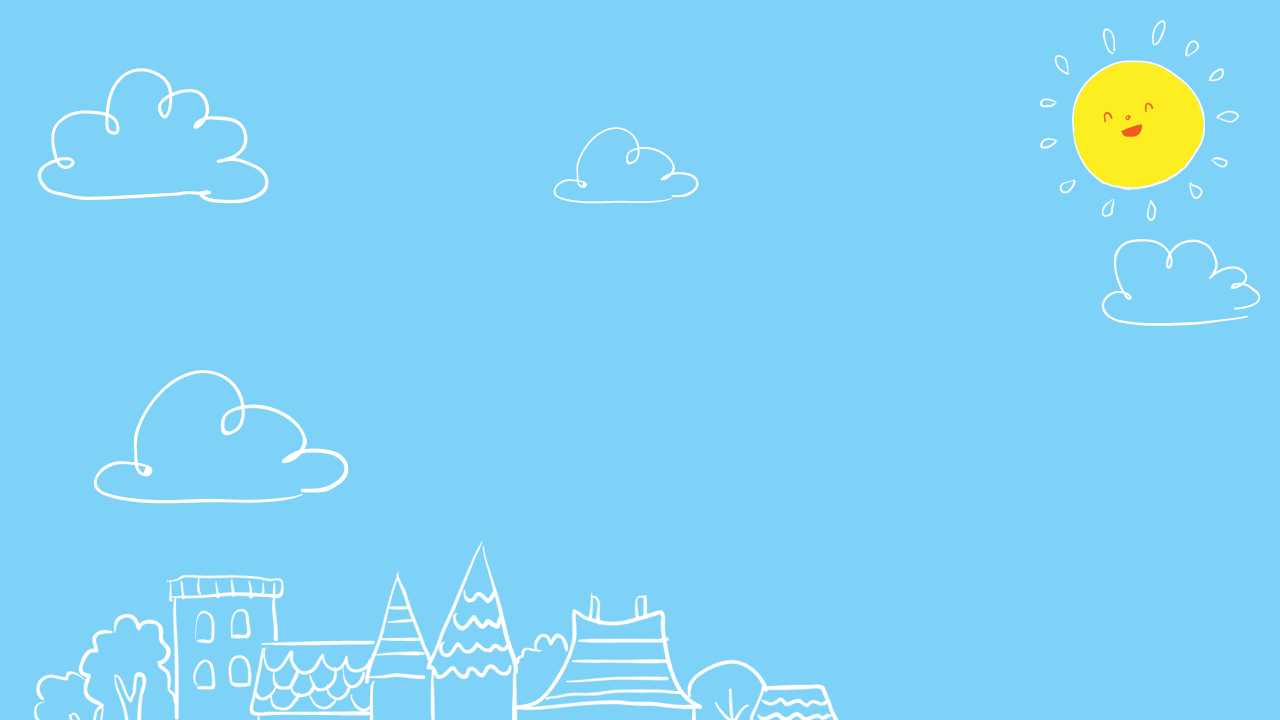 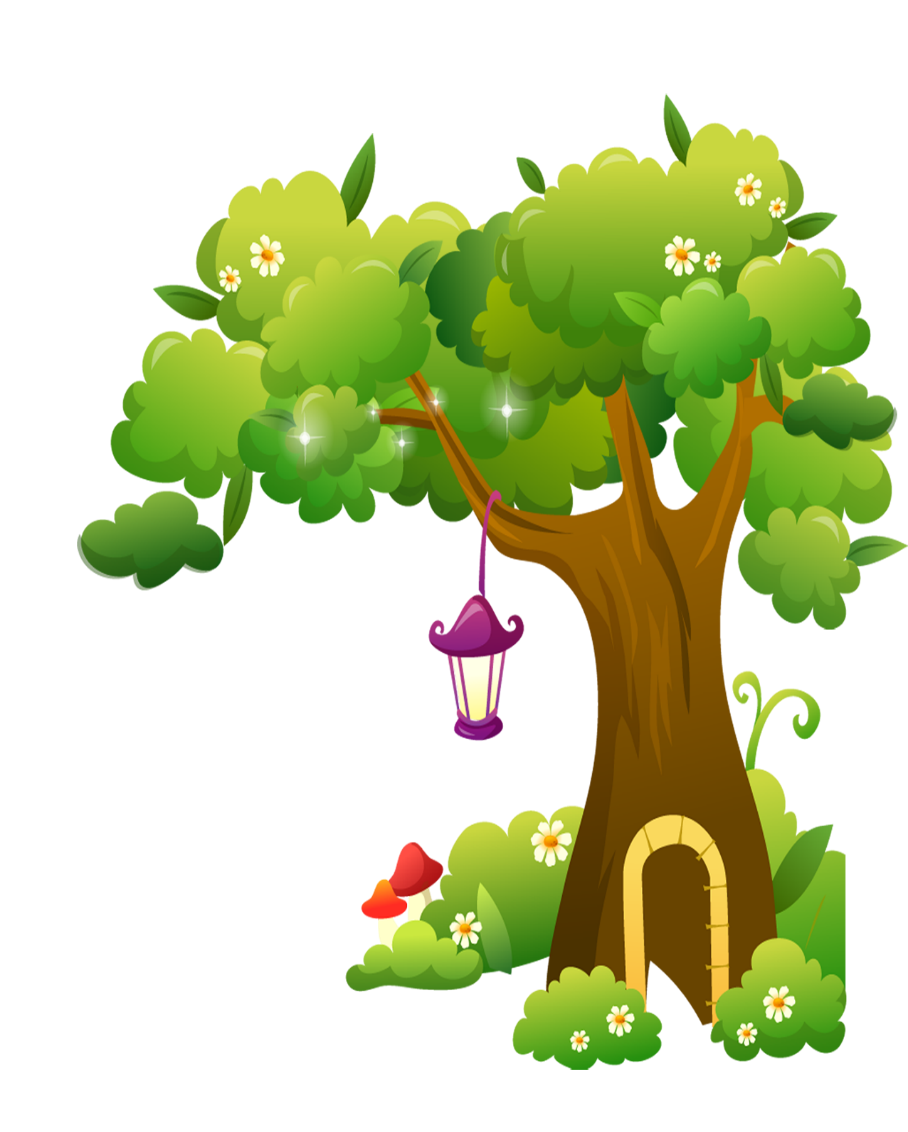 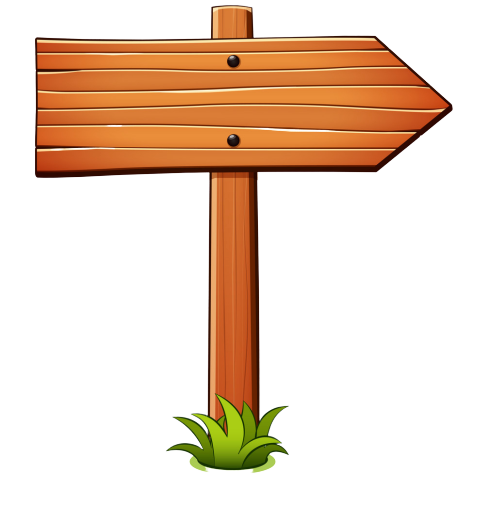 Hello. I’m ____ .
Next
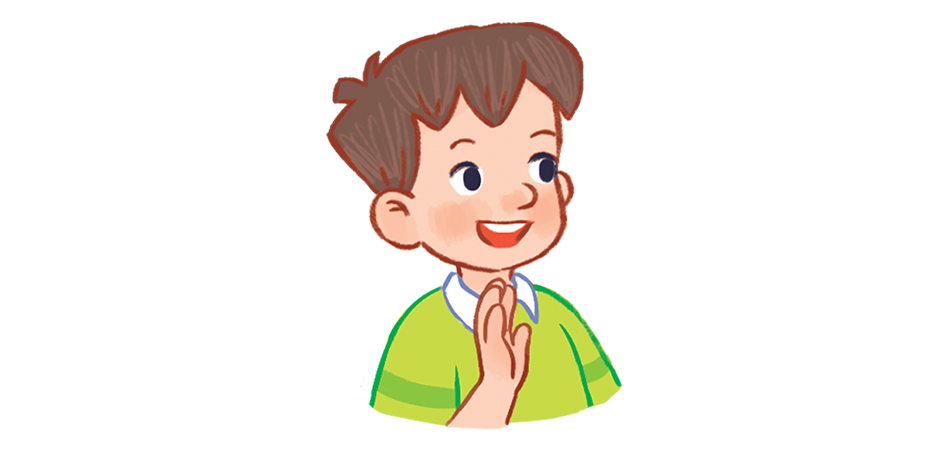 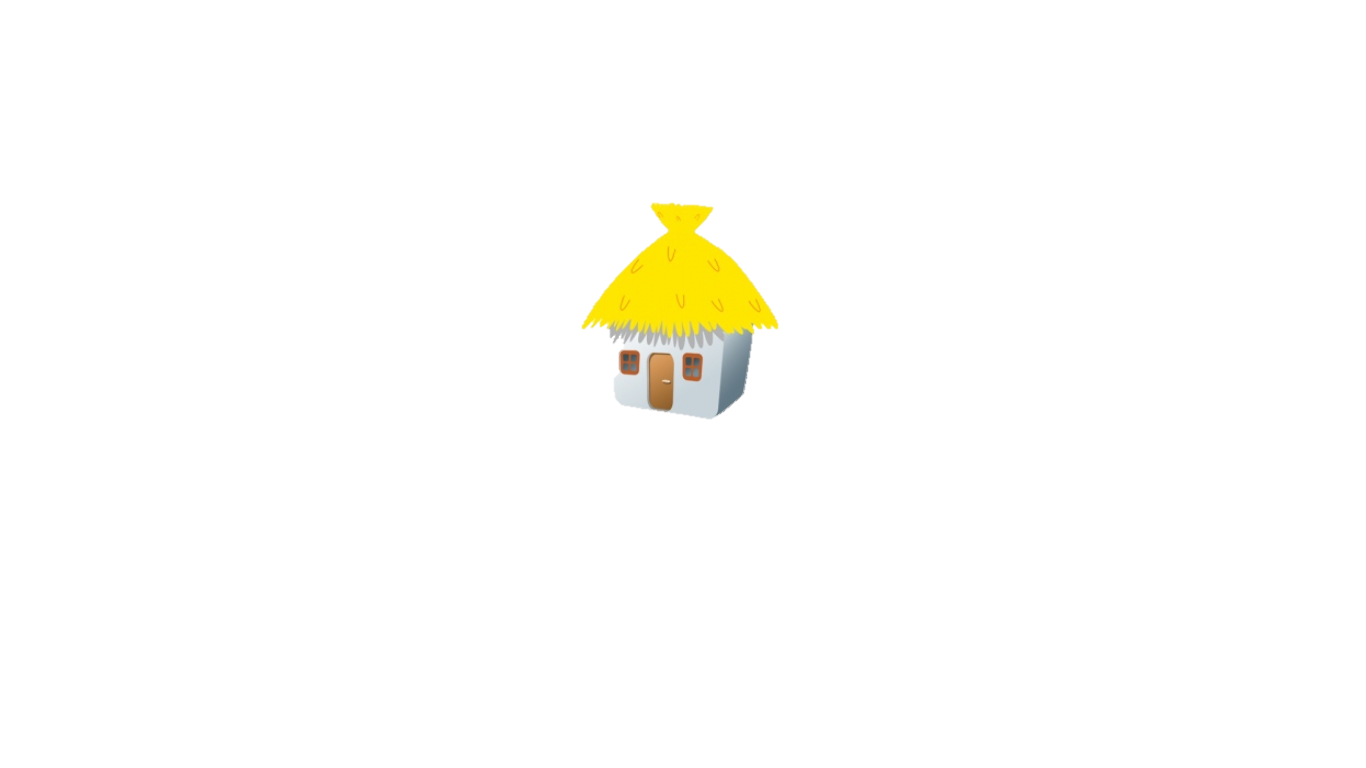 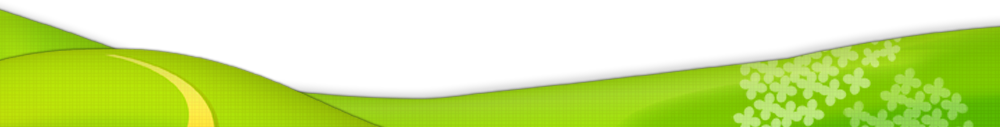 A. Bill.
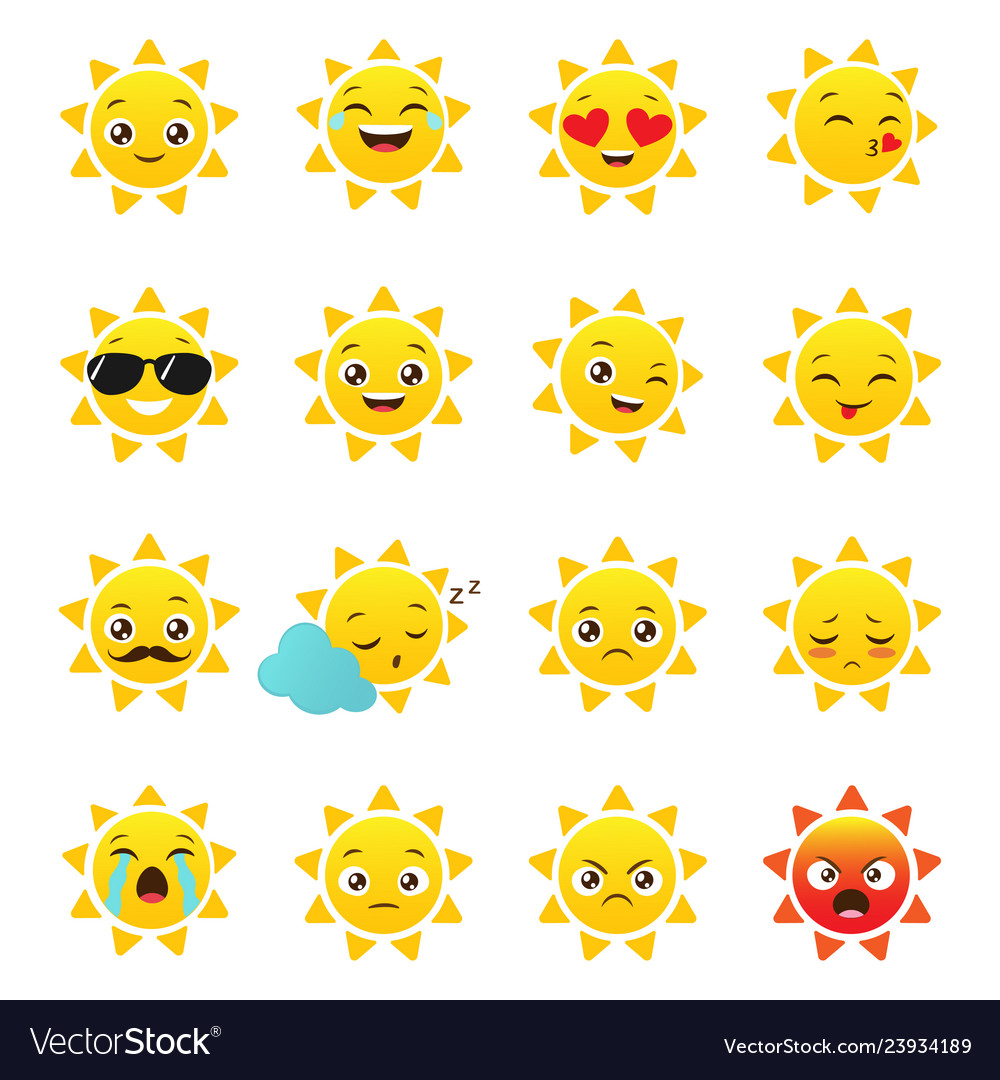 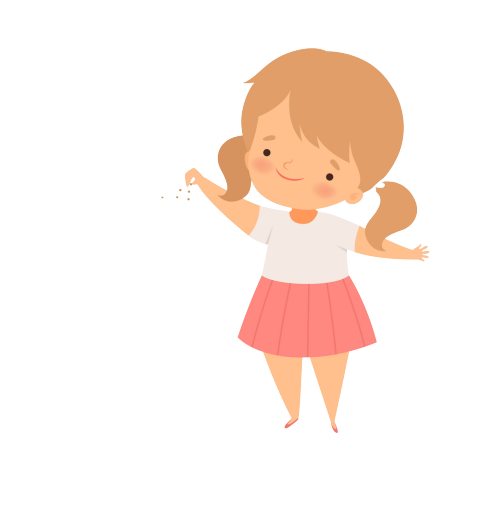 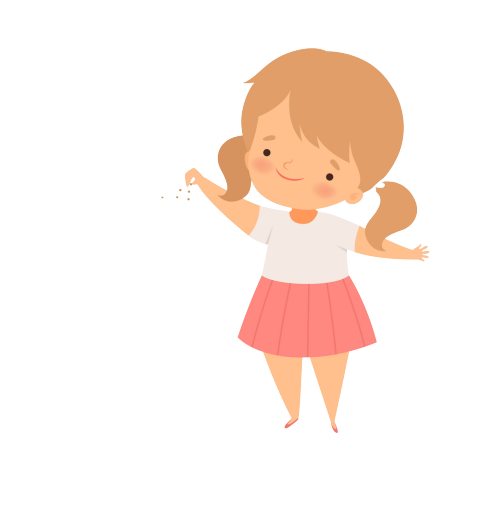 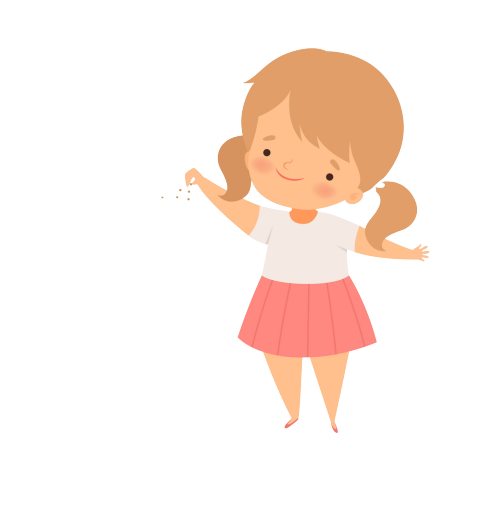 B. Minh.
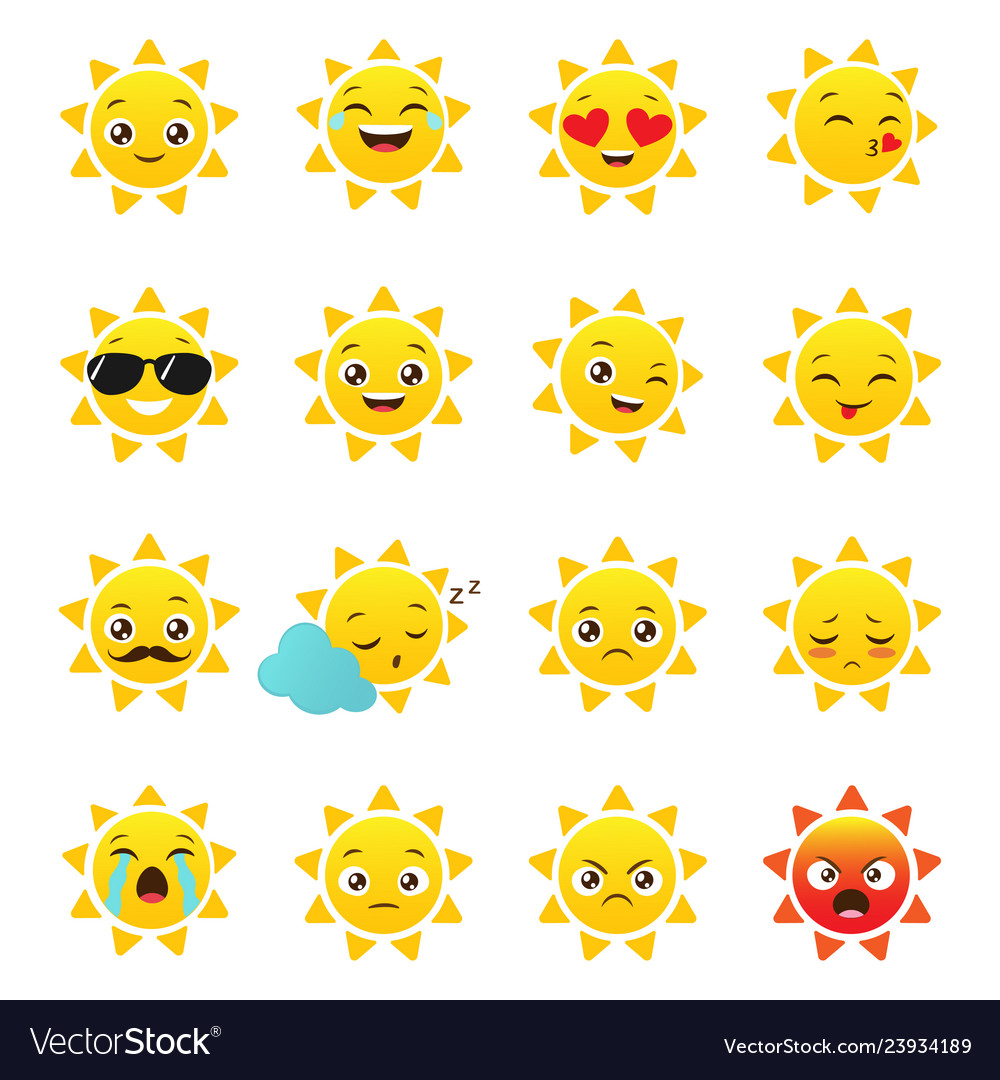 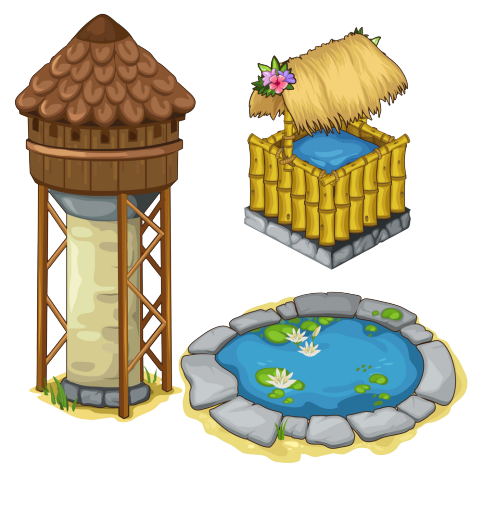 C. Ben.
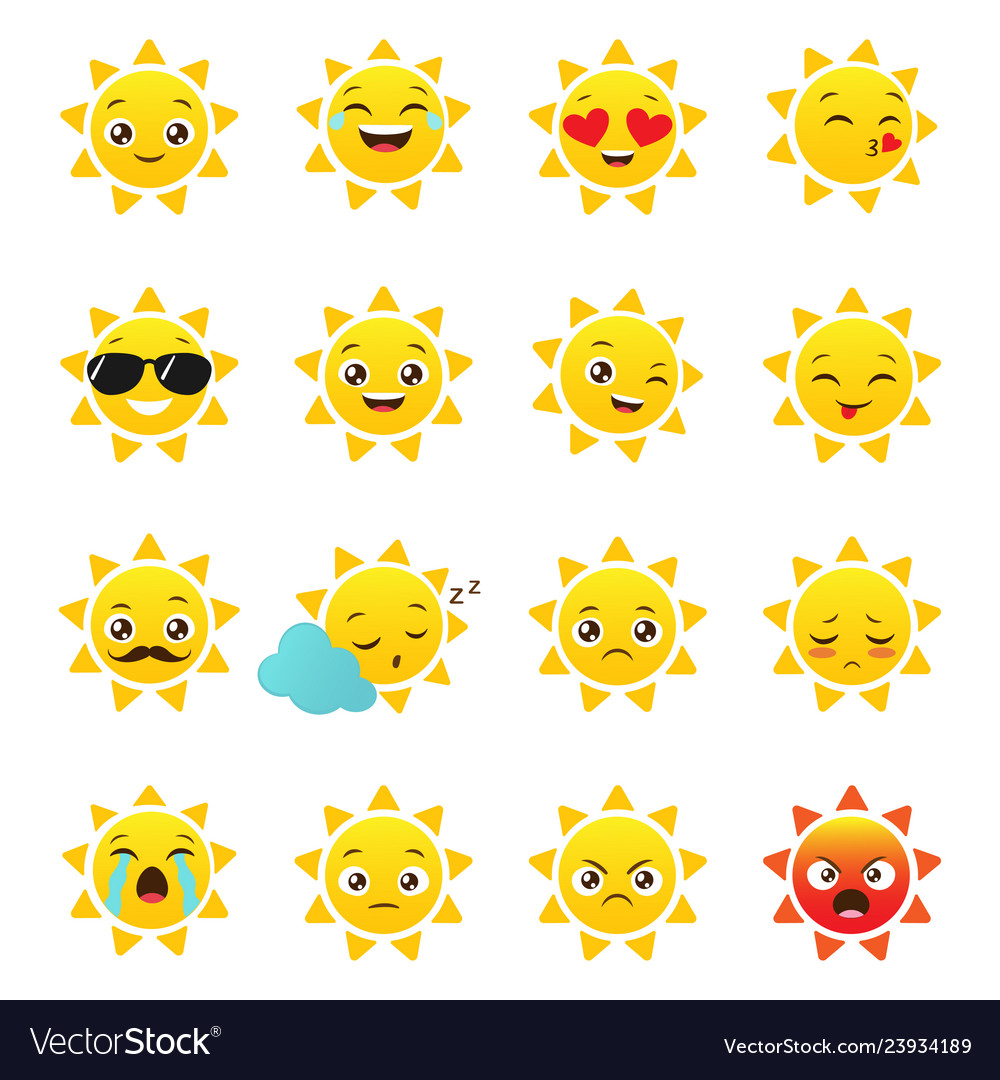 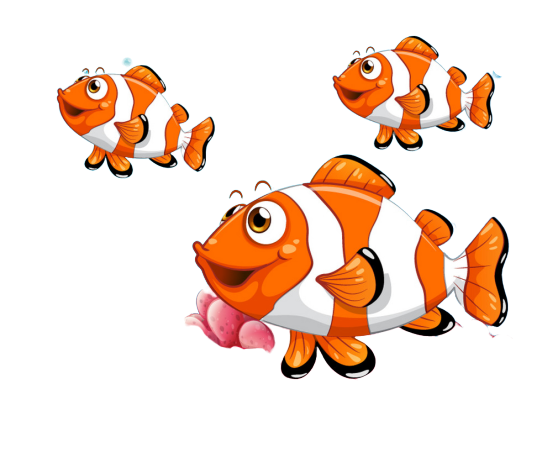 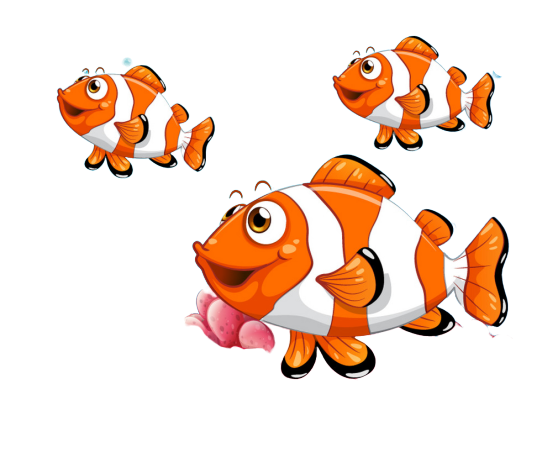 [Speaker Notes: Facebook : Bùi Liễu  
Mobile phone: 0968142780]
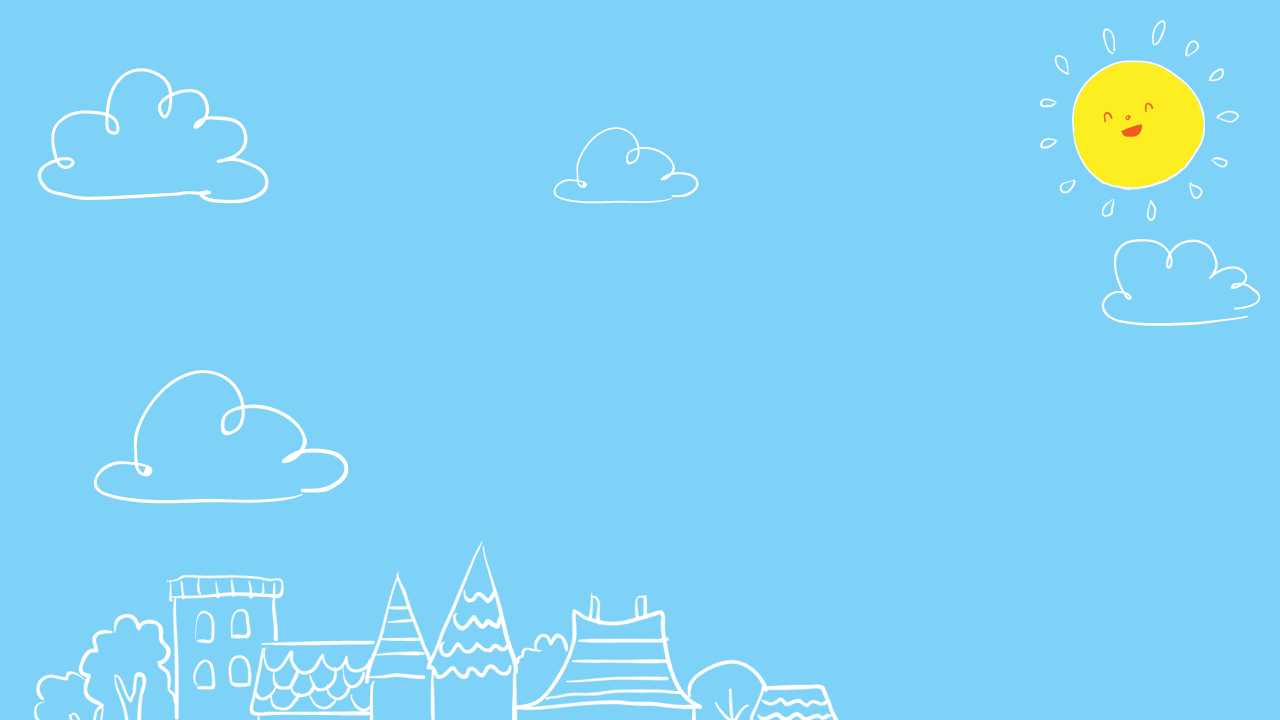 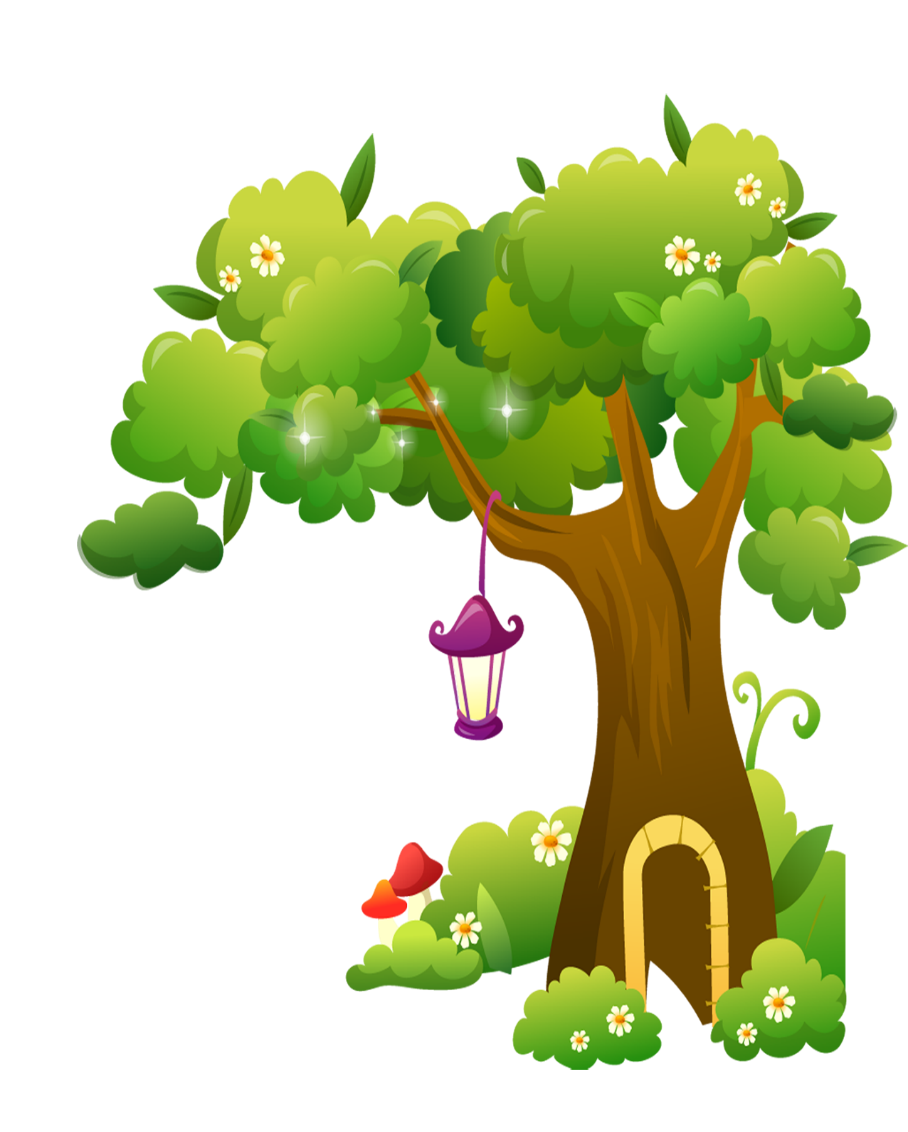 Hi. How are you?
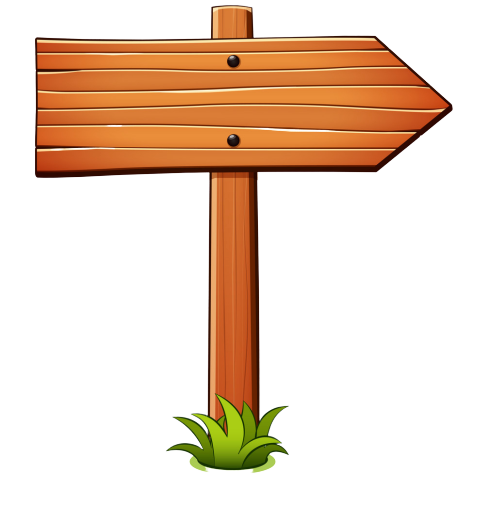 Next
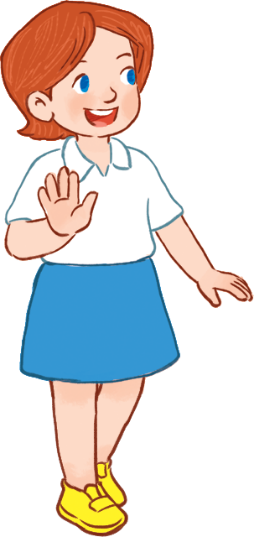 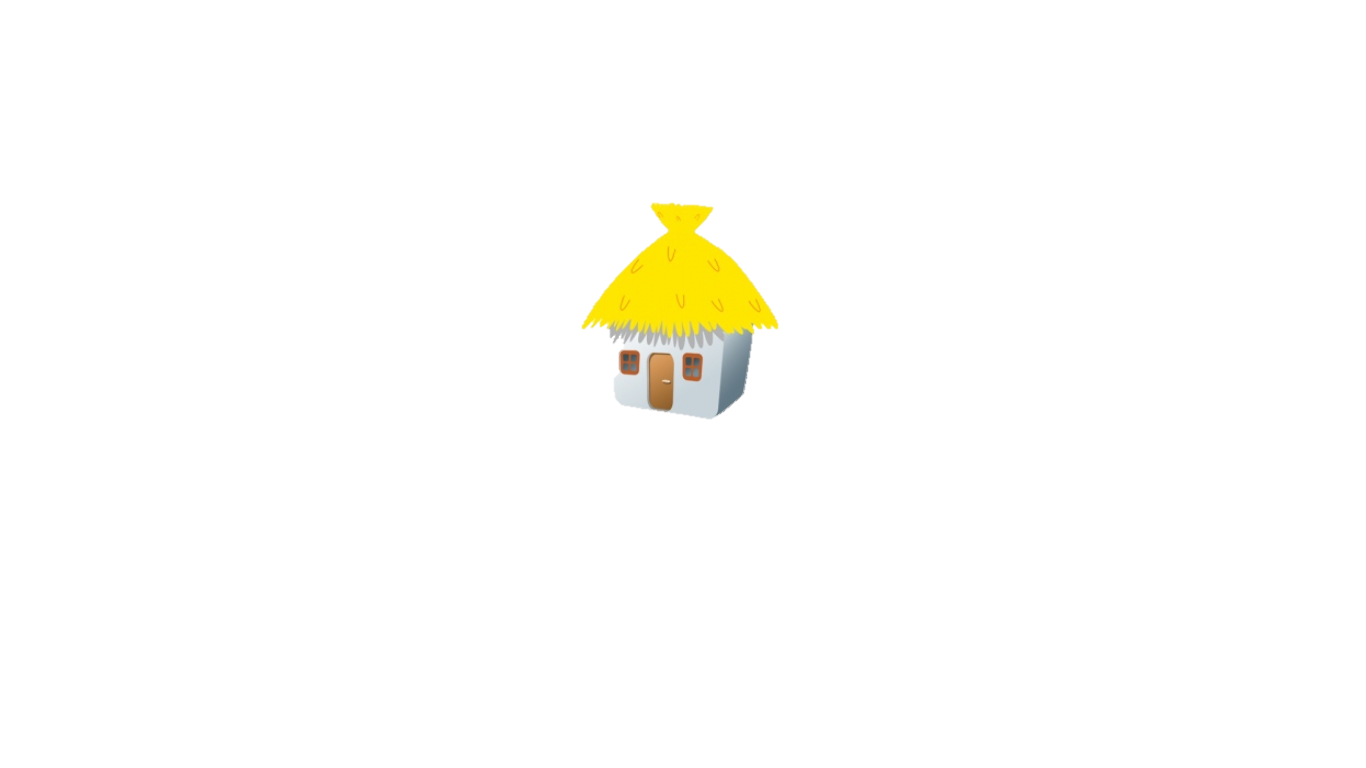 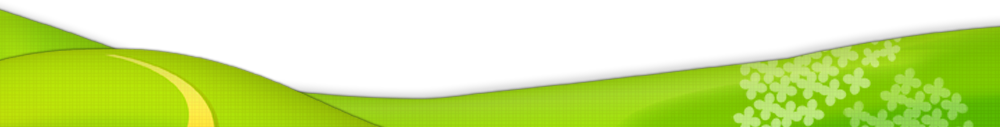 A. Hello. I’m Linh
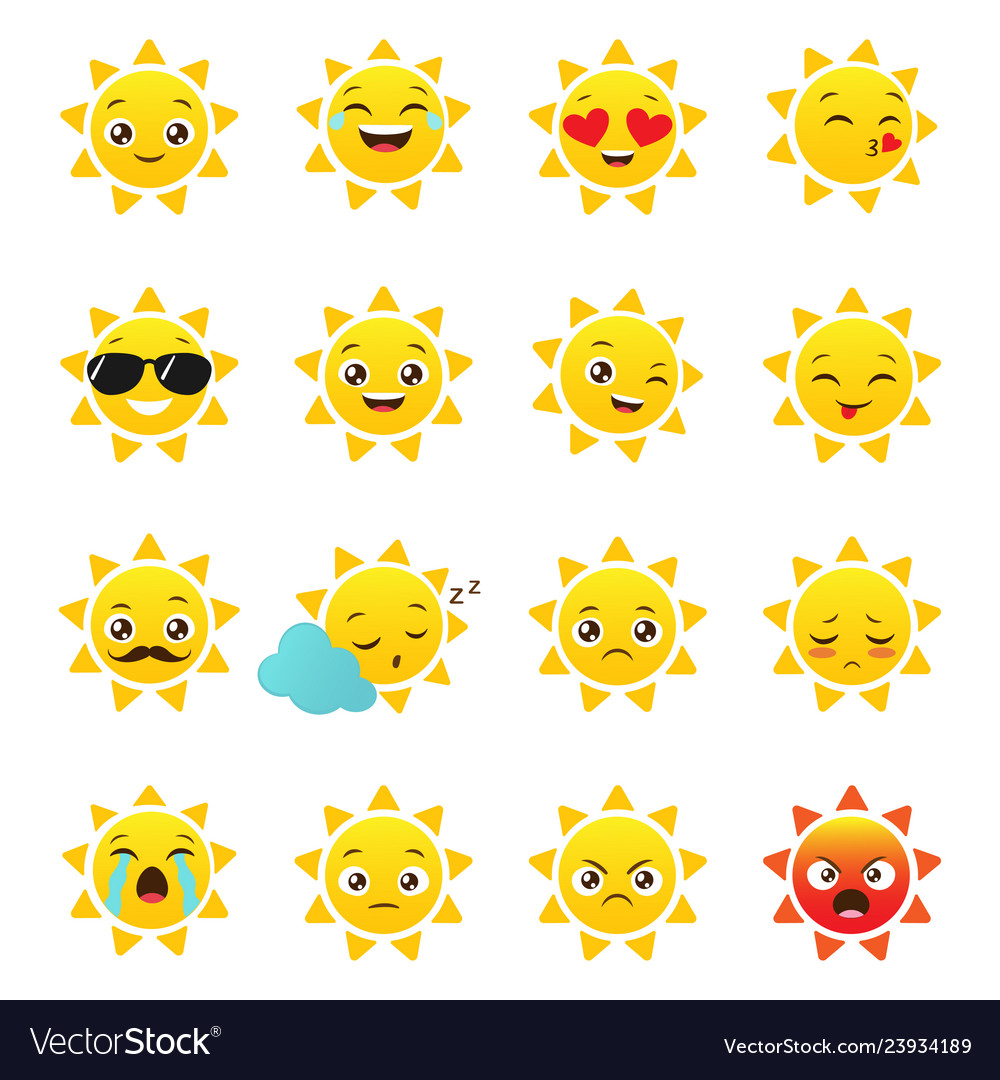 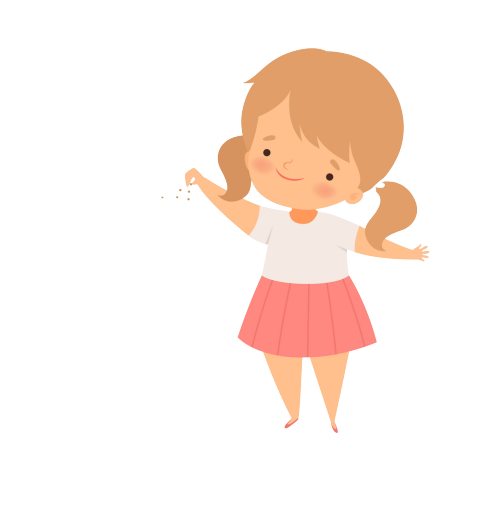 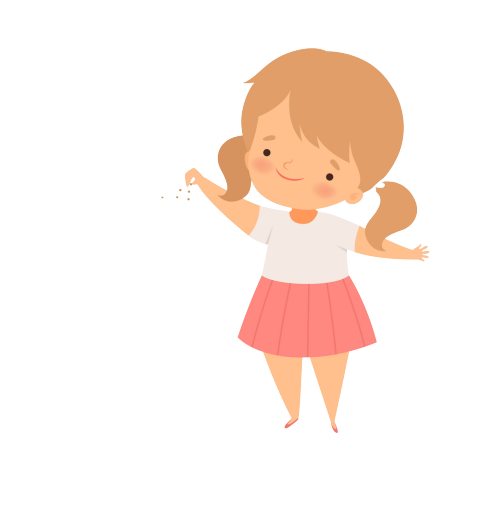 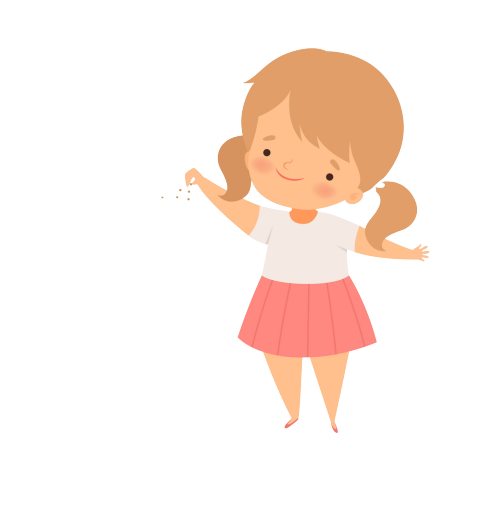 B. Fine. Thanks.
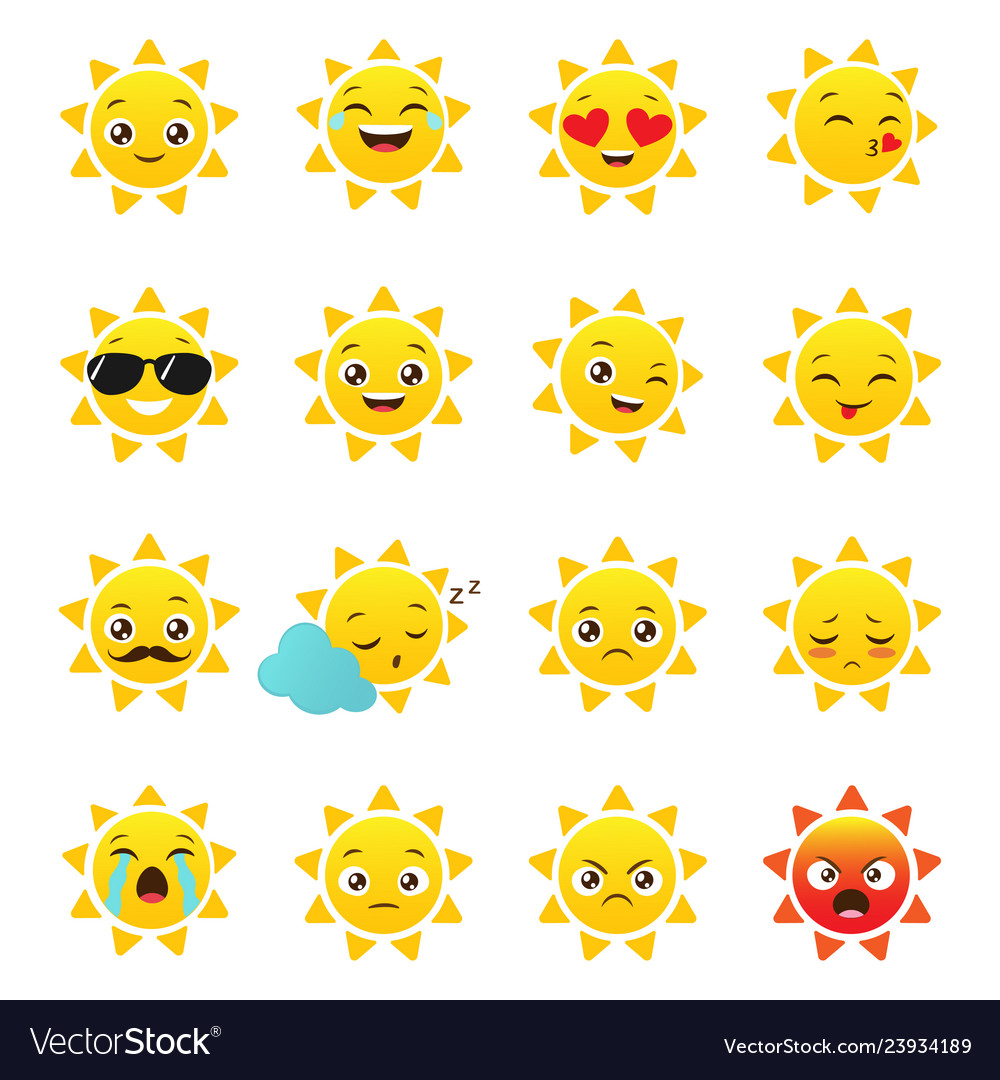 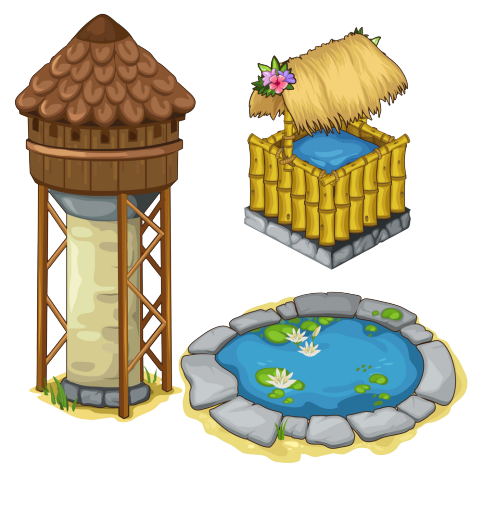 C. I’m eight.
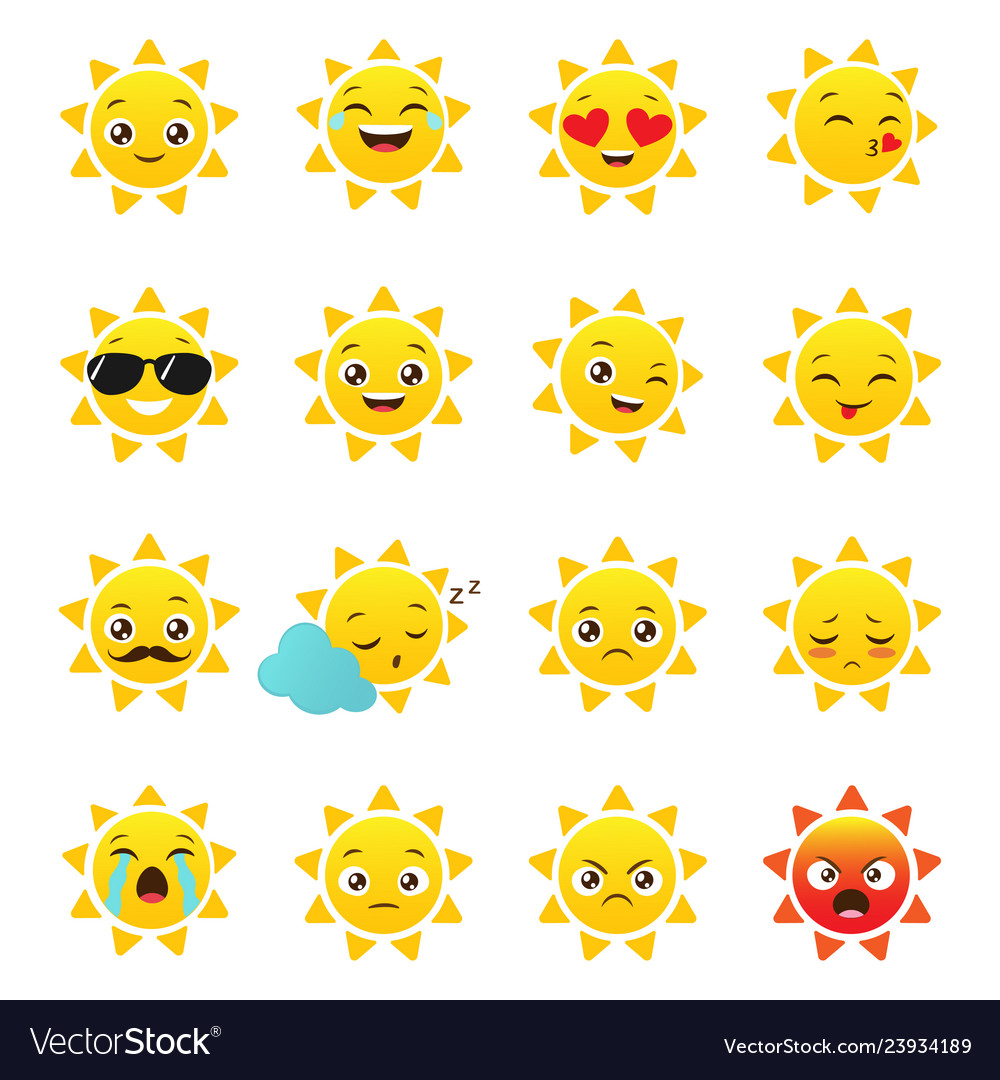 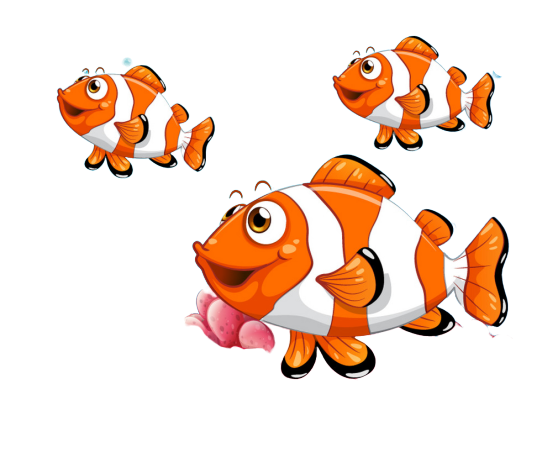 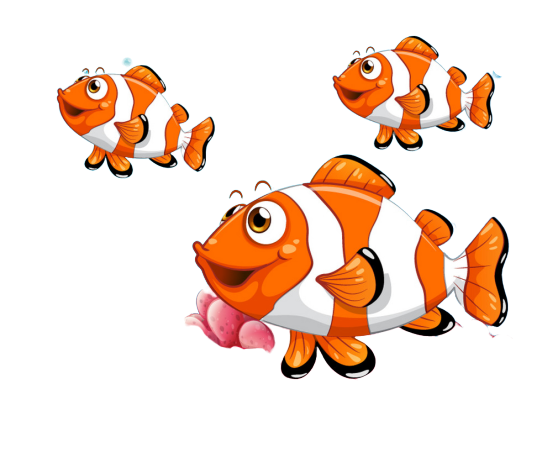 [Speaker Notes: Facebook : Bùi Liễu  
Mobile phone: 0968142780]
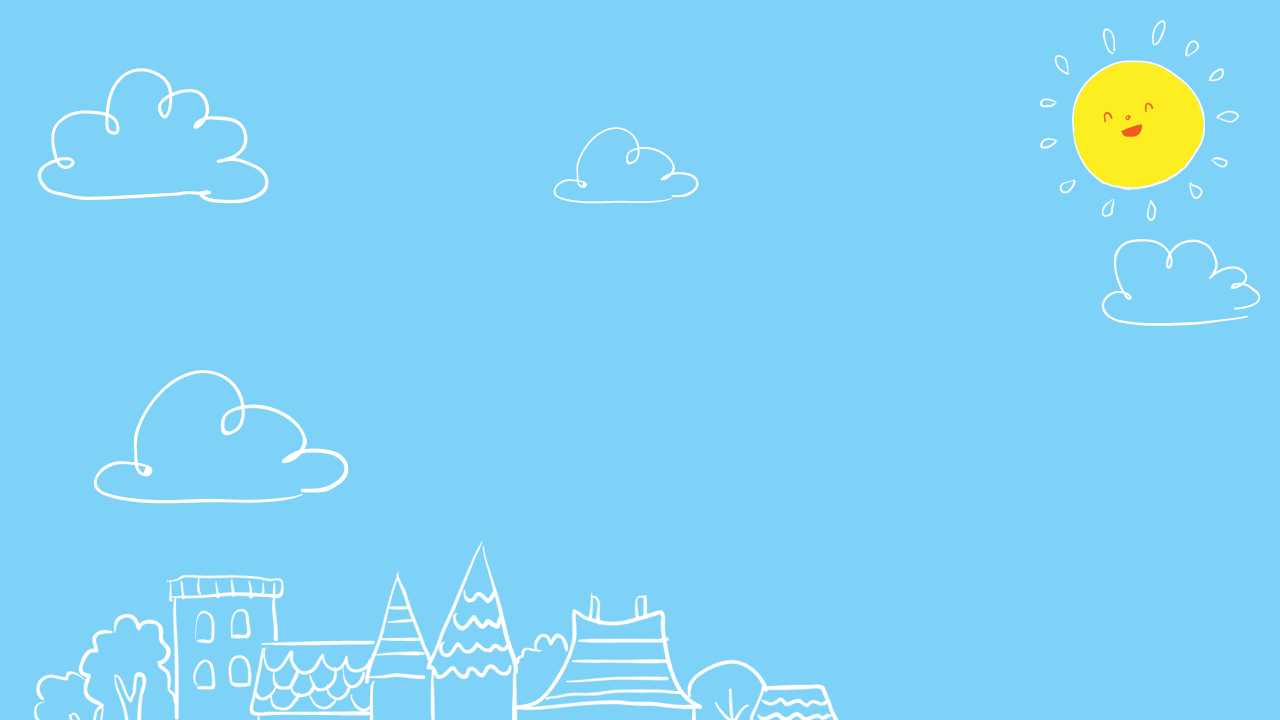 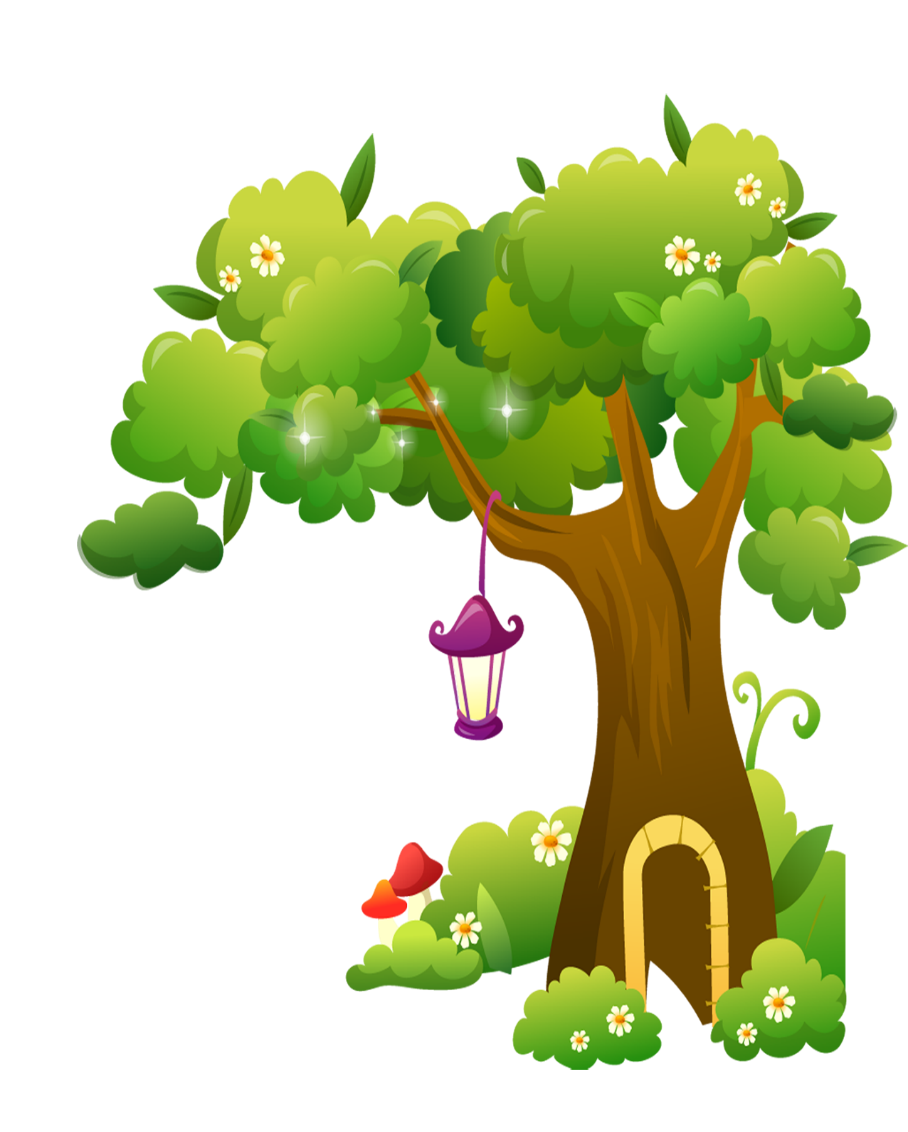 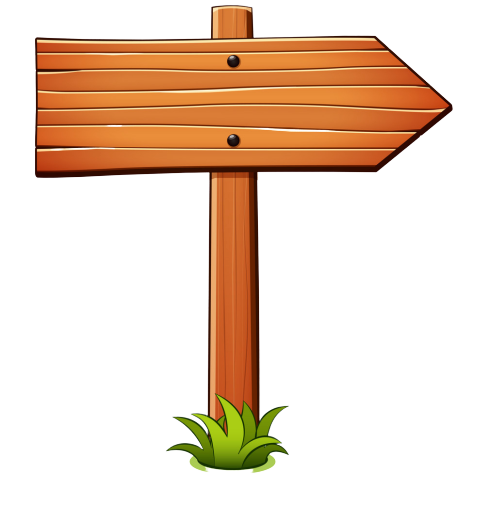 Next
What’s _____ name?
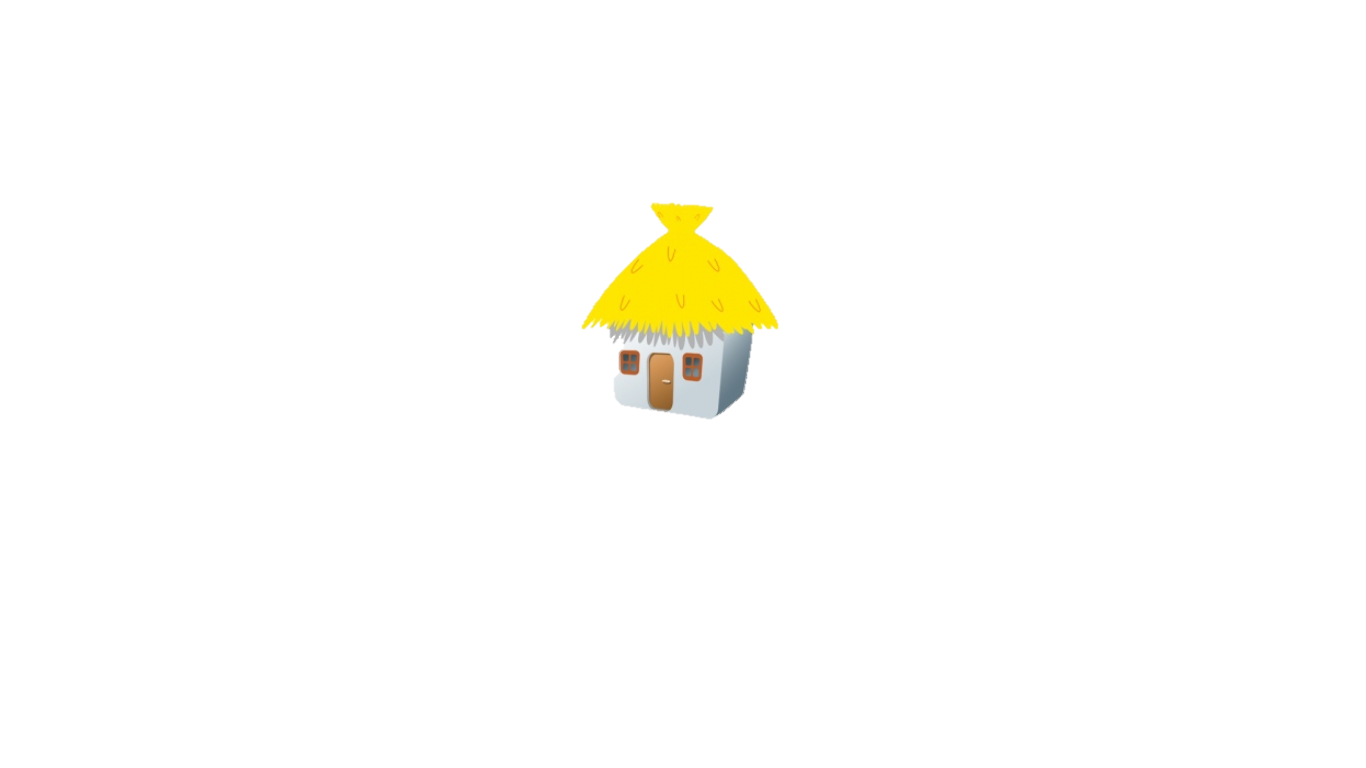 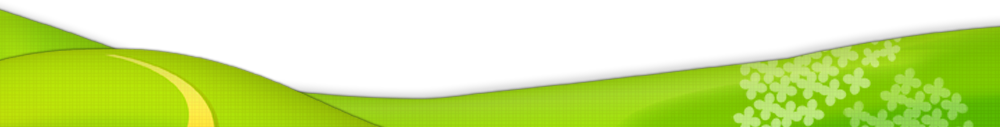 A. you
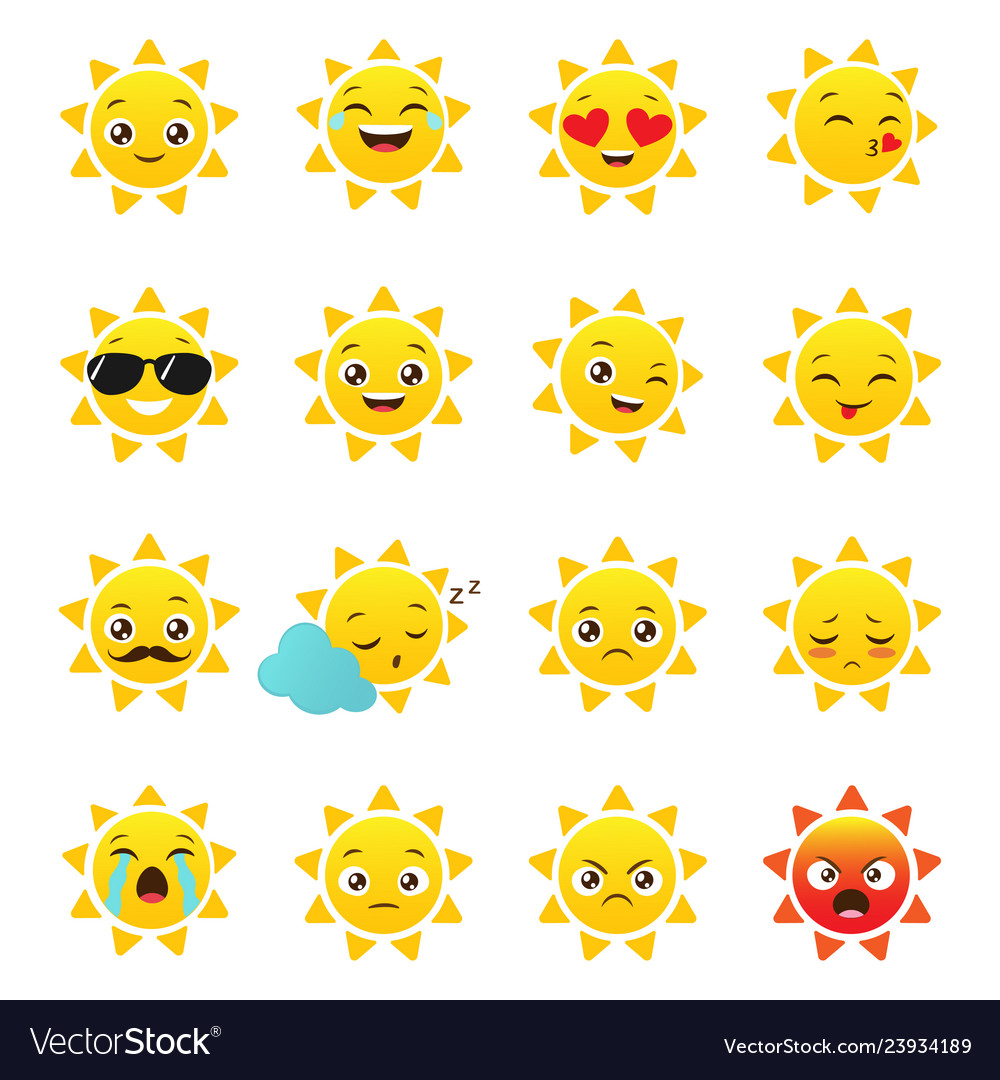 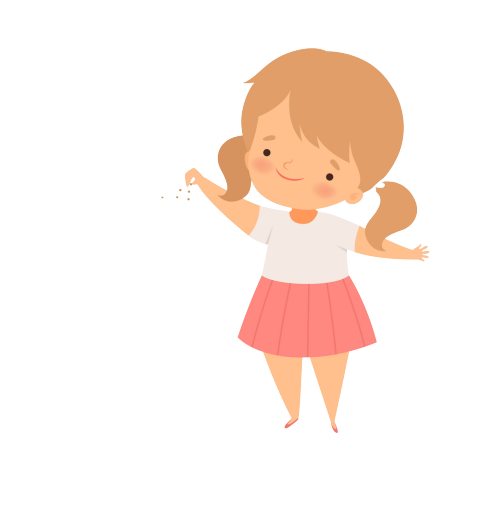 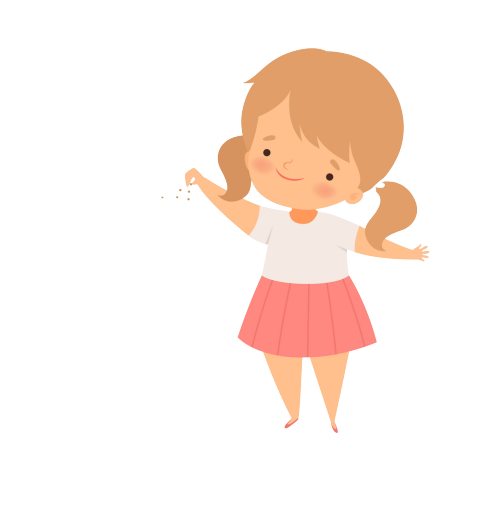 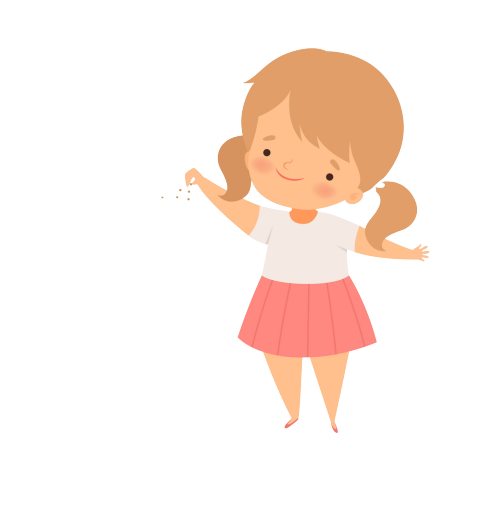 B. my
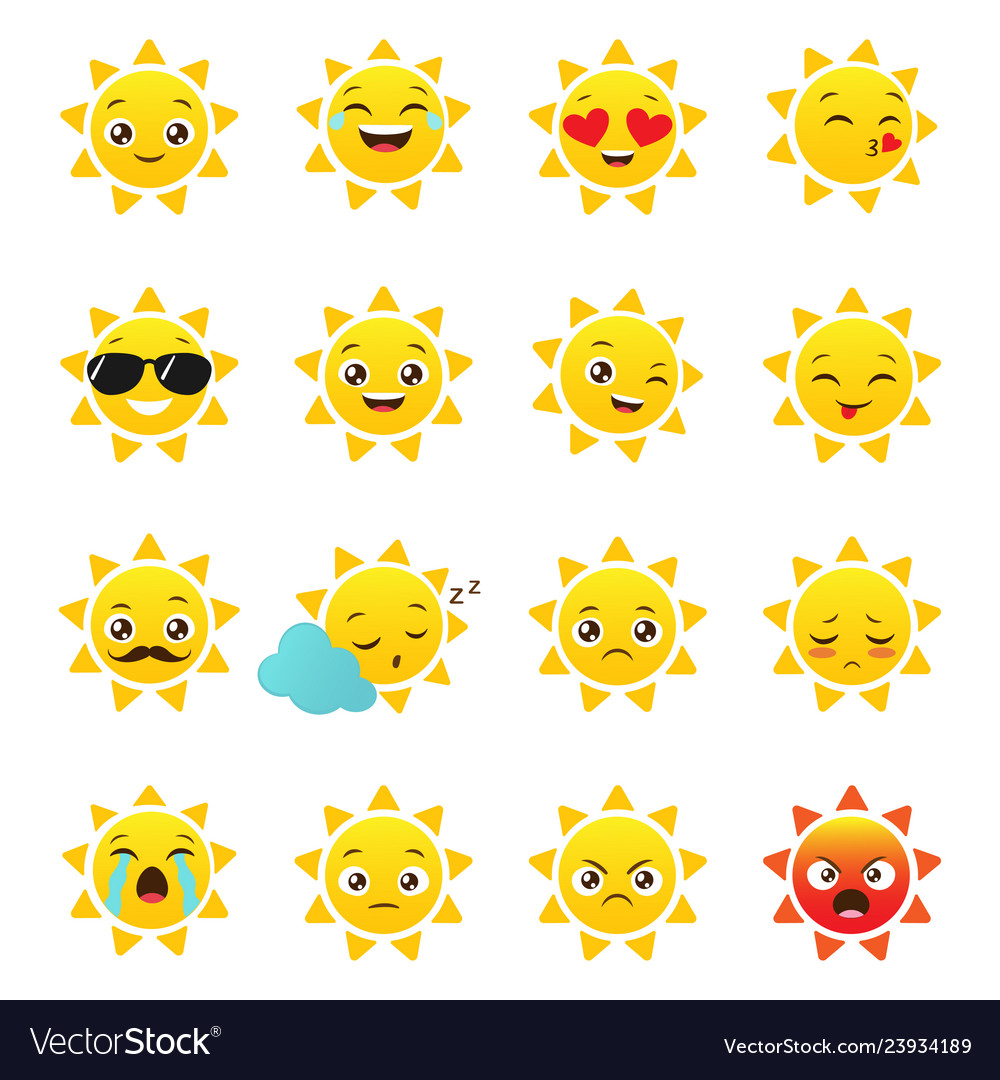 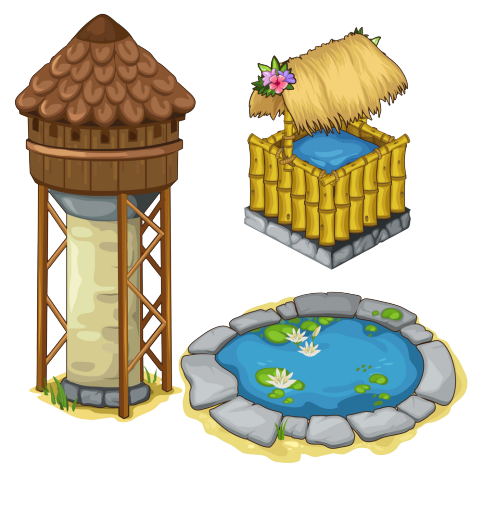 C. your
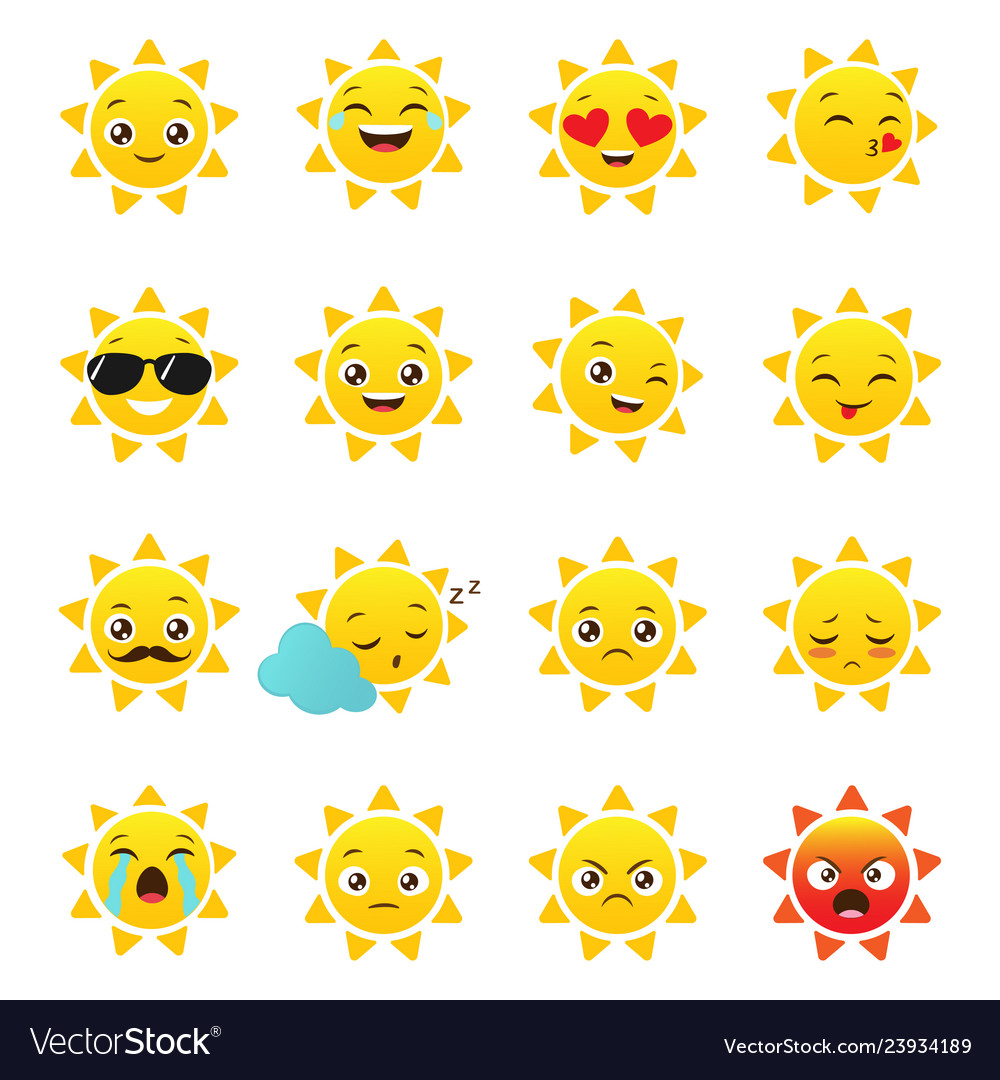 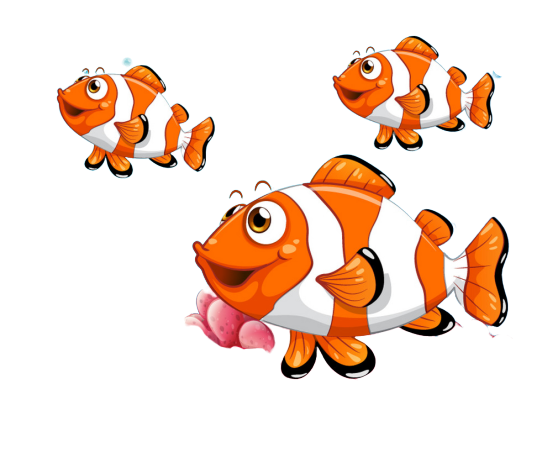 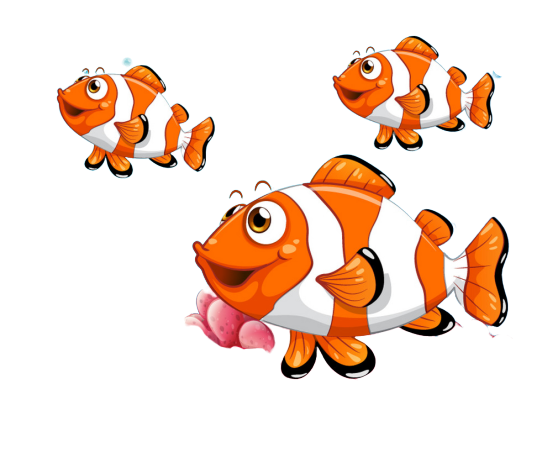 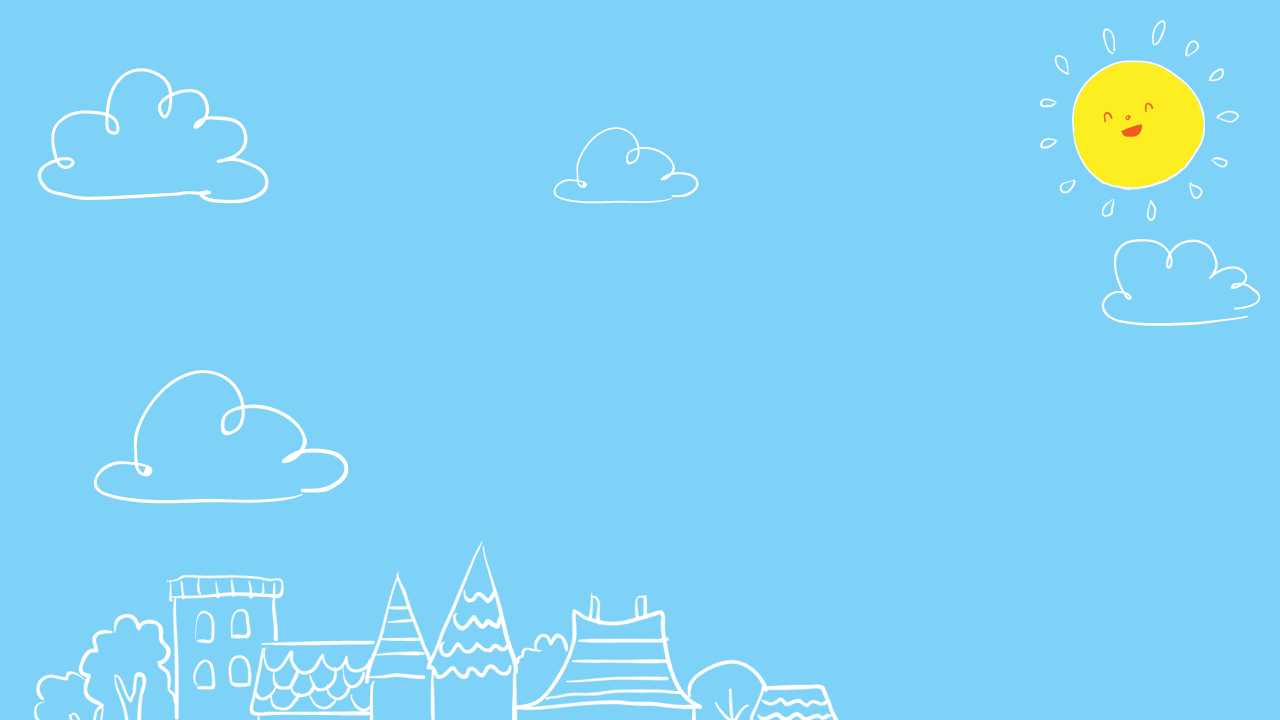 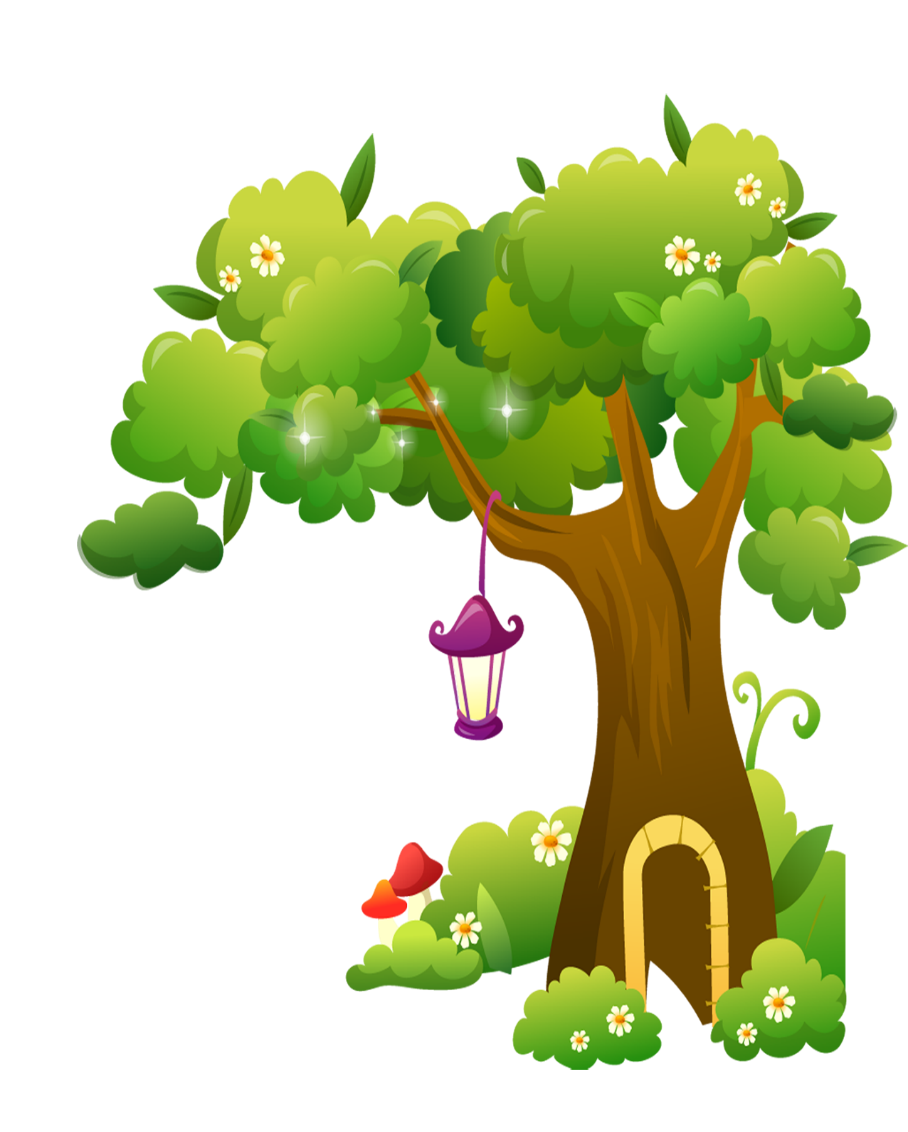 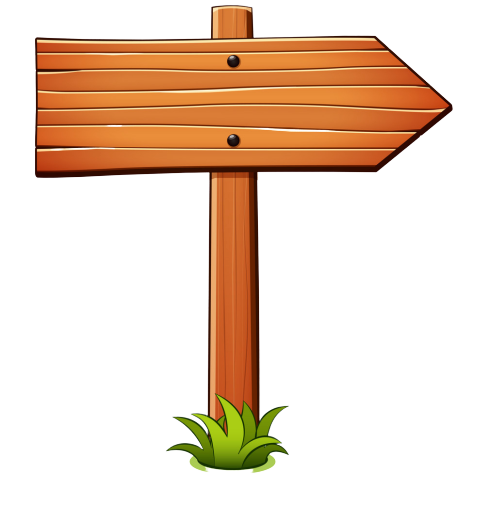 Hello. I’m ____.
Next
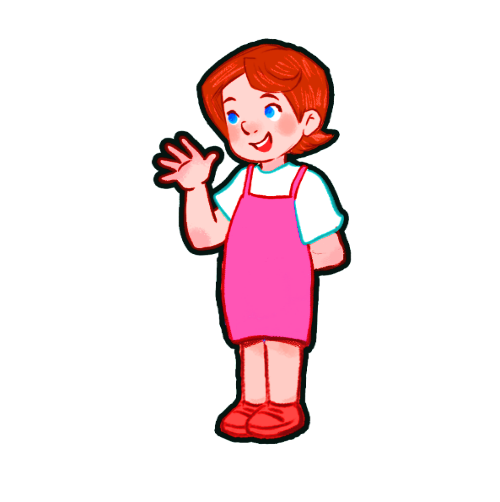 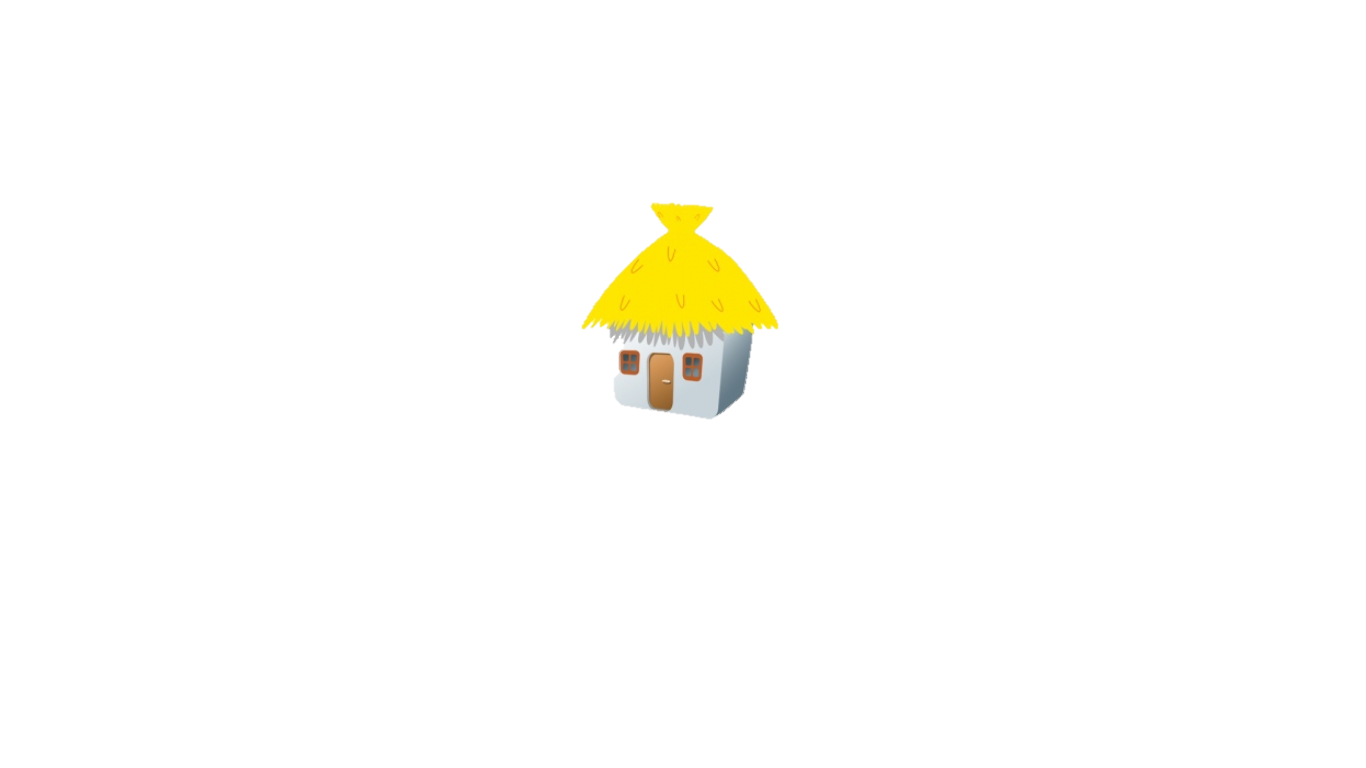 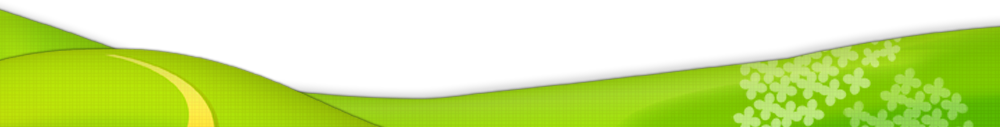 A. Lucy
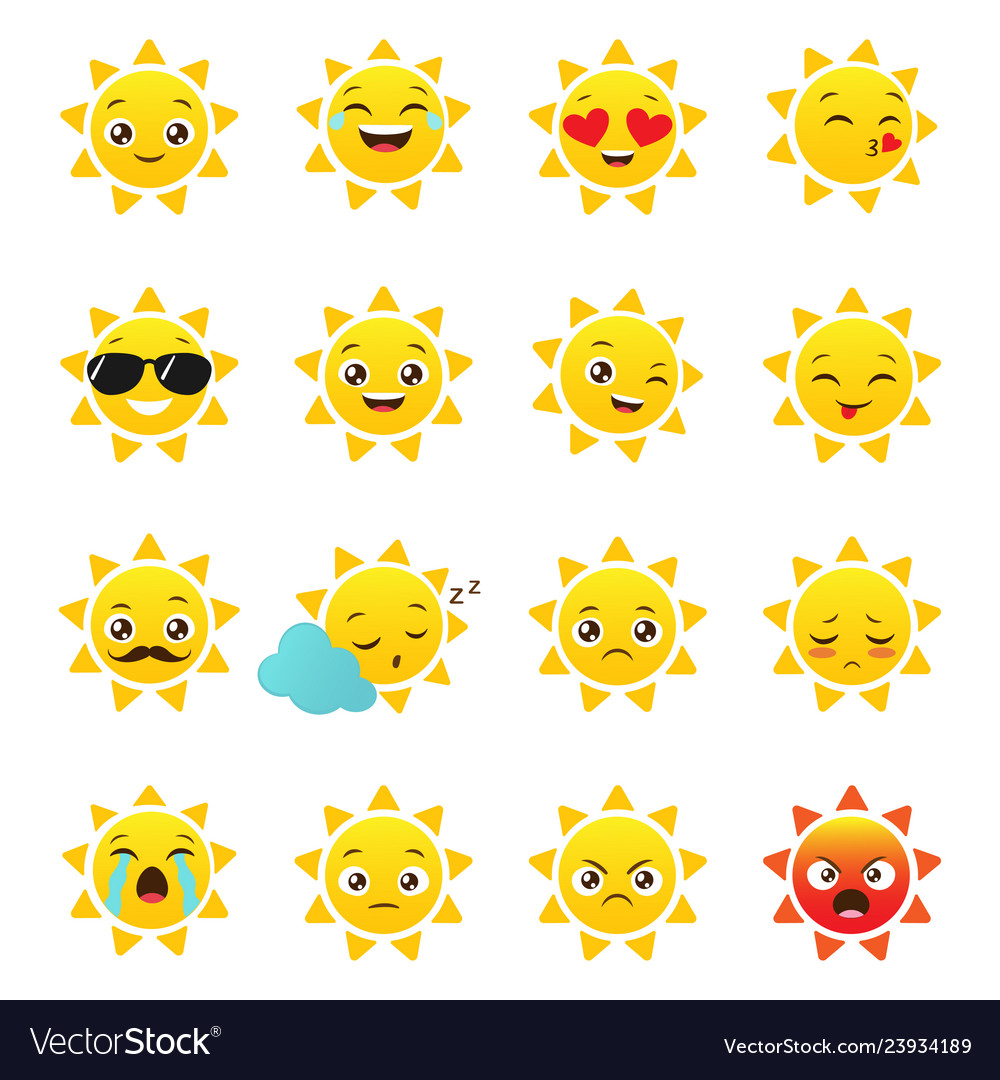 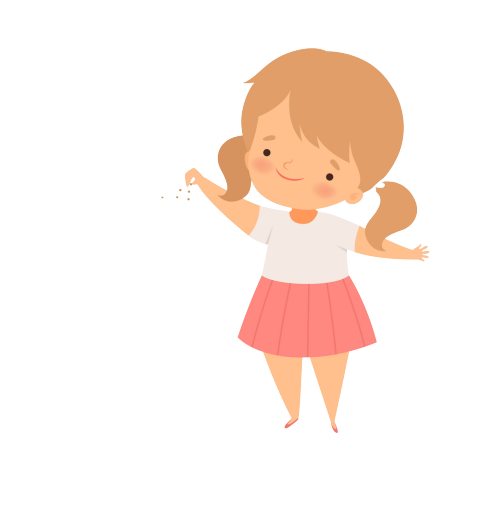 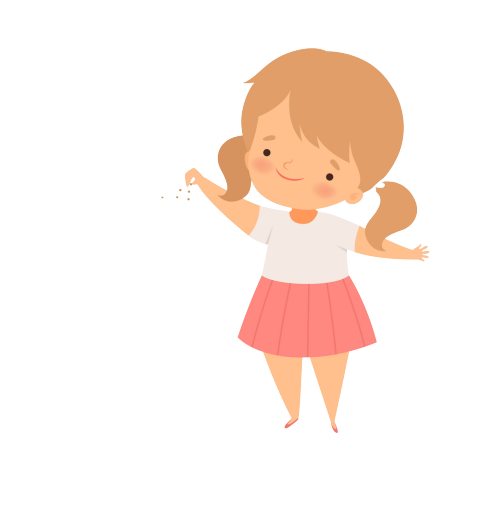 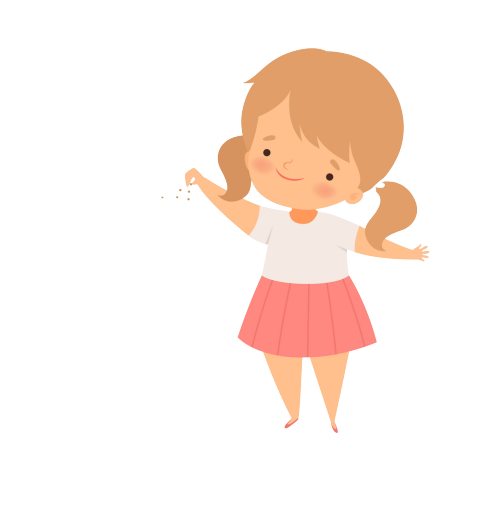 B. Linh
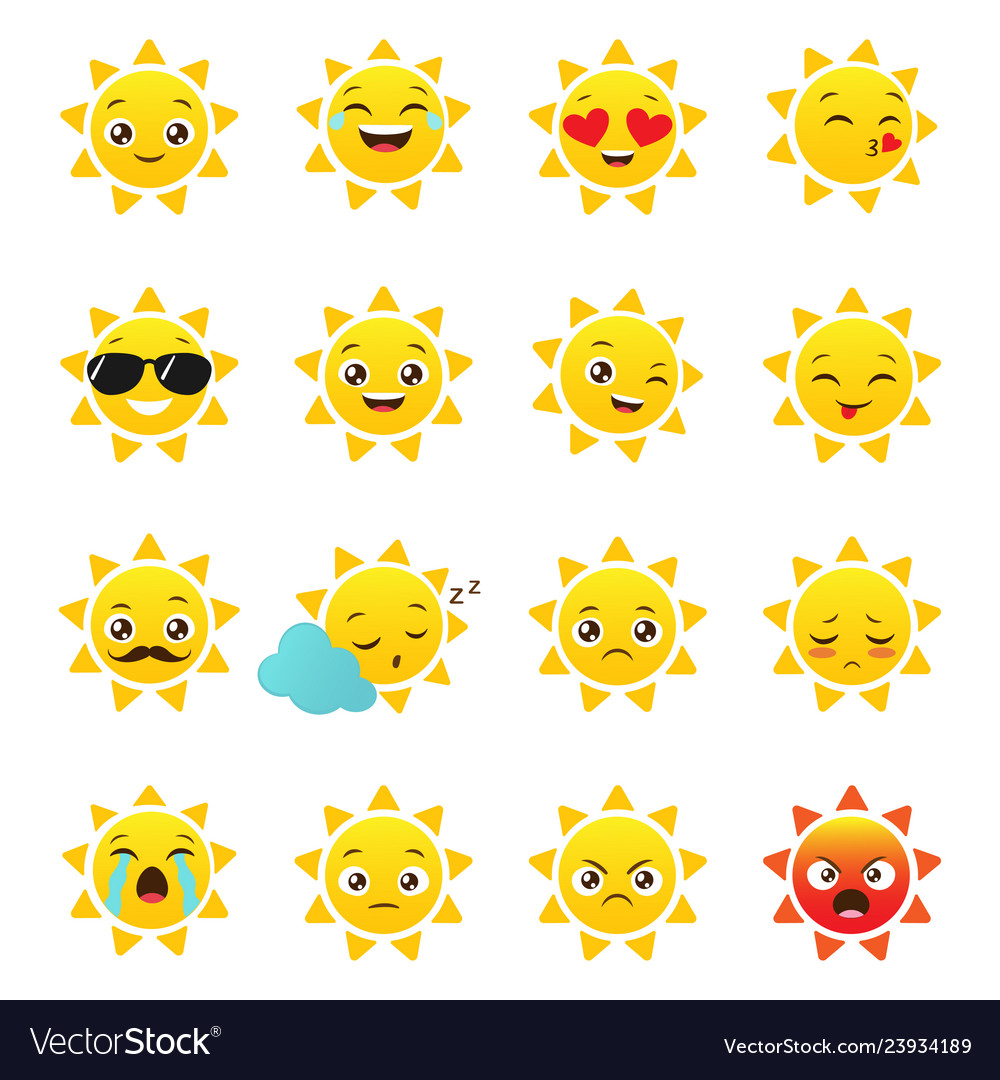 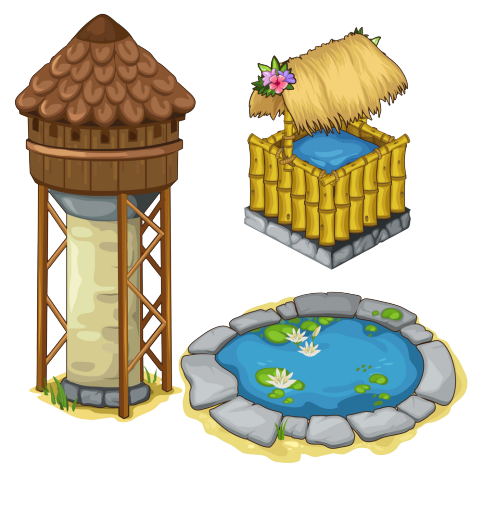 C. Mary
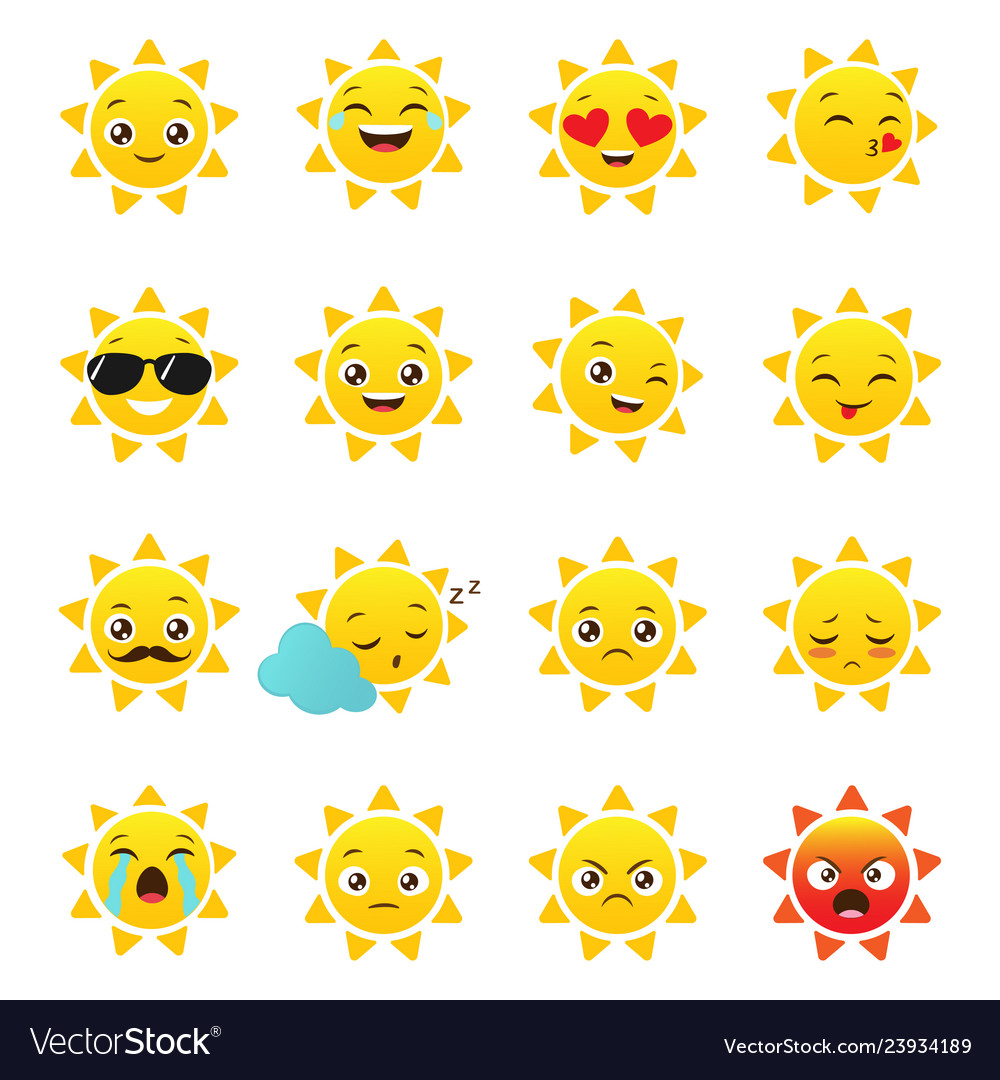 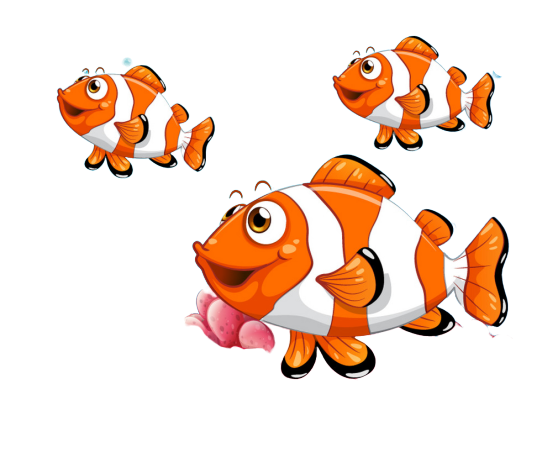 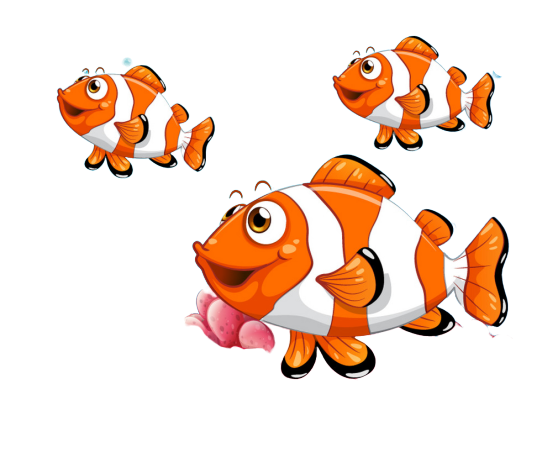 [Speaker Notes: Facebook : Bùi Liễu  
Mobile phone: 0968142780]
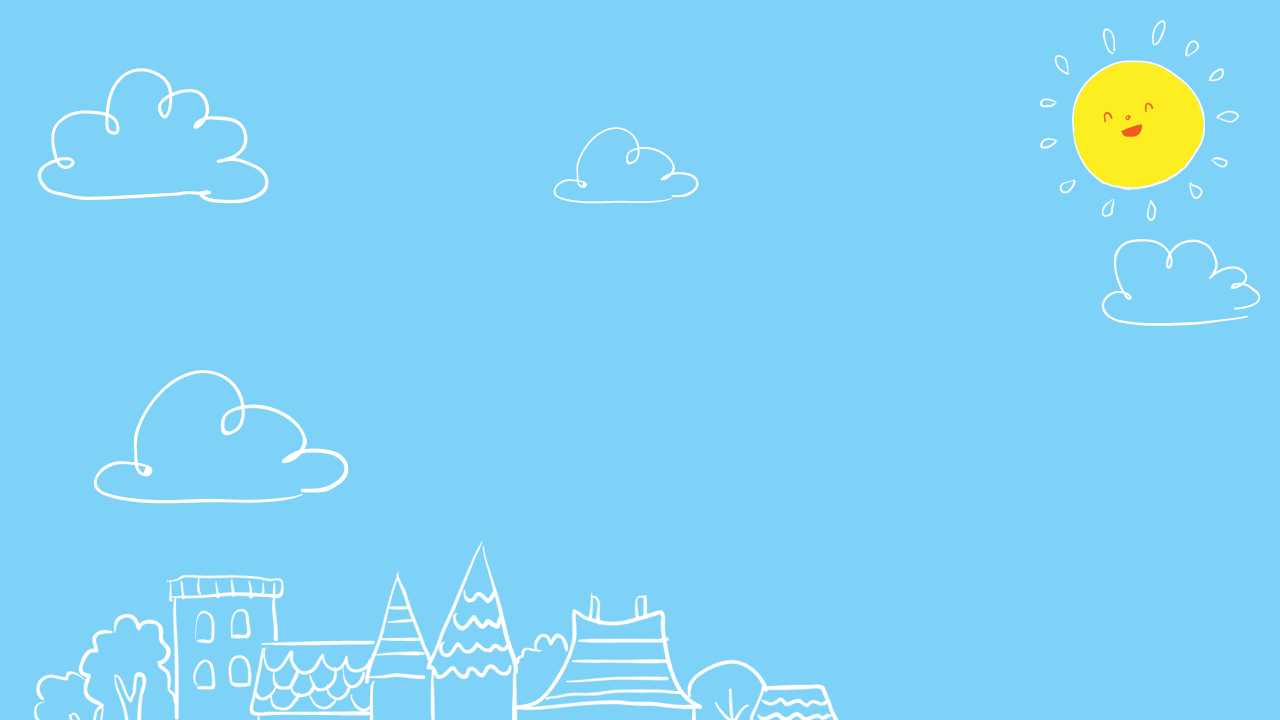 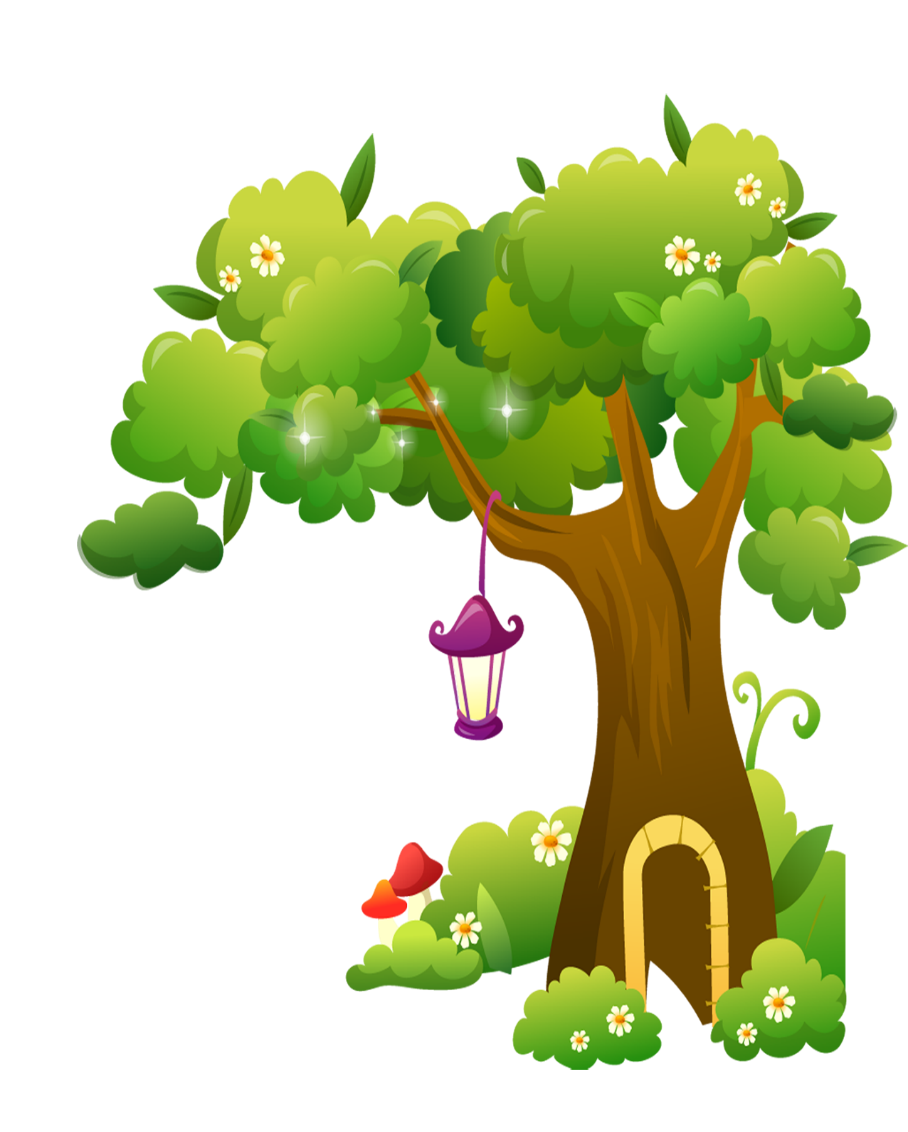 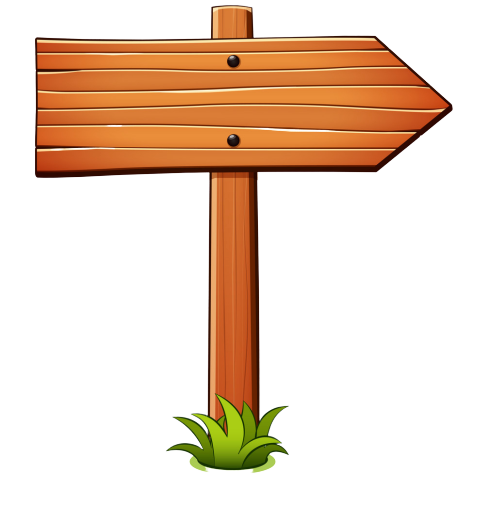 Next
Lucy: ______________?
Linh: My name is Linh.
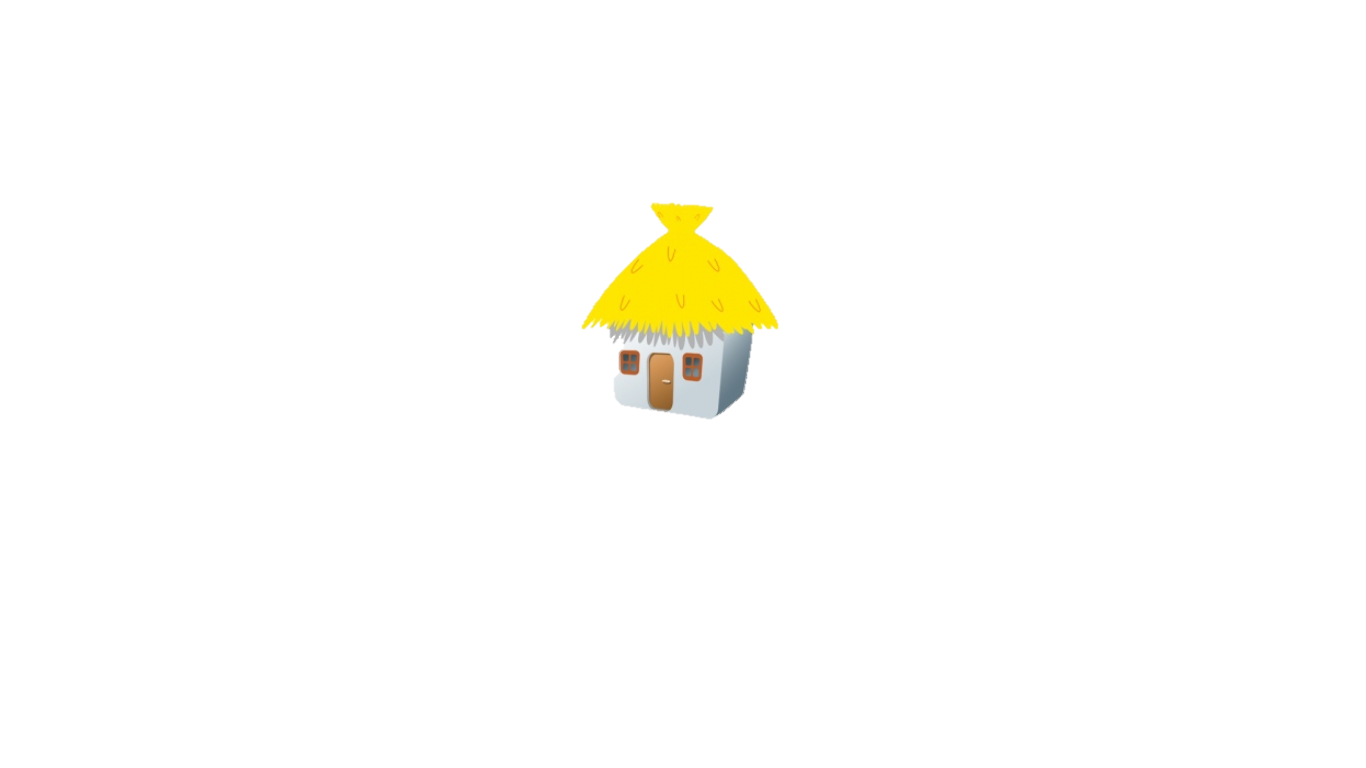 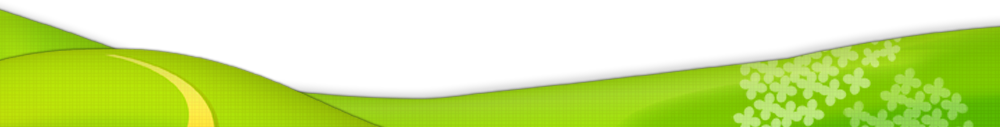 A. What’s your name?
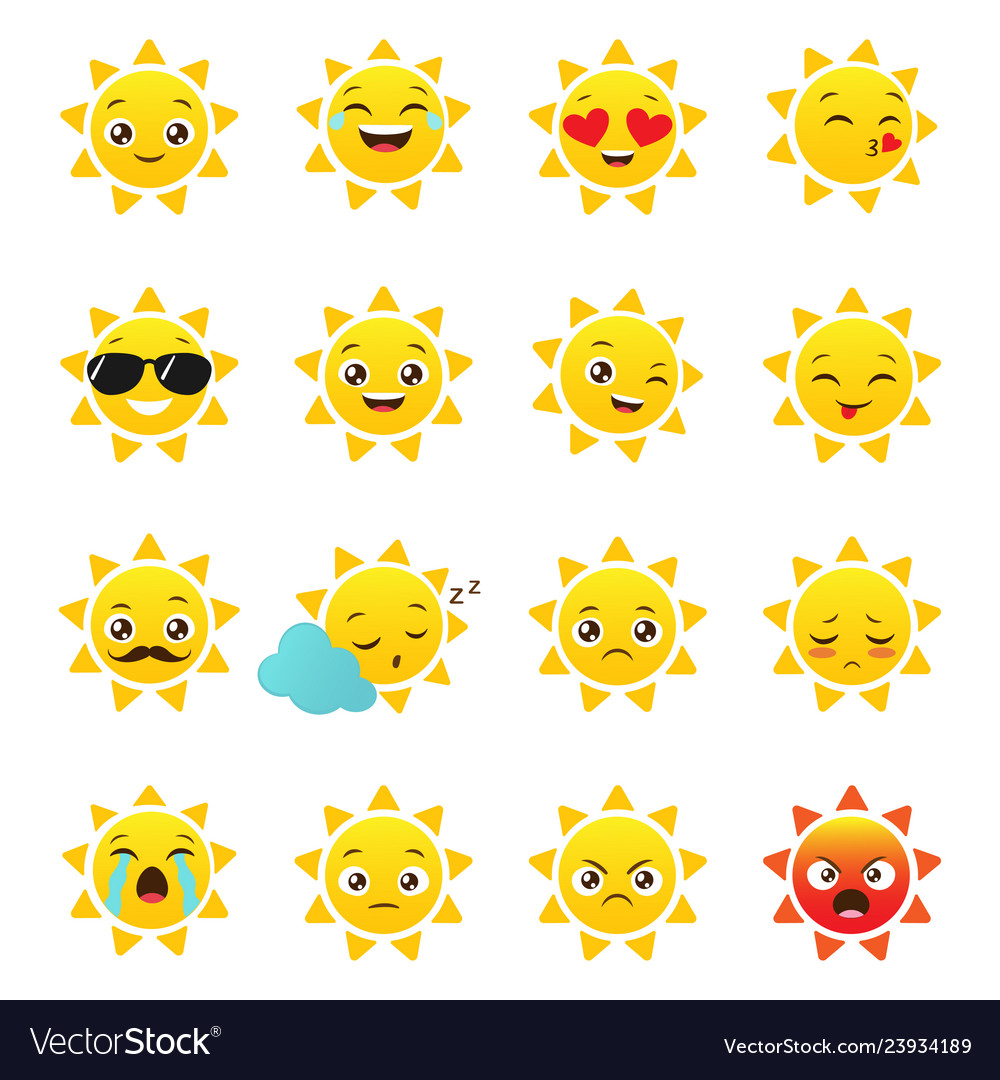 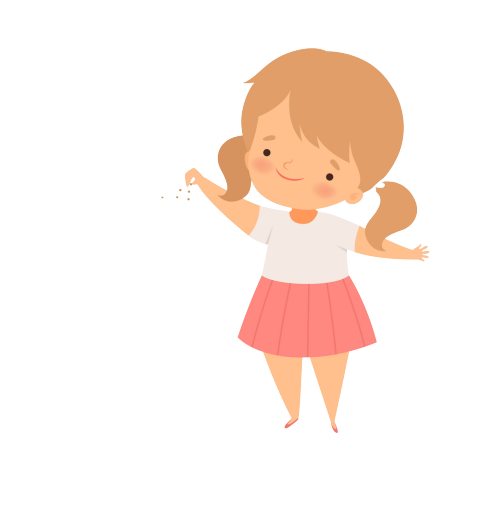 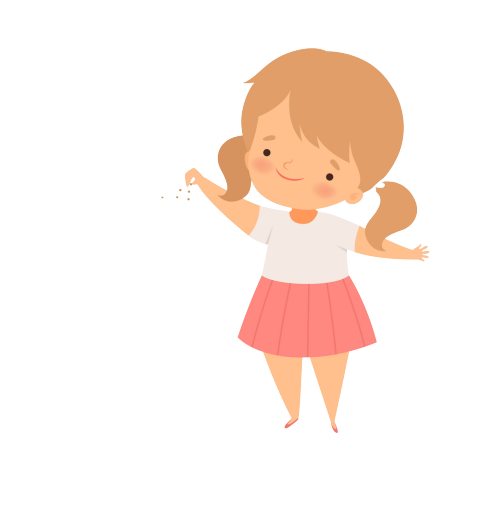 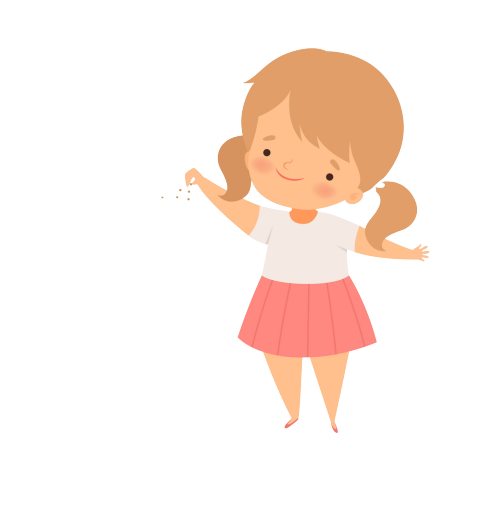 B. How are you?
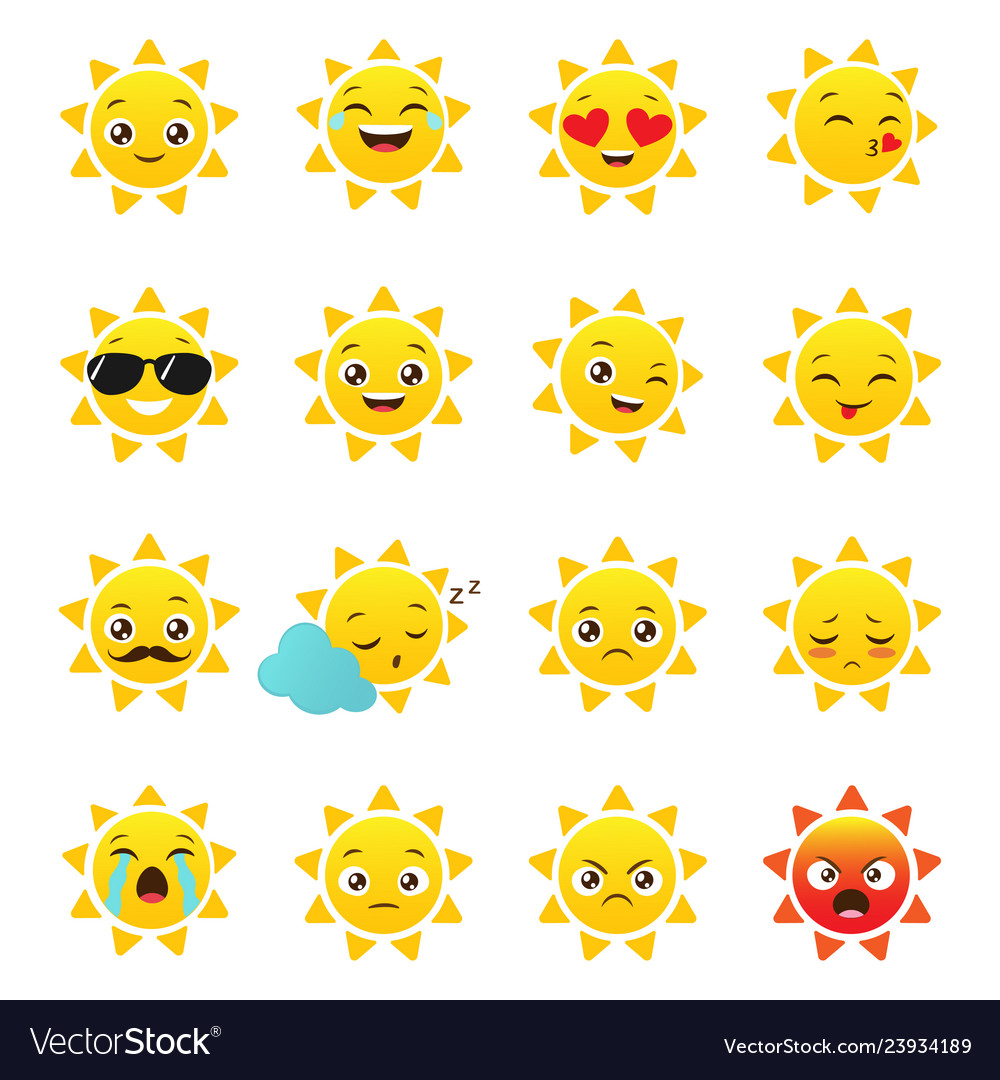 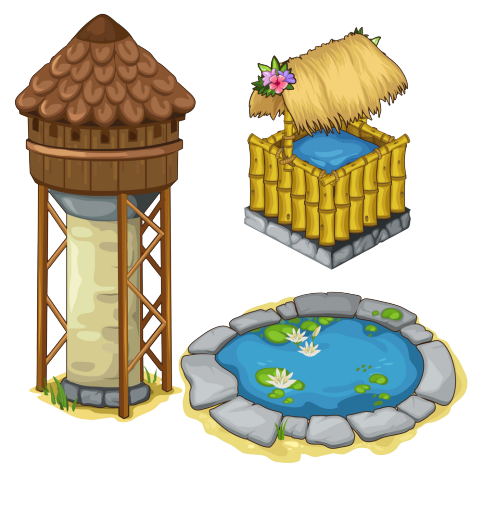 C. How old are you
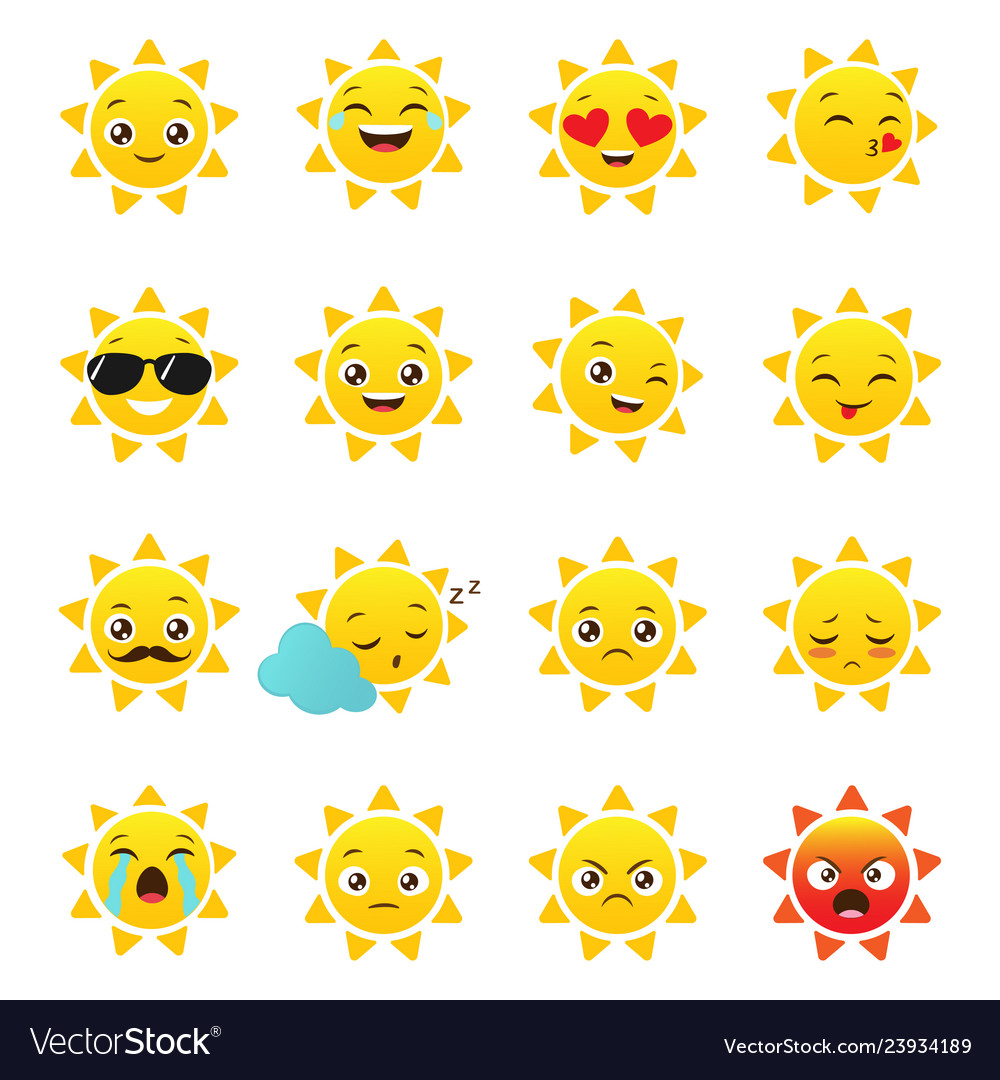 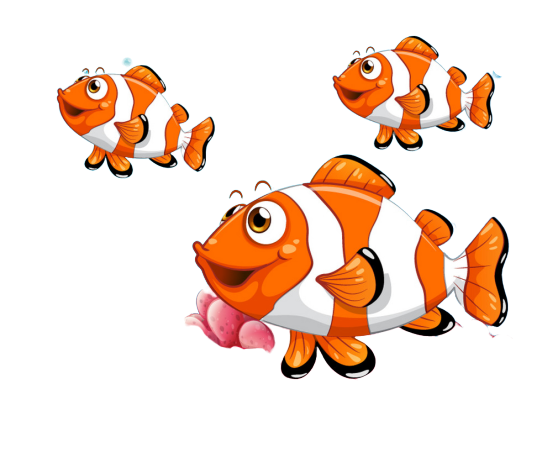 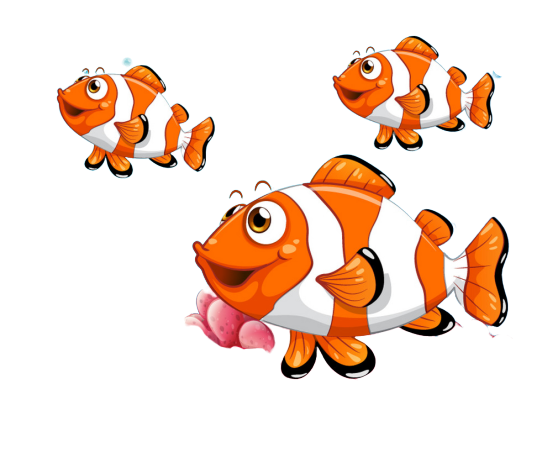 [Speaker Notes: Facebook : Bùi Liễu  
Mobile phone: 0968142780]
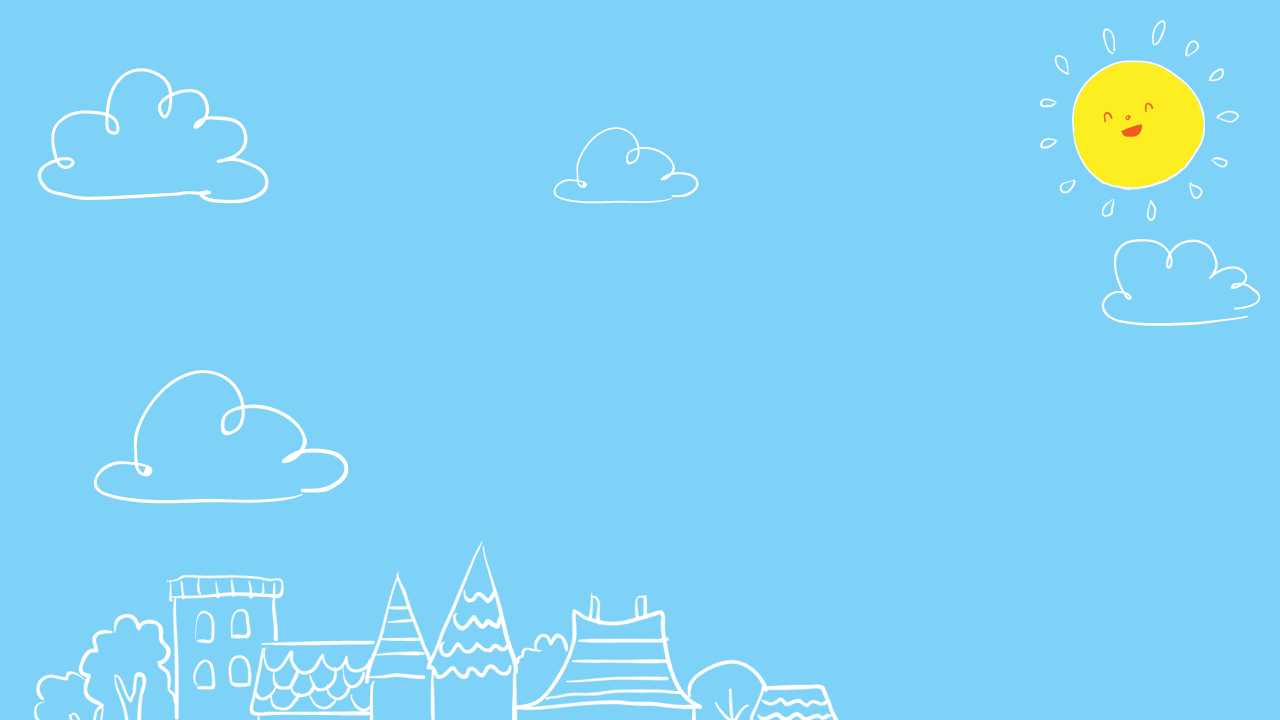 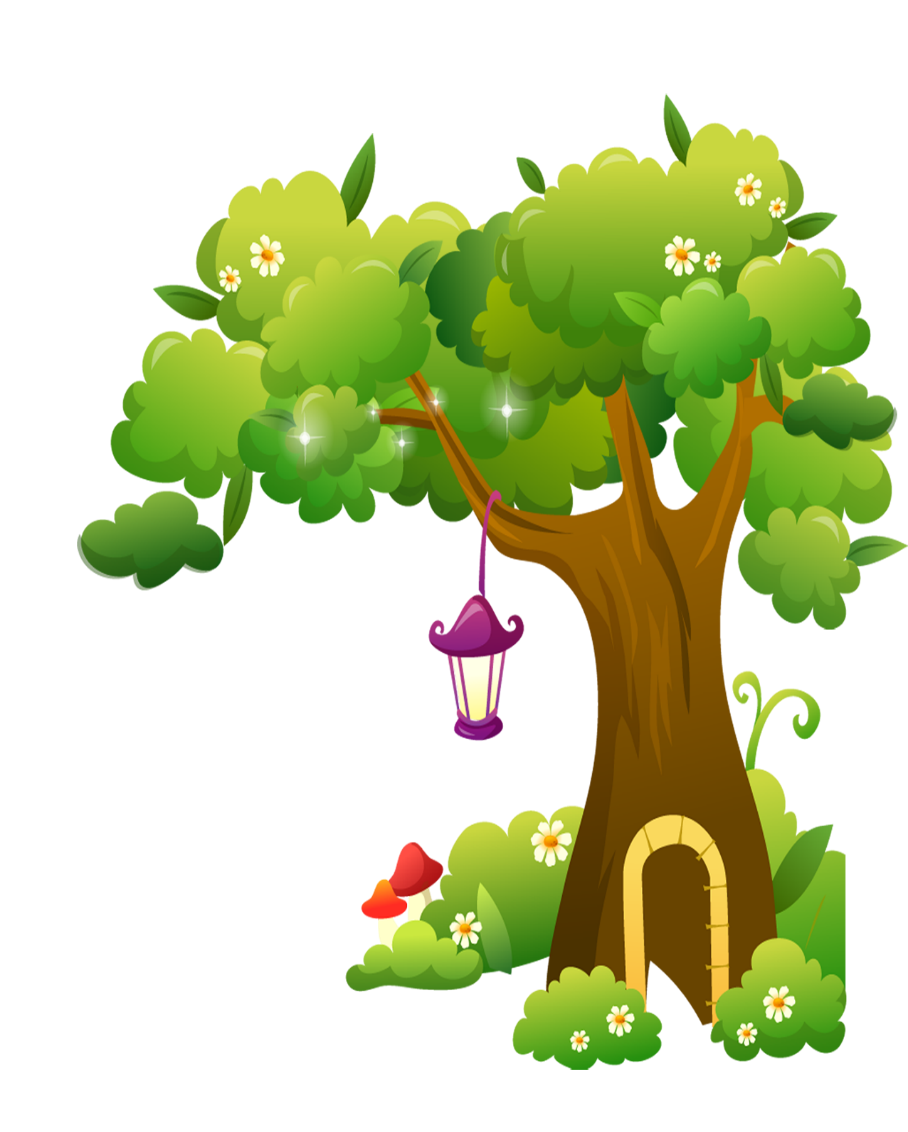 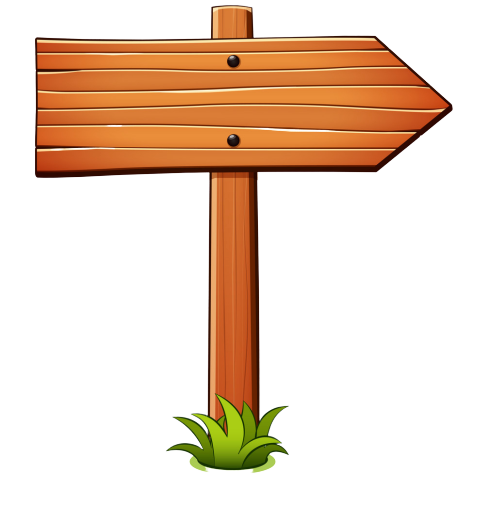 Bill: _______________?
Nam: Fine. Thank you.
Next
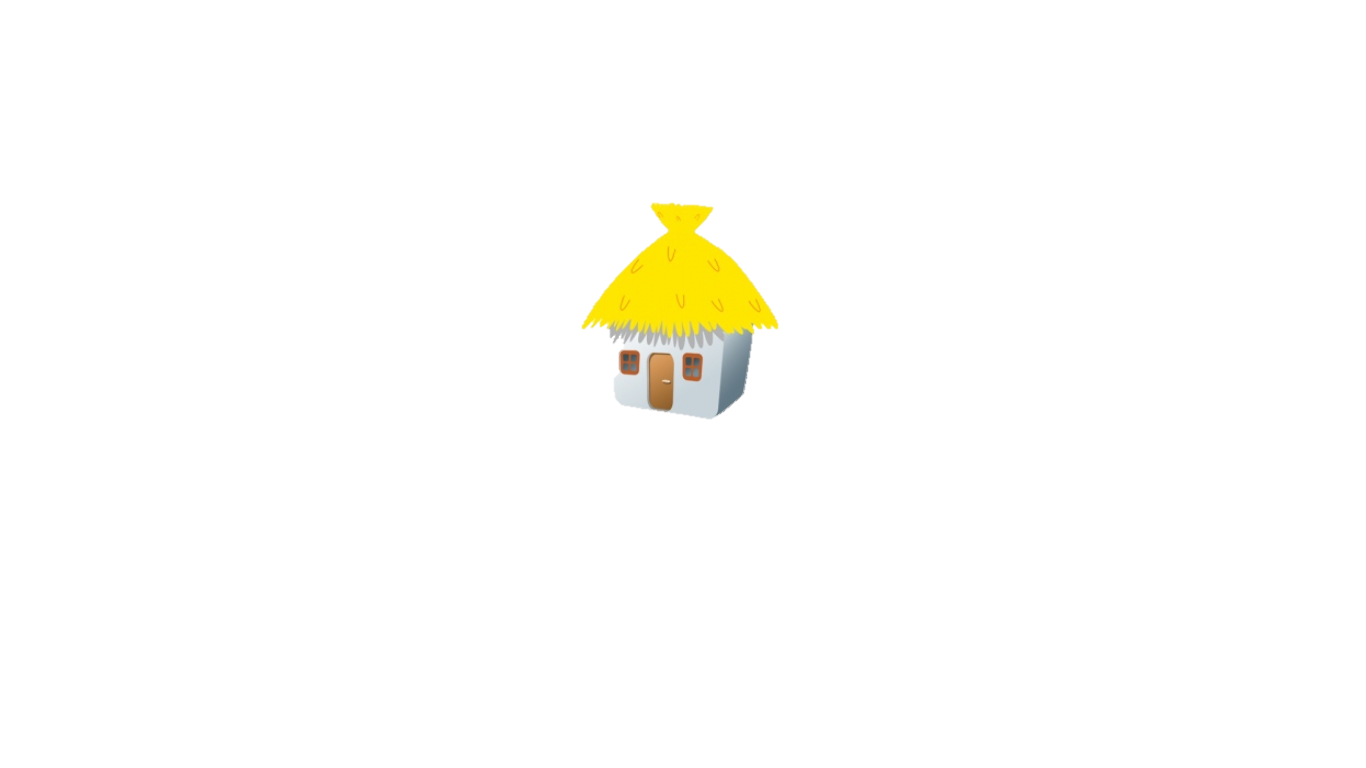 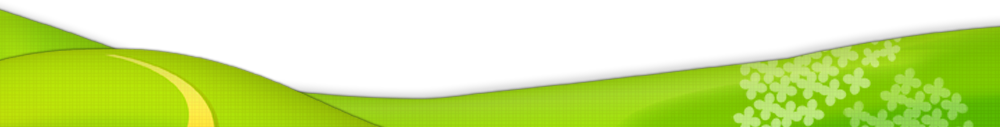 A.  How old are you?
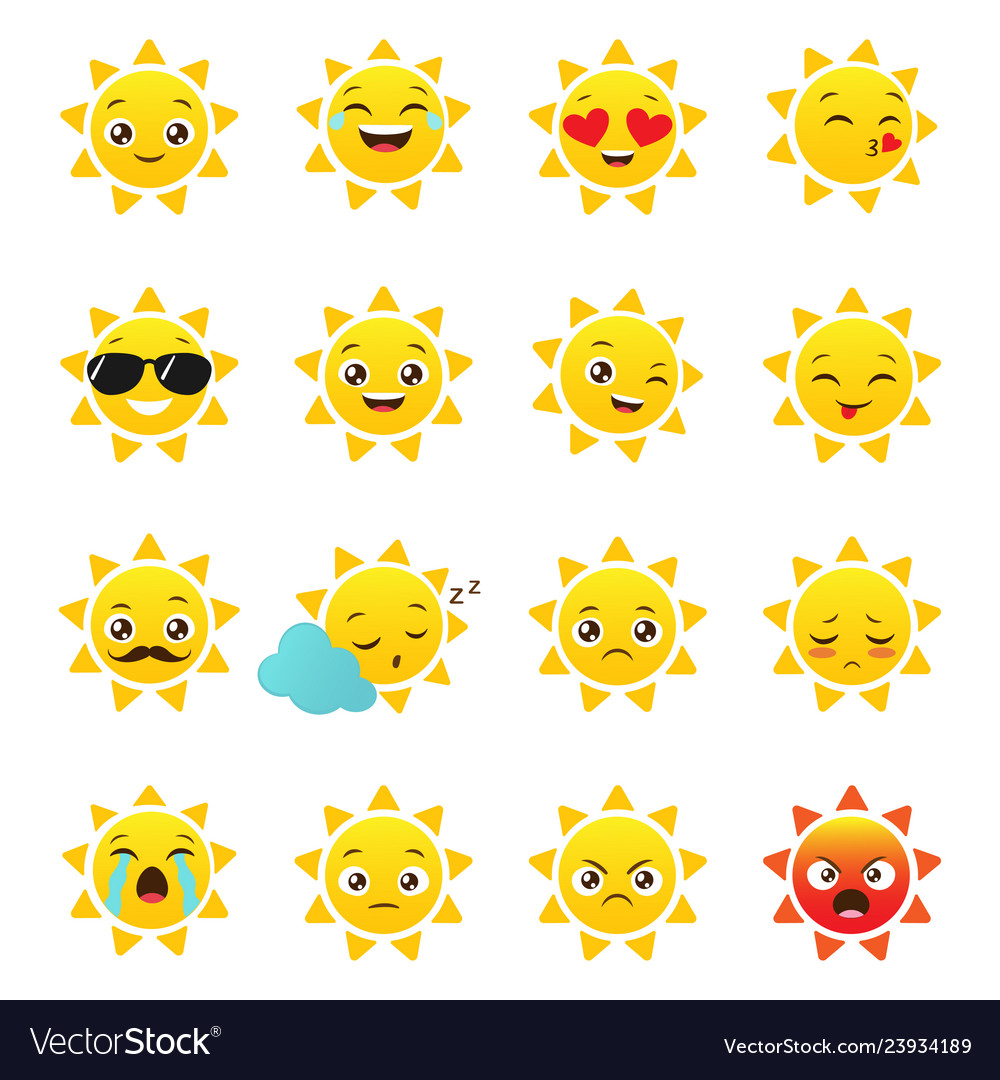 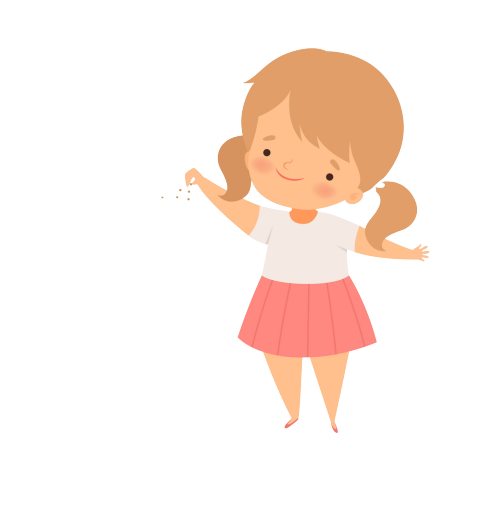 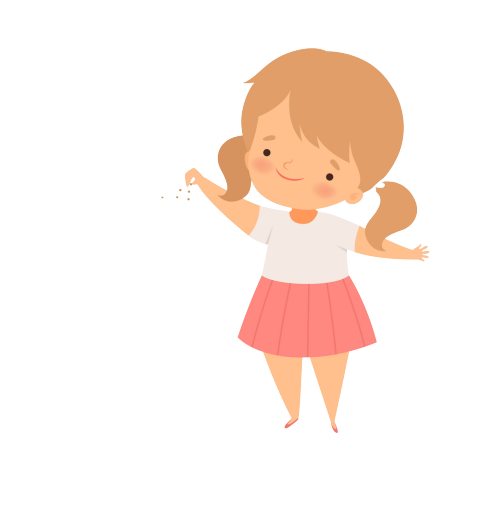 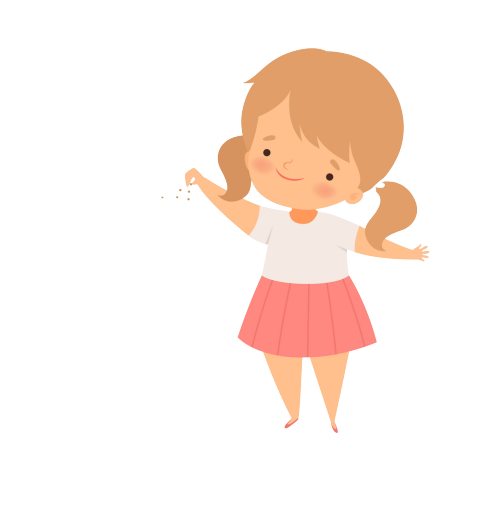 B. What’s your name?
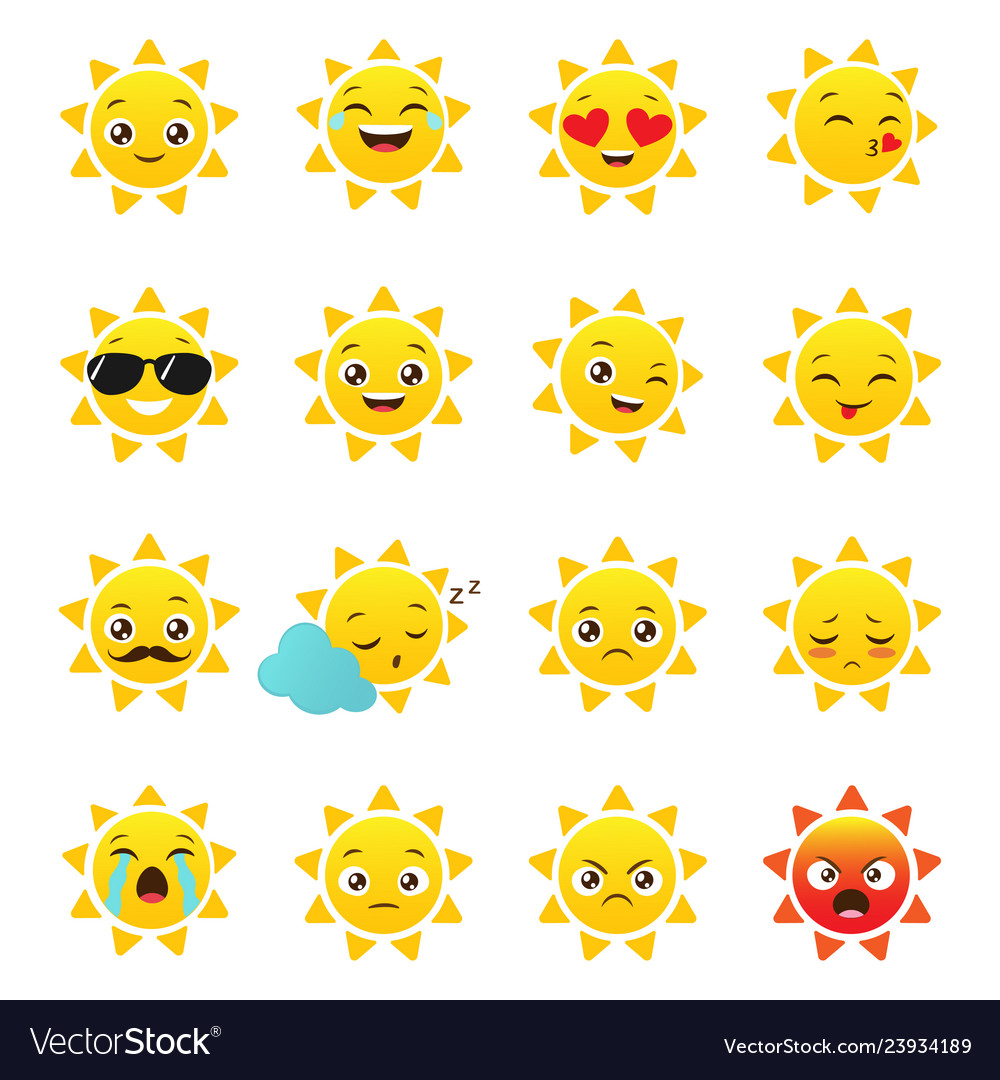 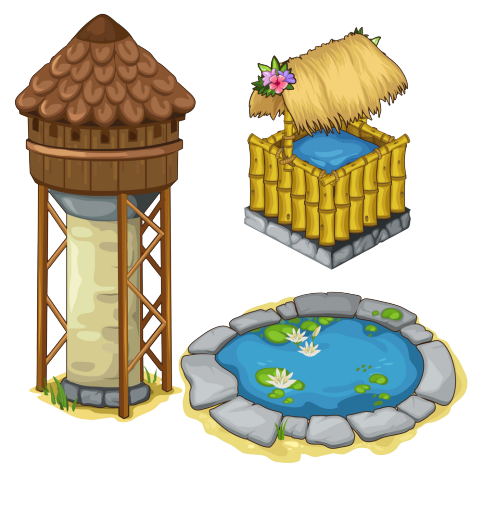 C. How are you?
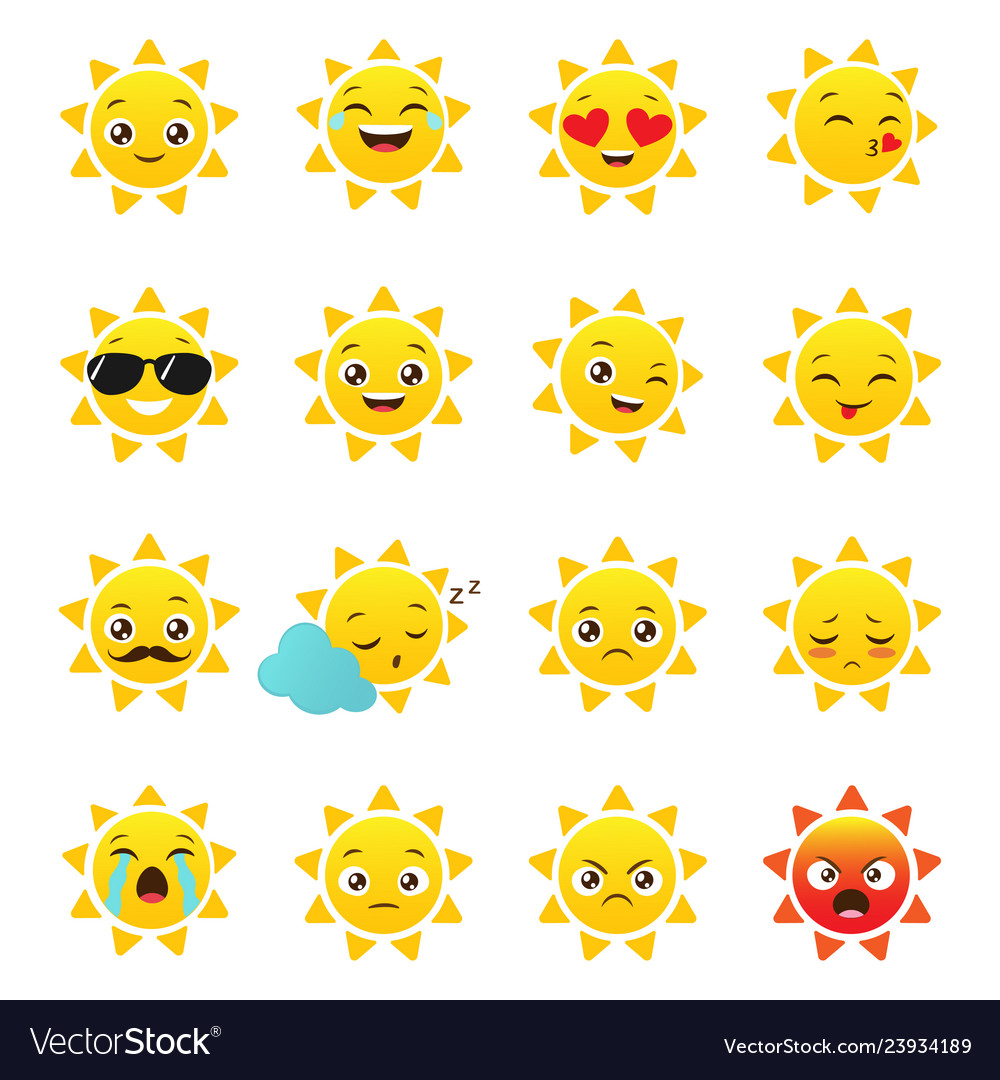 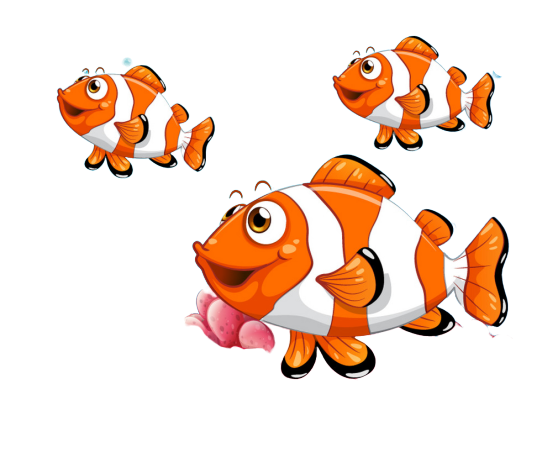 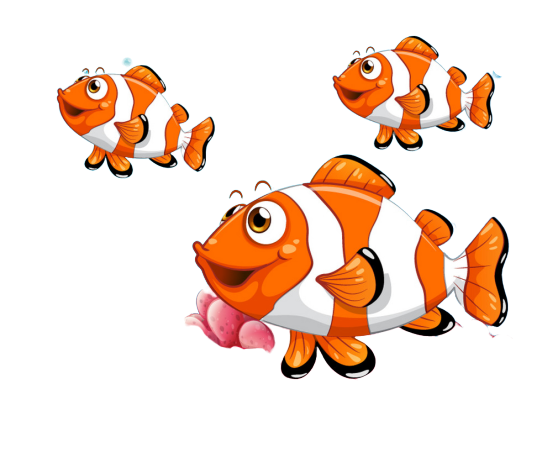 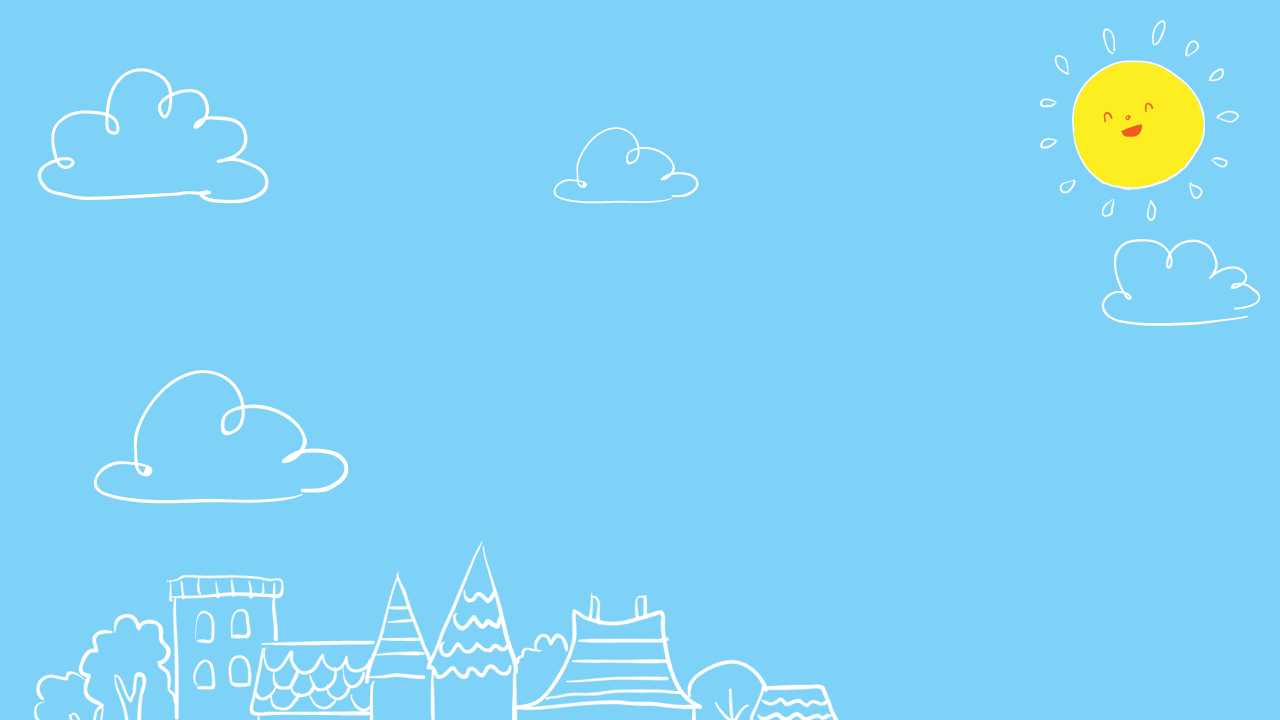 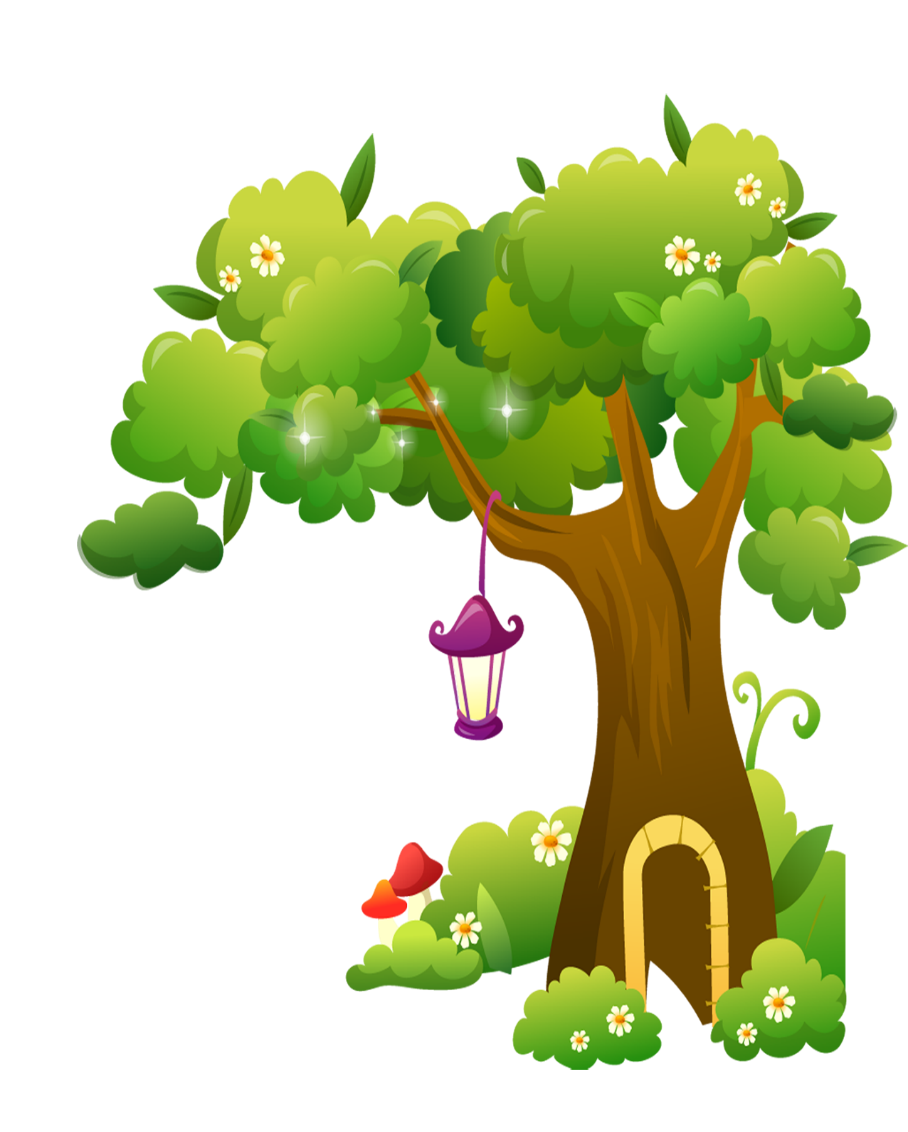 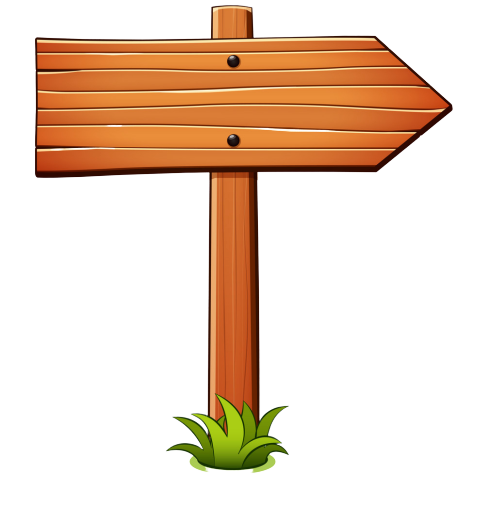 Nam: How old are you?
Lucy: I’m ________.
Next
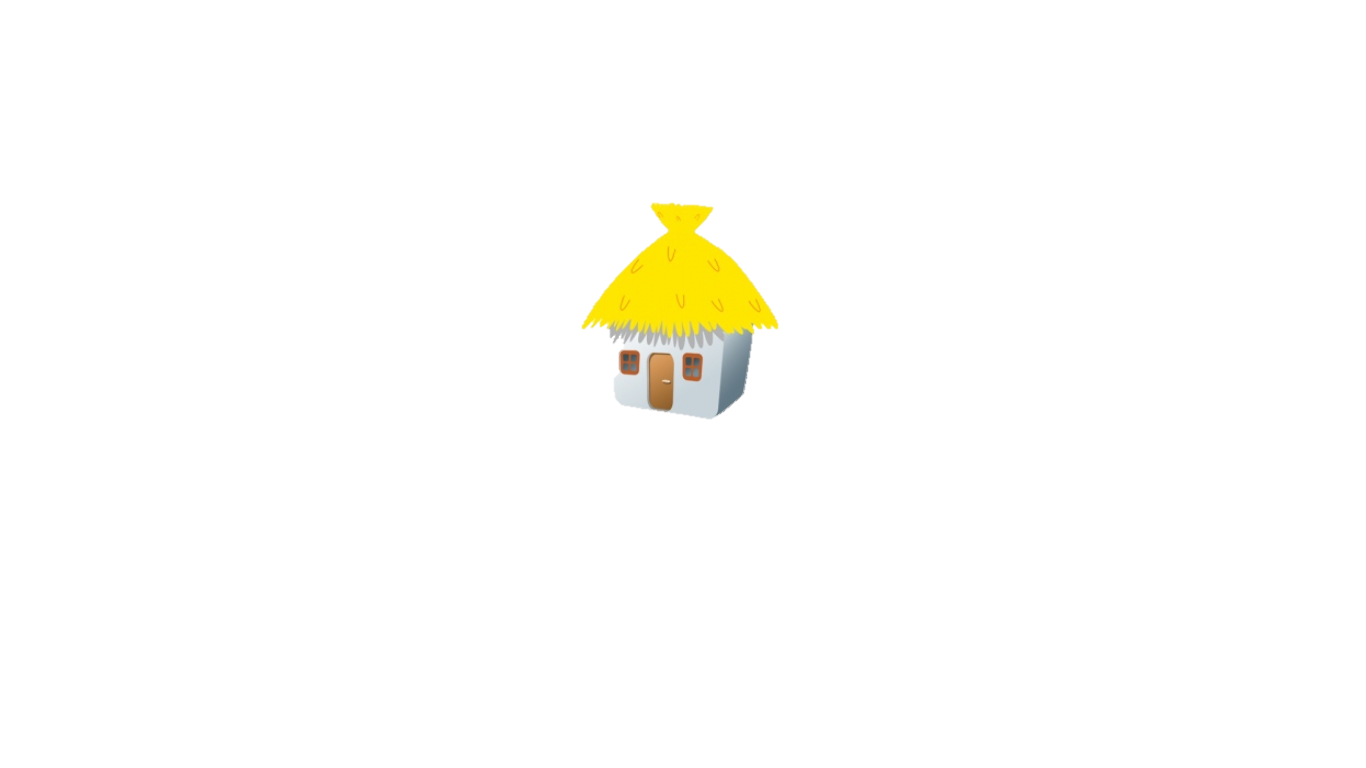 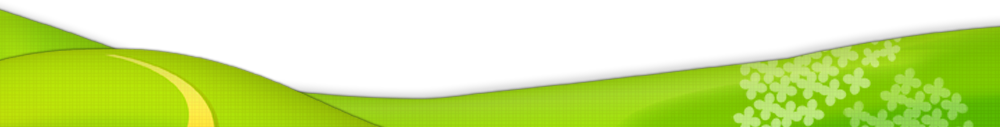 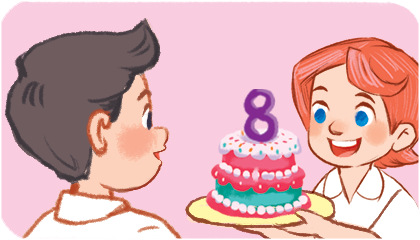 A. nine
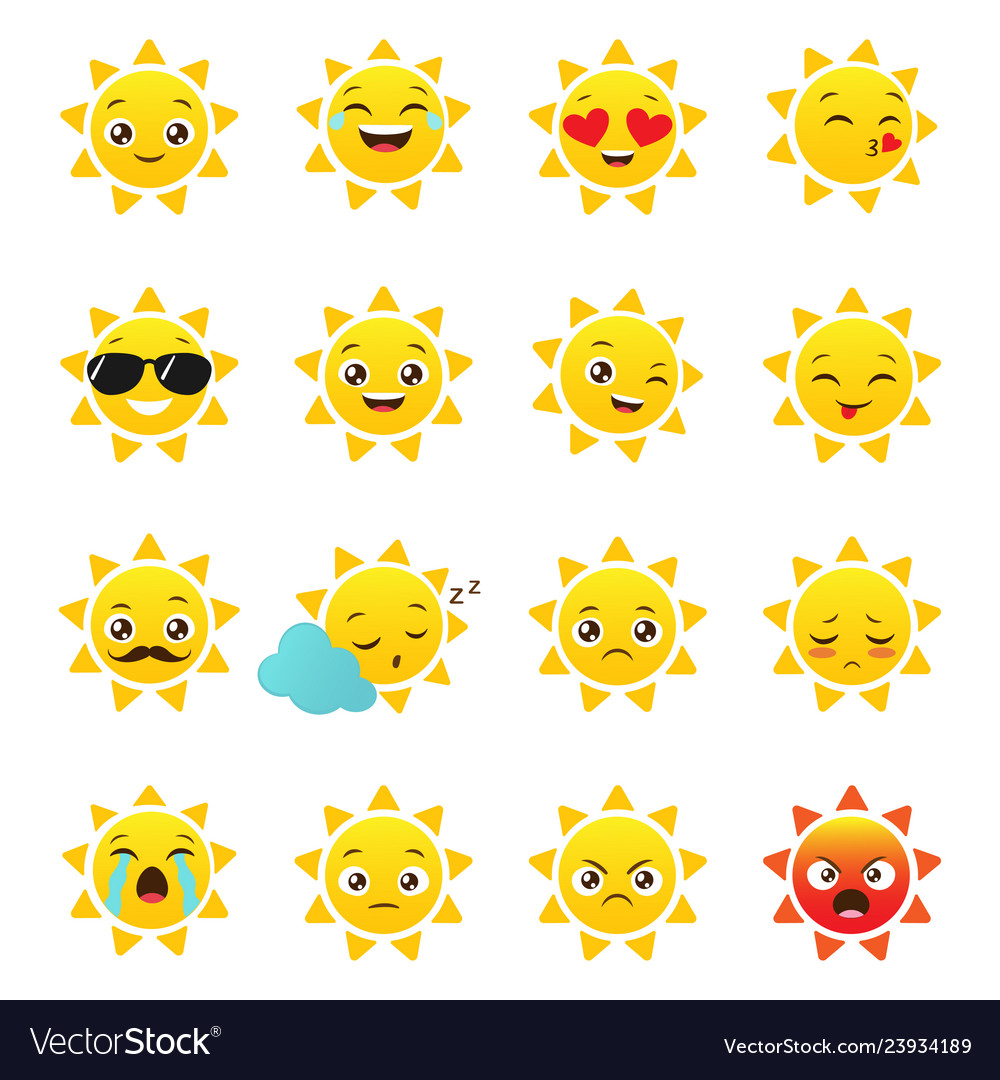 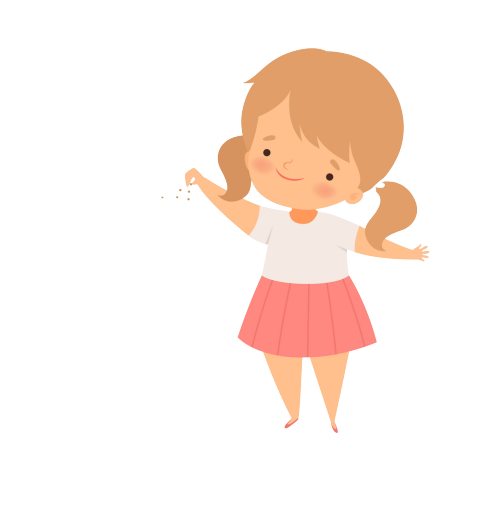 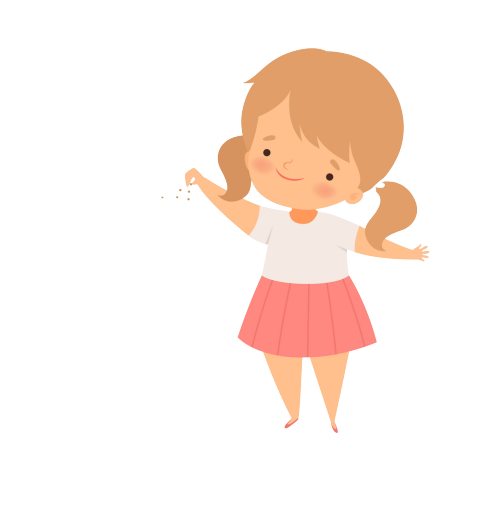 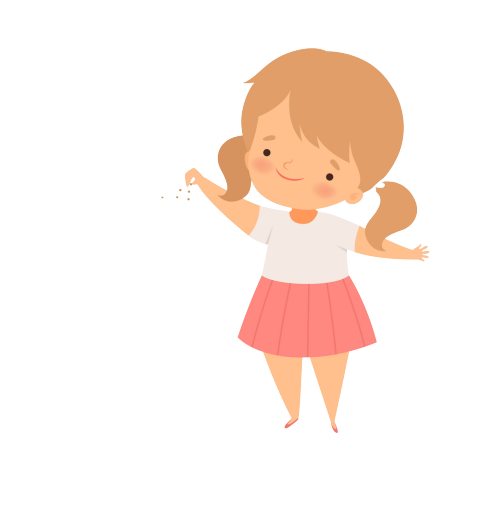 B. eight
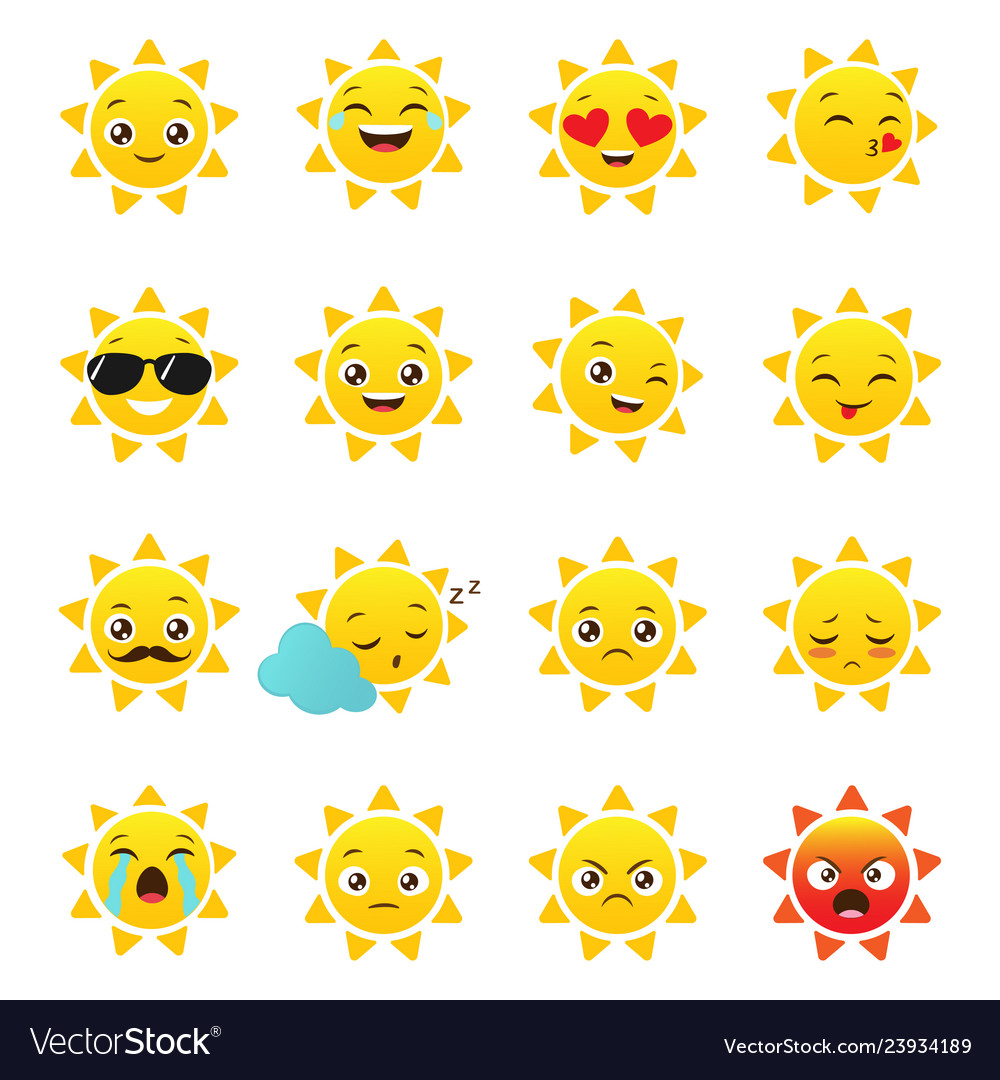 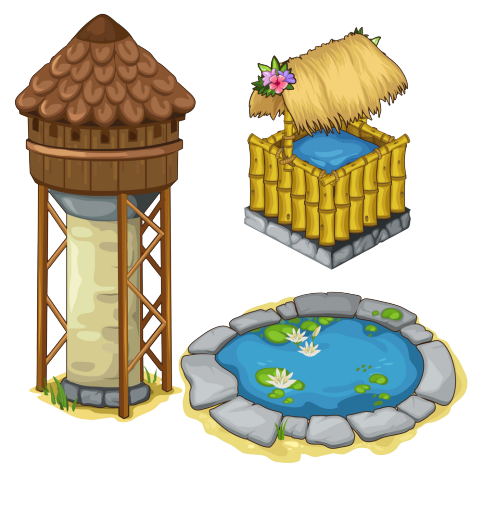 C. seven
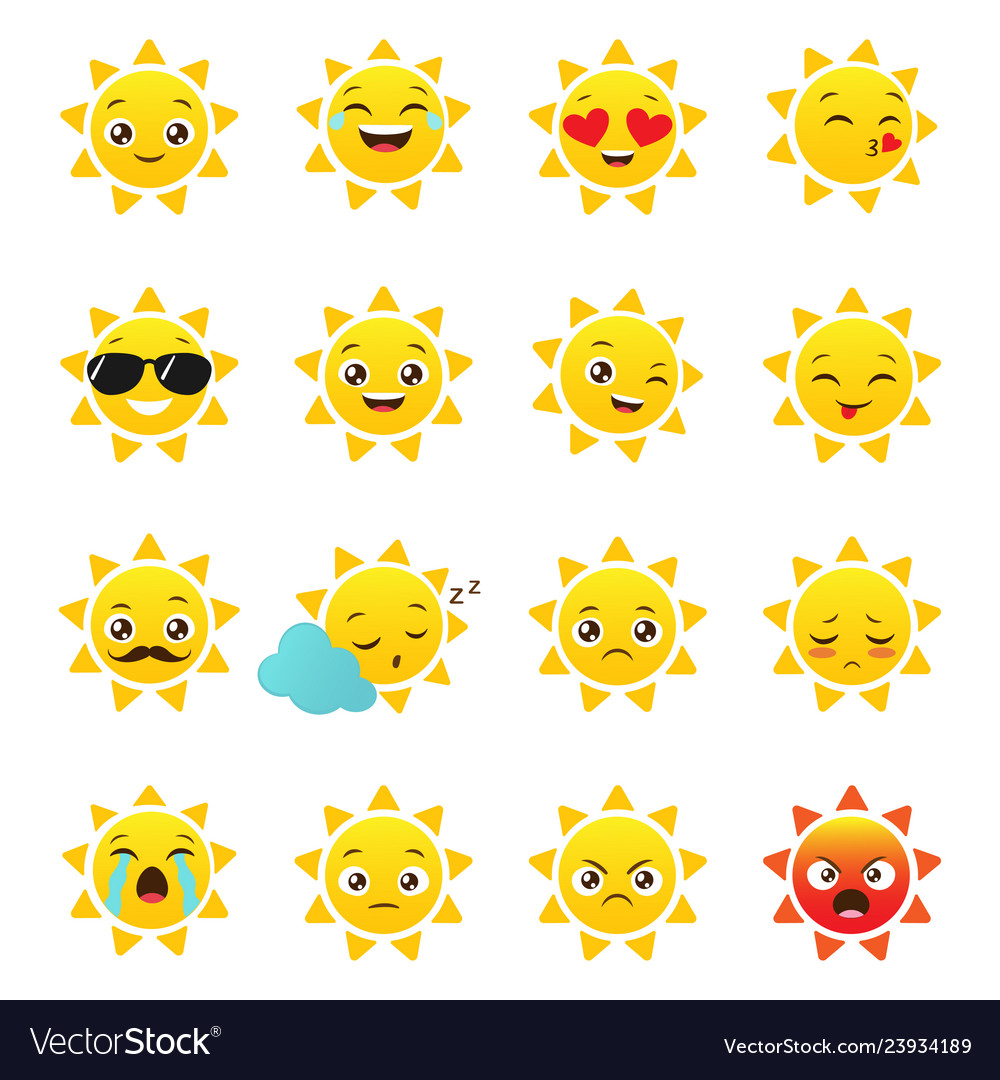 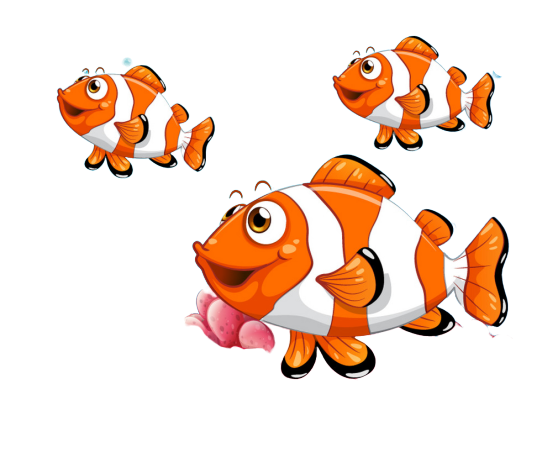 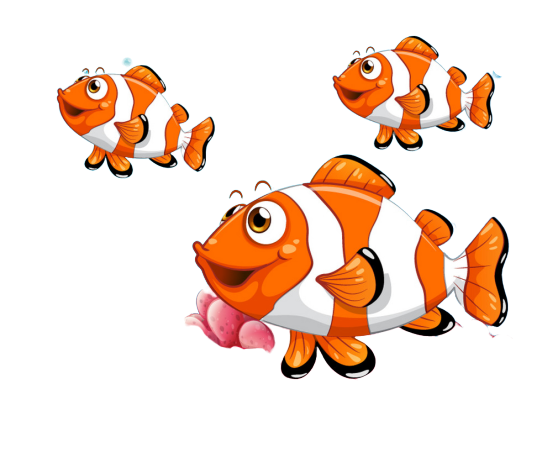 [Speaker Notes: Facebook : Bùi Liễu  
Mobile phone: 0968142780]
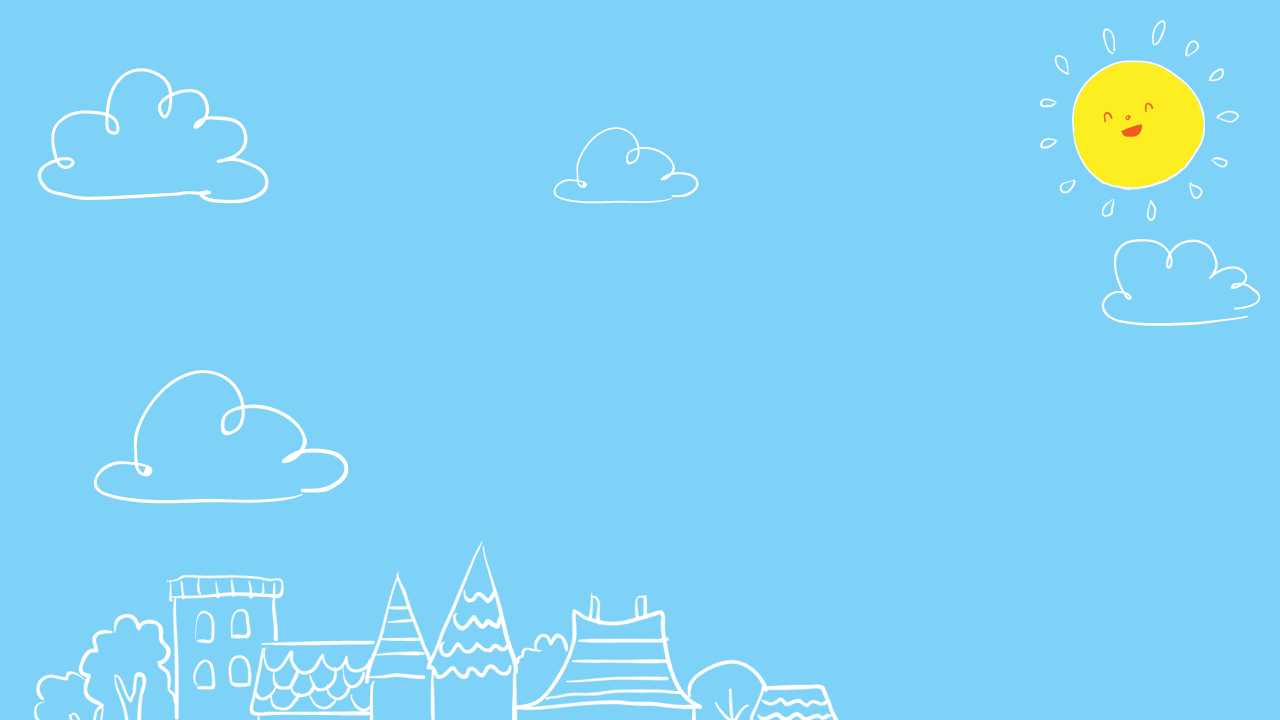 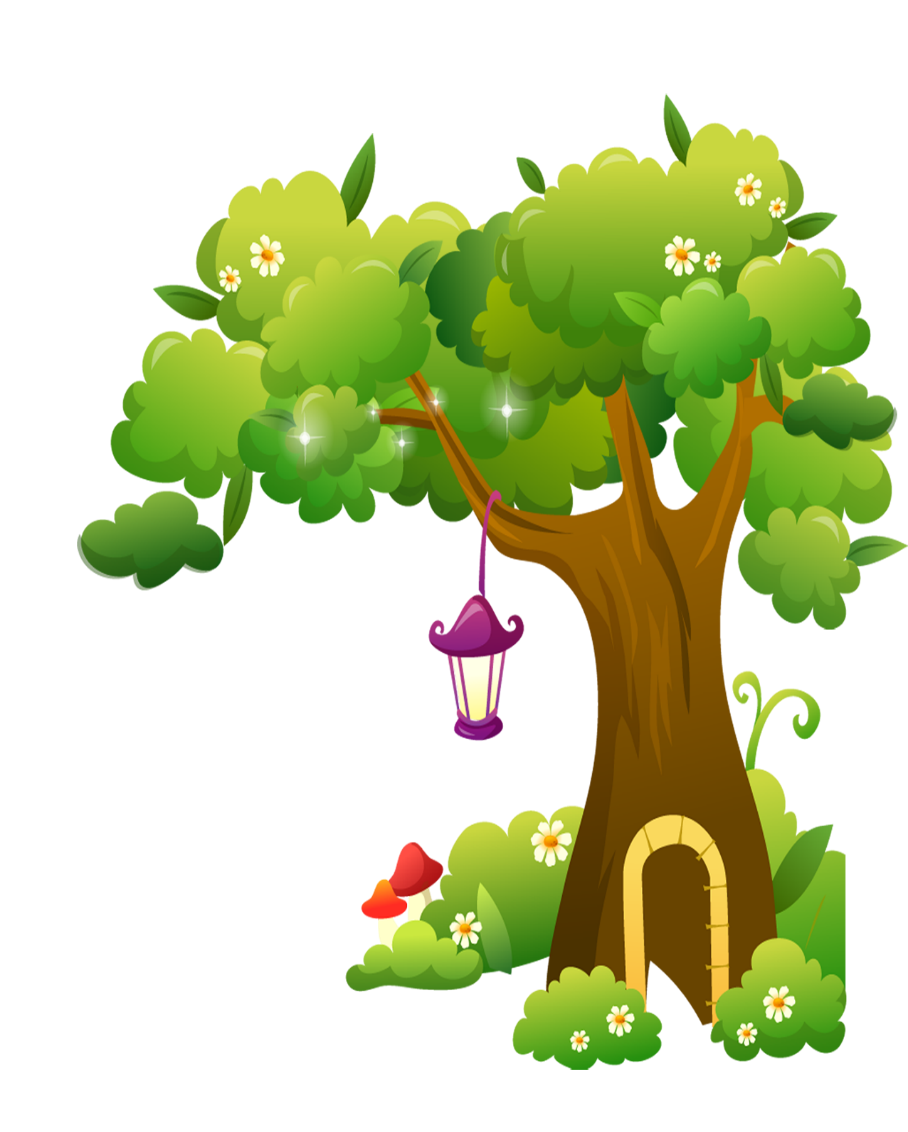 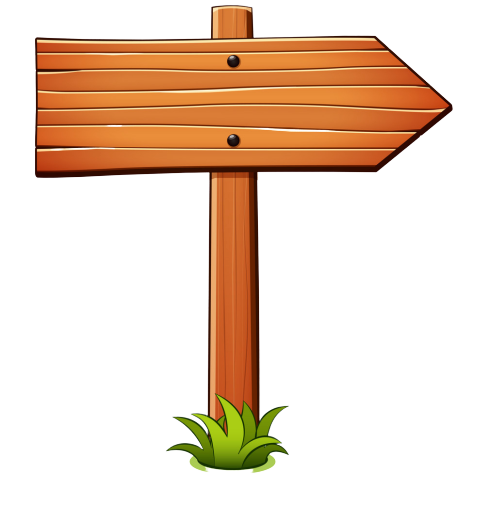 Mary: What’s your _____?
Linh: My name is Linh
Next
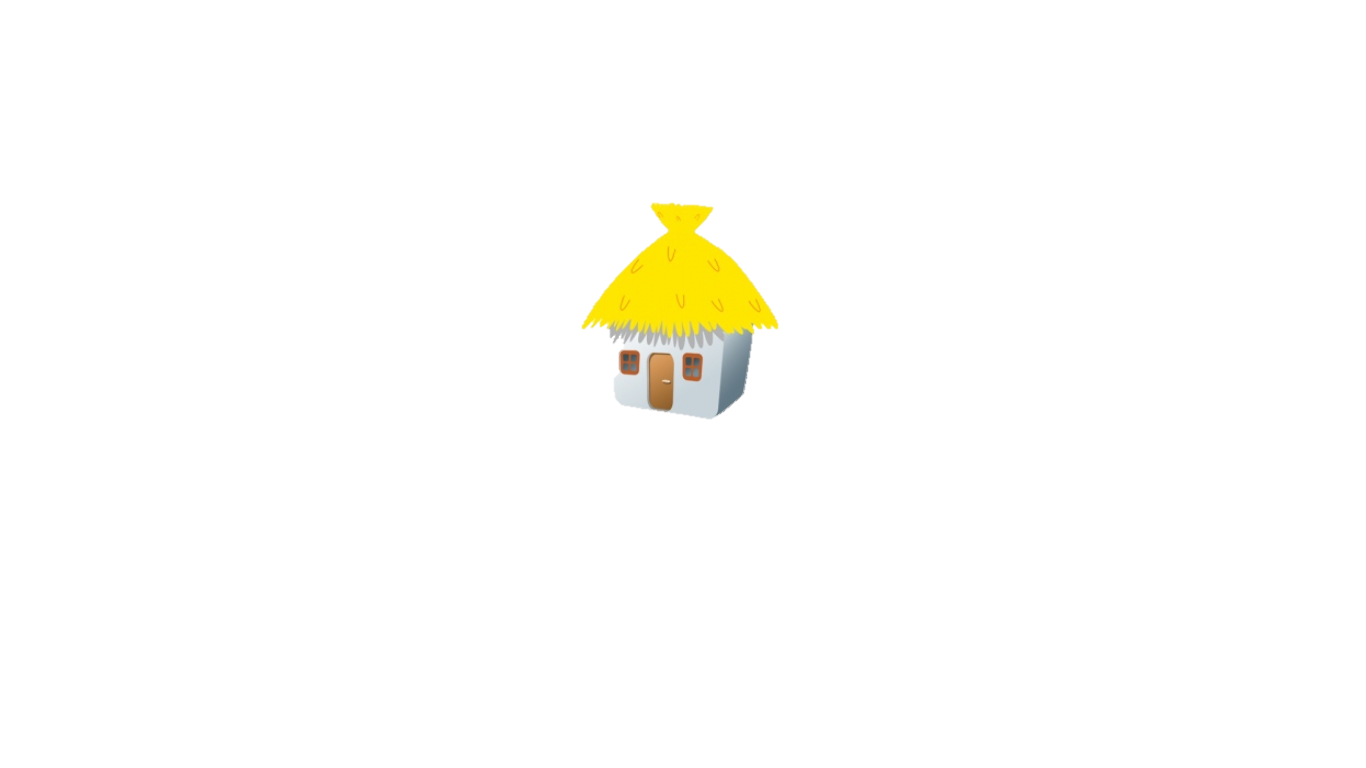 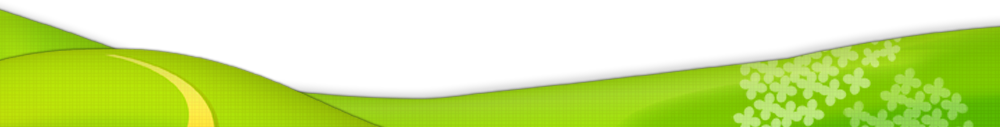 A. you
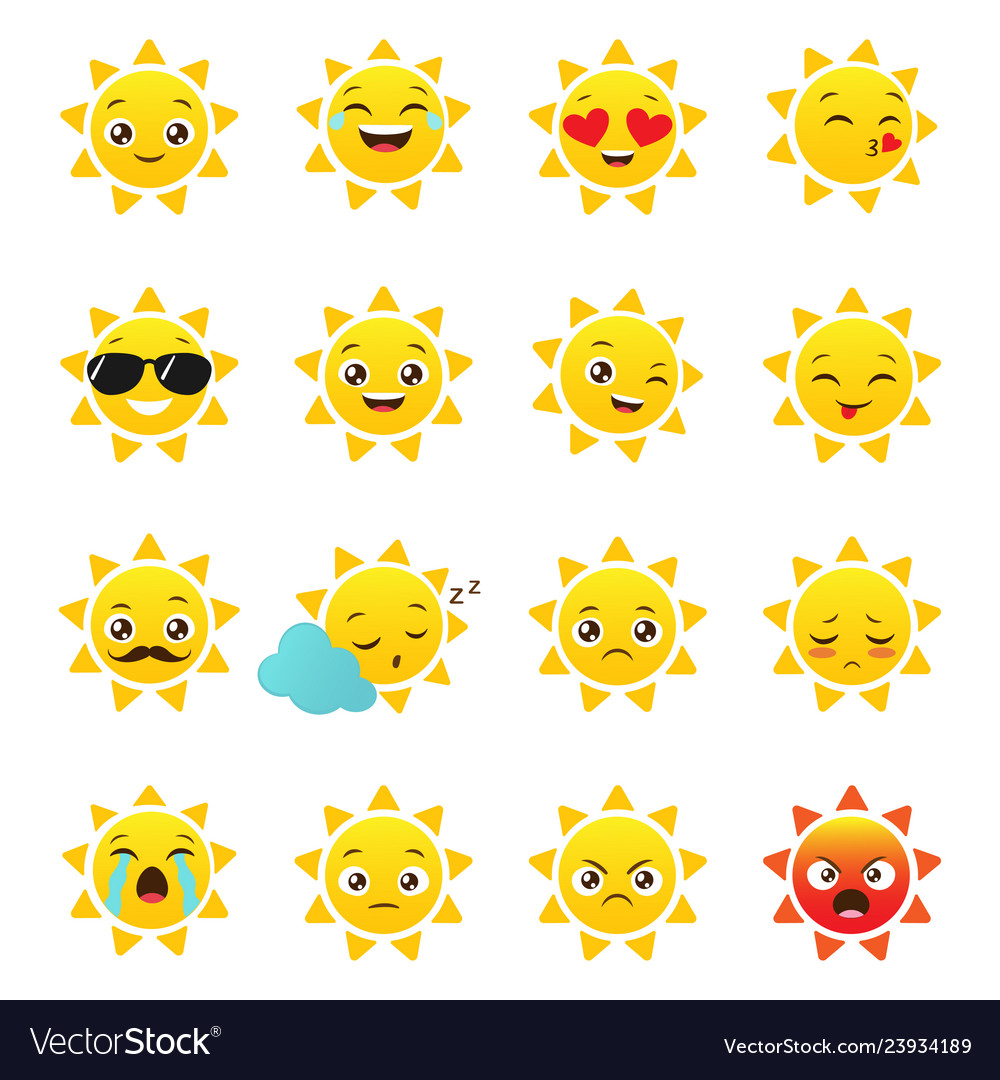 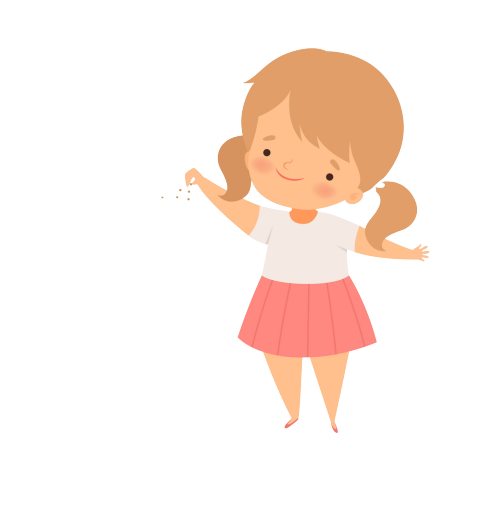 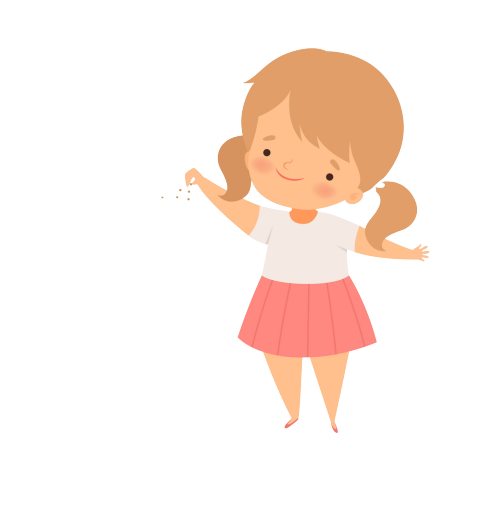 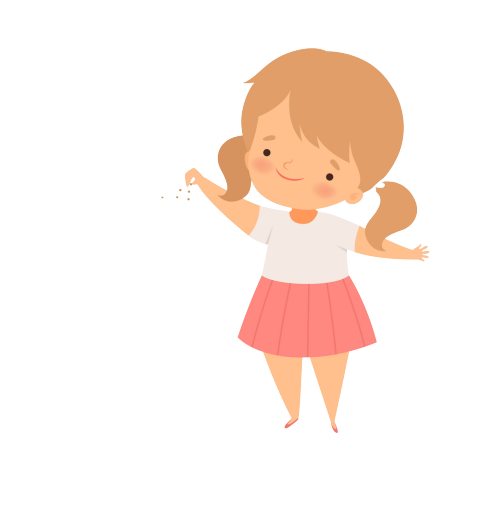 B. name is
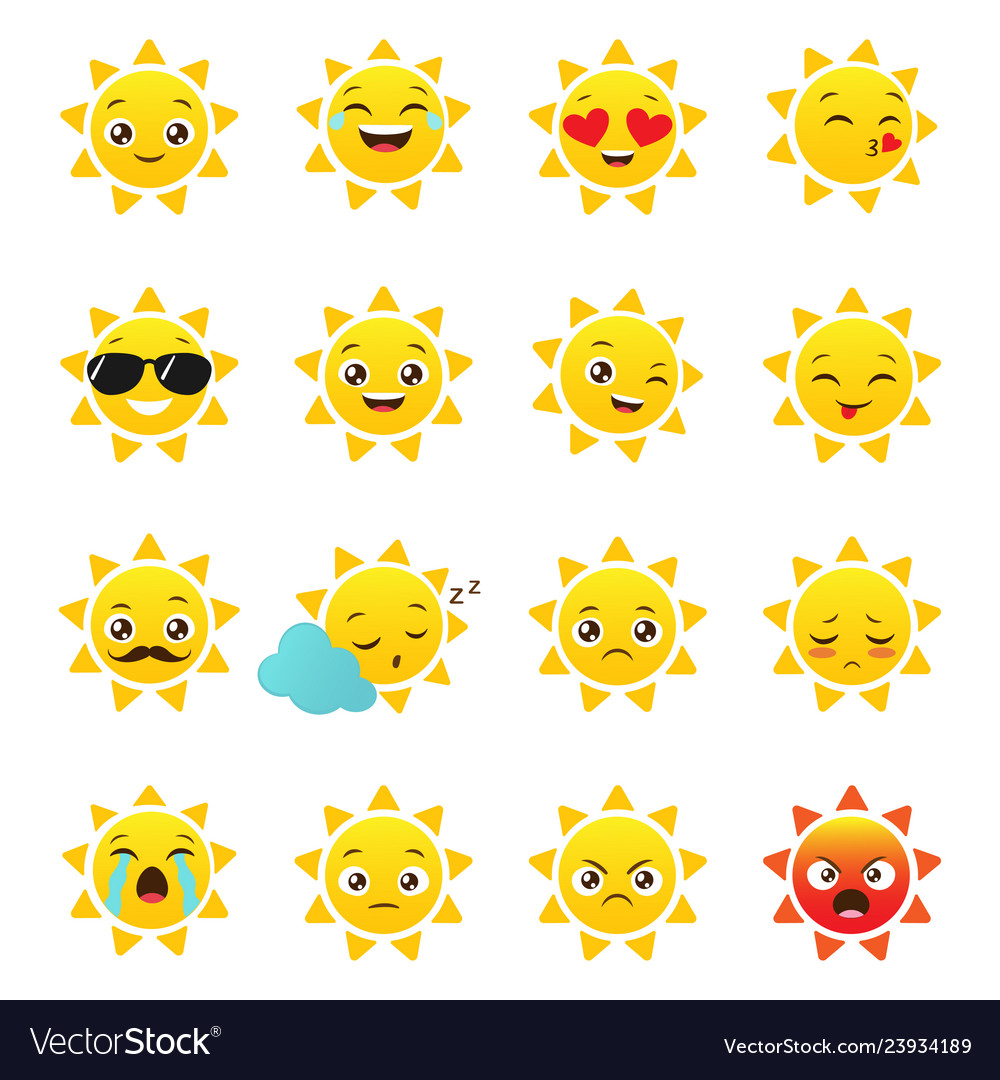 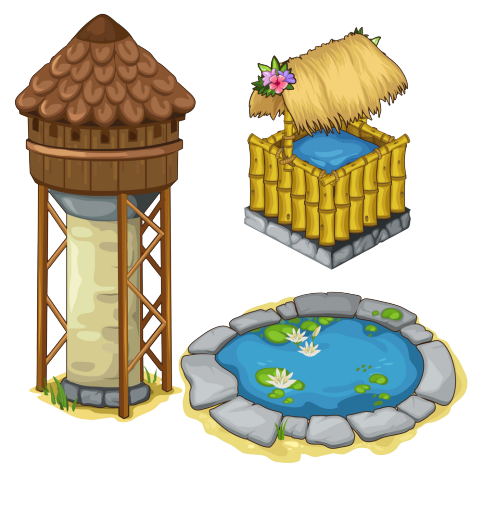 C. name
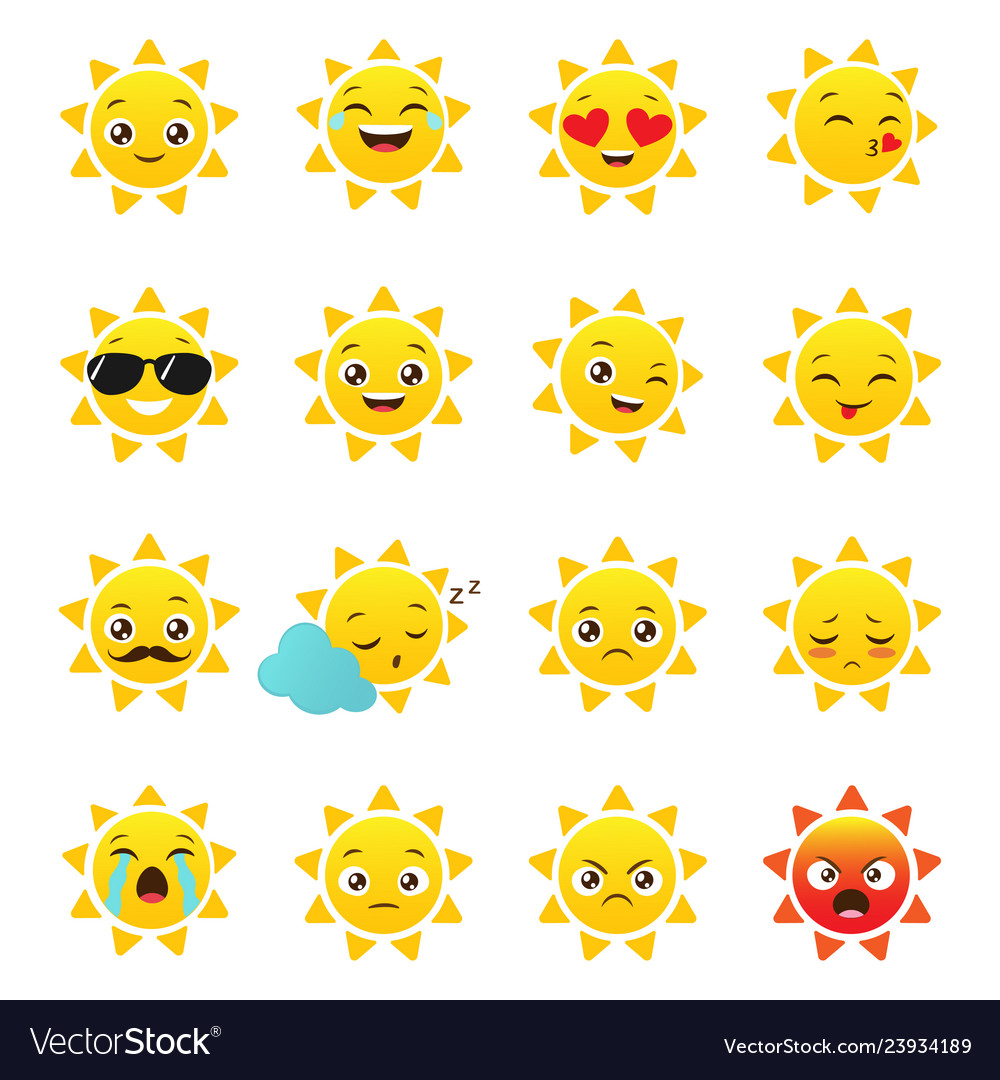 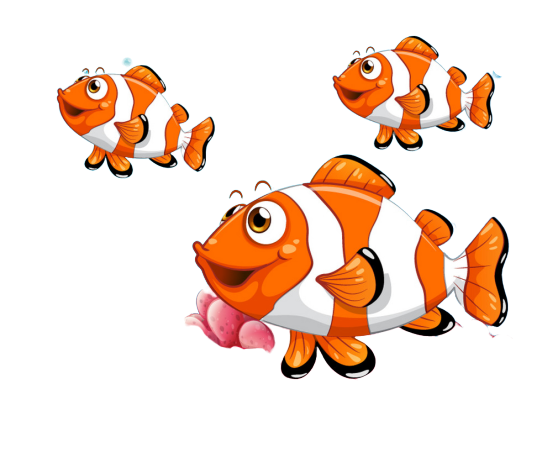 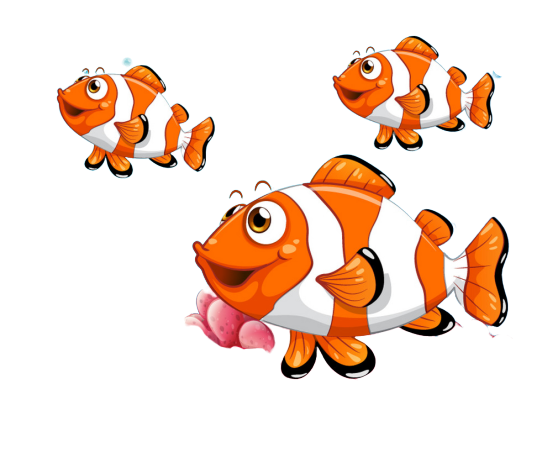 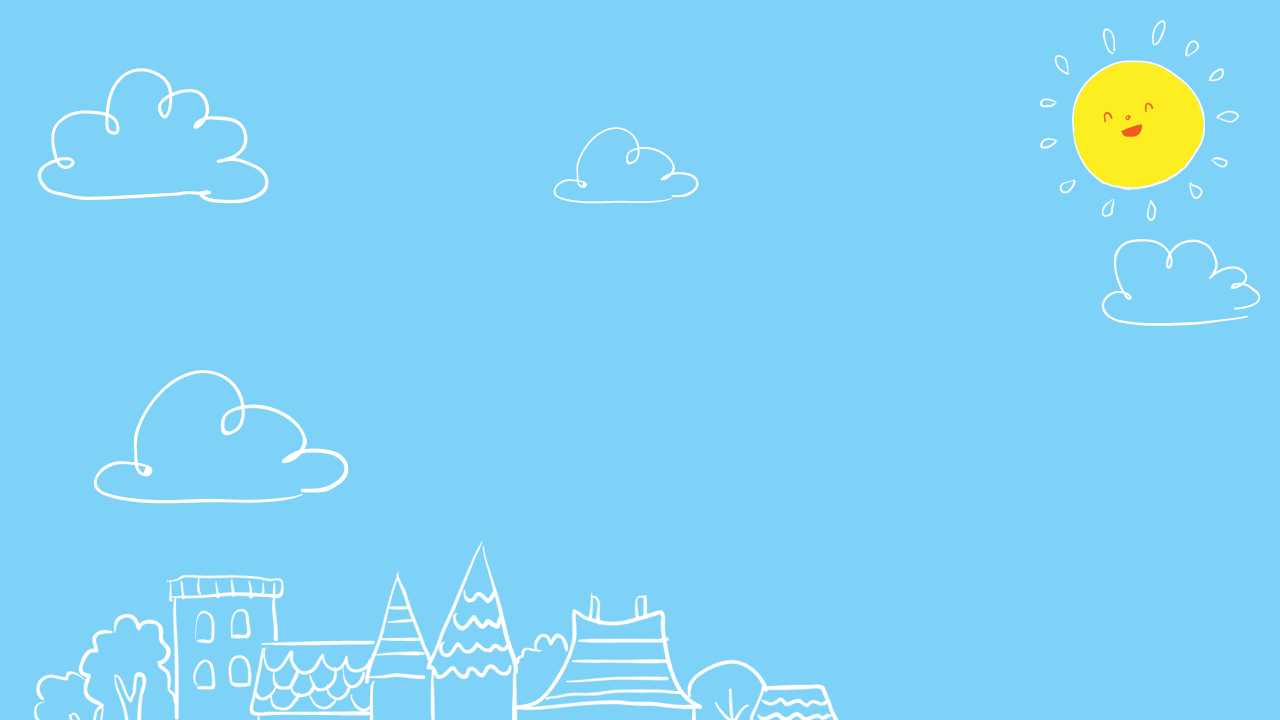 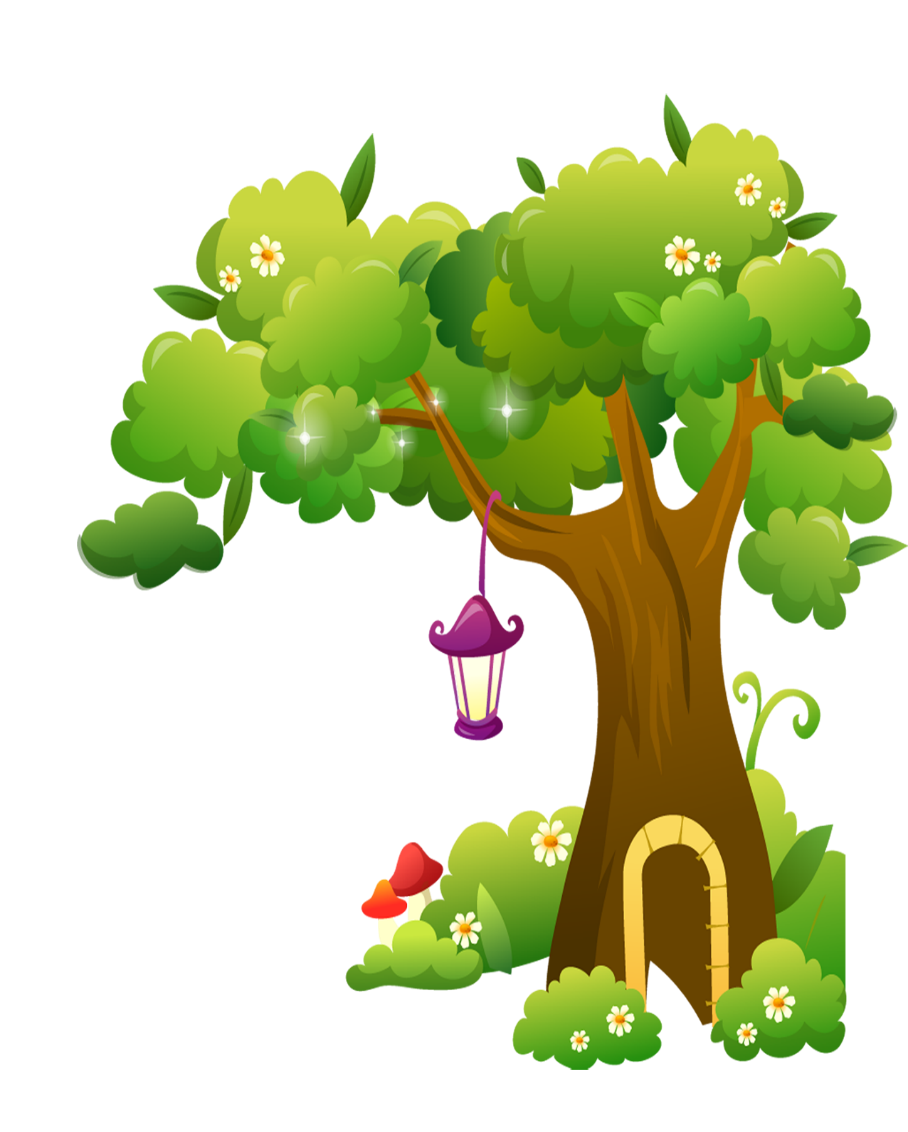 THANK YOU!
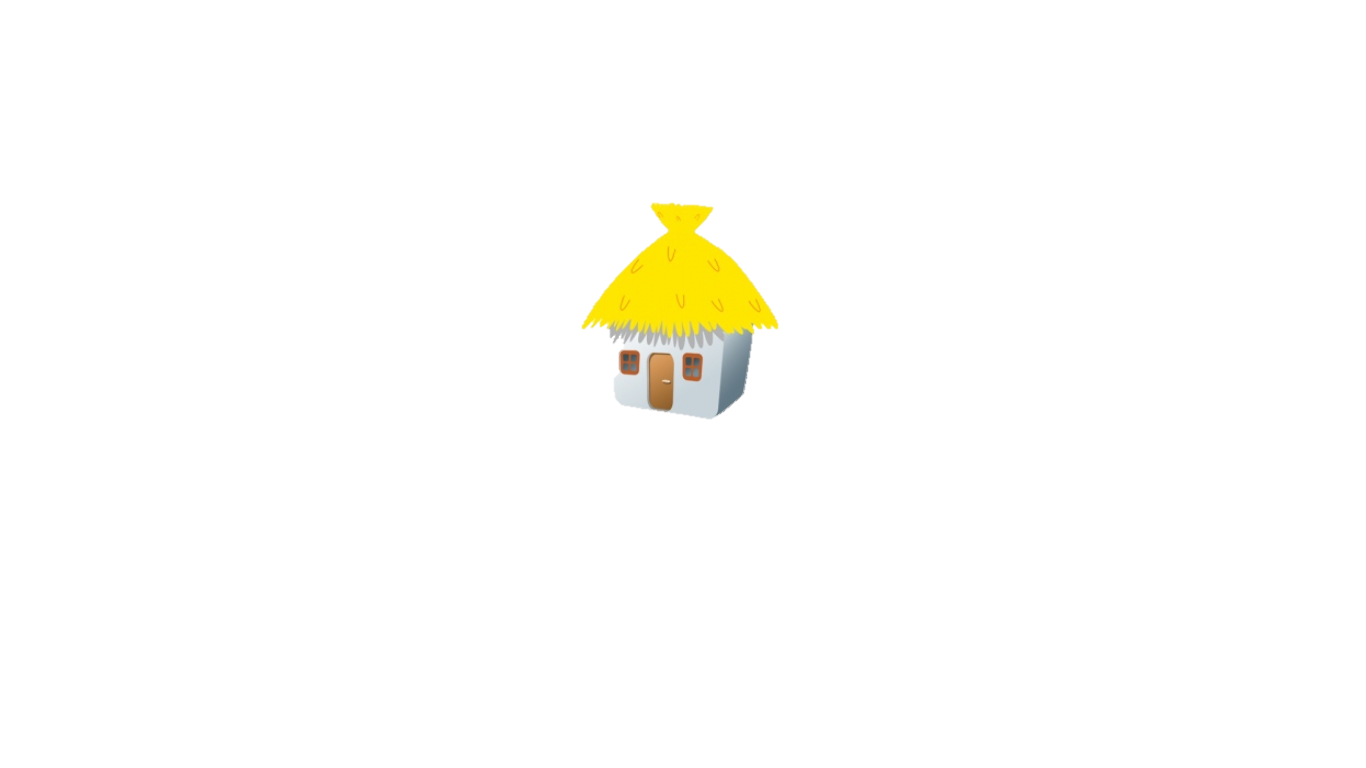 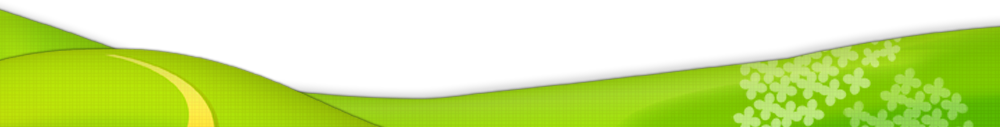 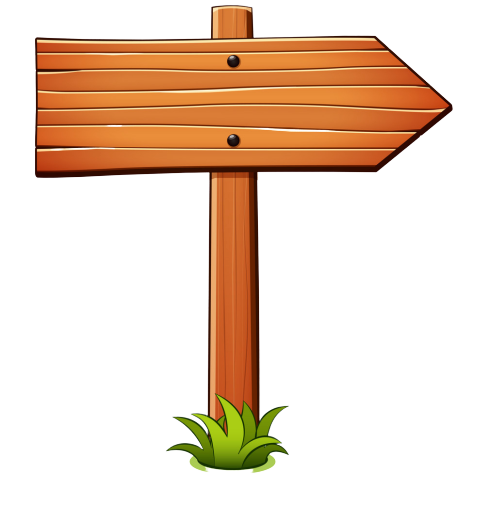 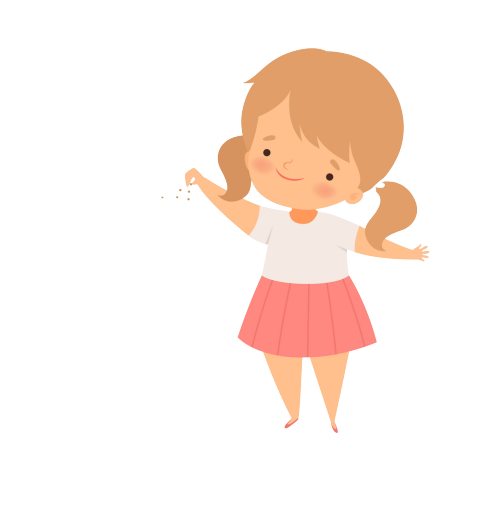 Next
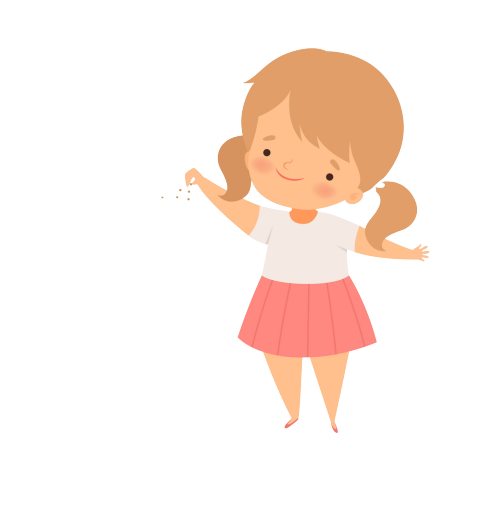 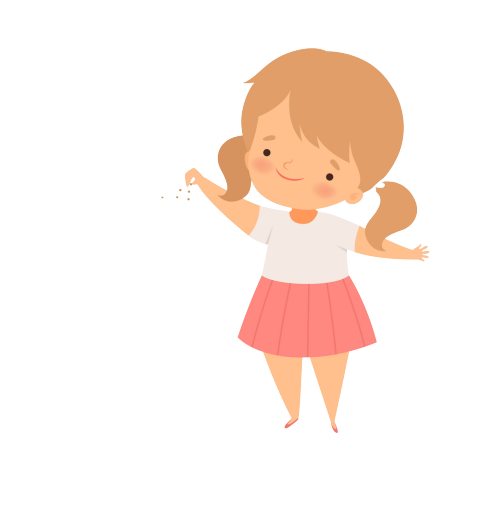 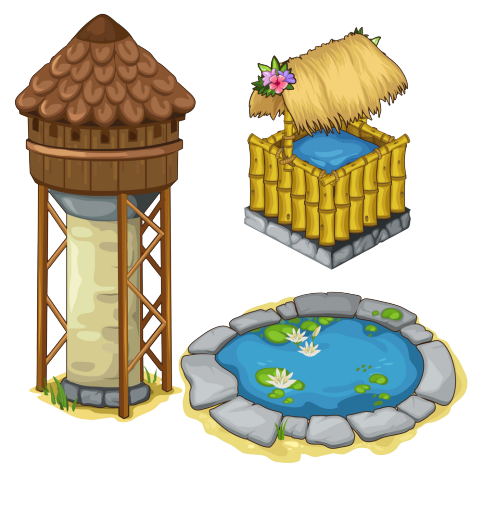 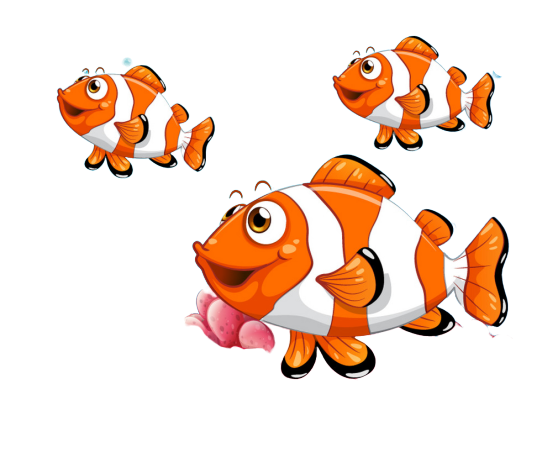 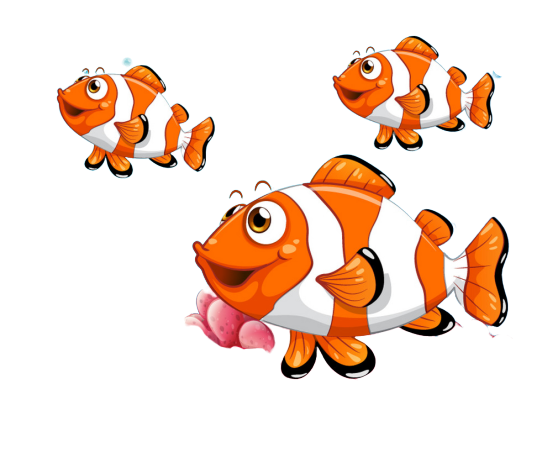 [Speaker Notes: Facebook : Bùi Liễu  
Mobile phone: 0968142780]
Contents
Facebook : Bùi Liễu  
0968142780
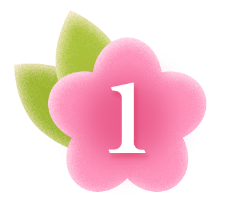 Listen and repeat.
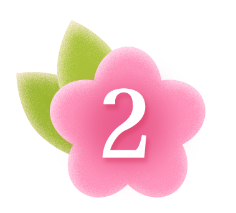 Listen and circle.
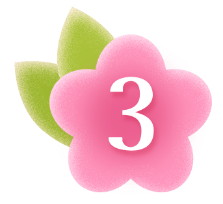 Let’s chant.
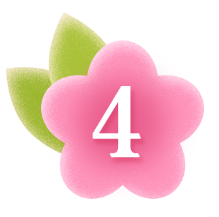 Read and match.
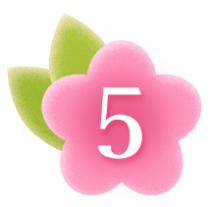 Let’s write.
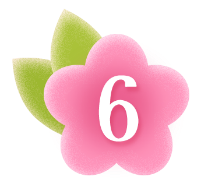 Project.
[Speaker Notes: Facebook : Bùi Liễu  
Mobile phone: 0968142780]
1. Listen and repeat.
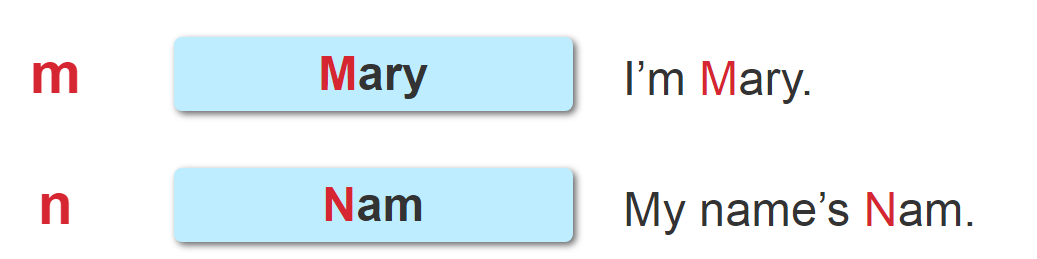 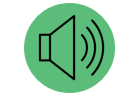 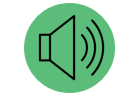 [Speaker Notes: Facebook : Bùi Liễu  
Mobile phone: 0968142780]
2. Listen and circle.
1. Hi. I’m _________________.
A. Mai                   B. Mary                   C. Minh
2. Hello. My name’s ______________.
A. Mary                 B. Mai                     C. Nam
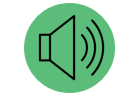 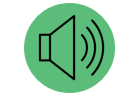 [Speaker Notes: Facebook : Bùi Liễu  
Mobile phone: 0968142780]
3. Let’s chant.
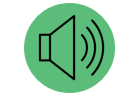 What’s your name?
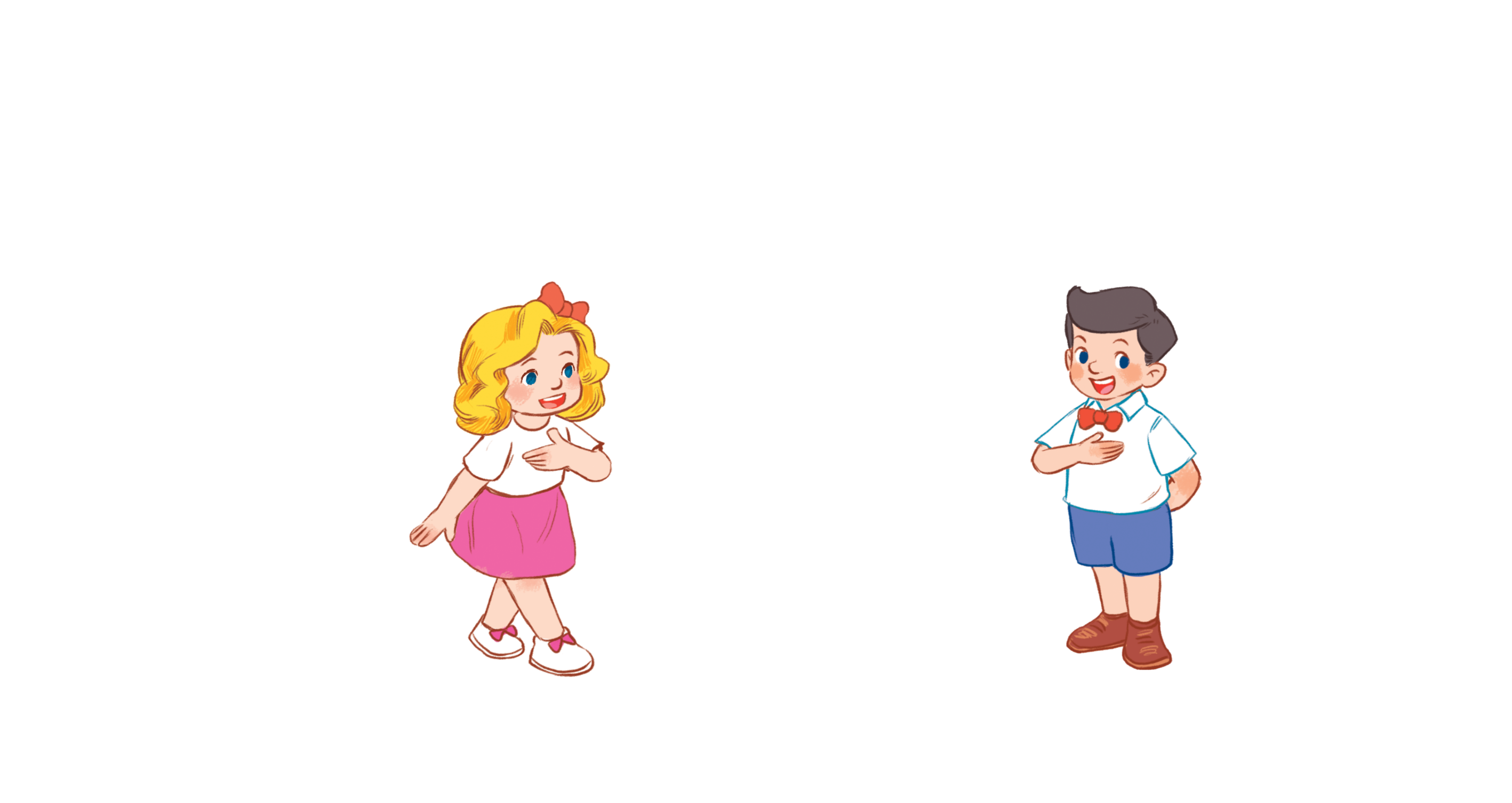 My name’s Mary.
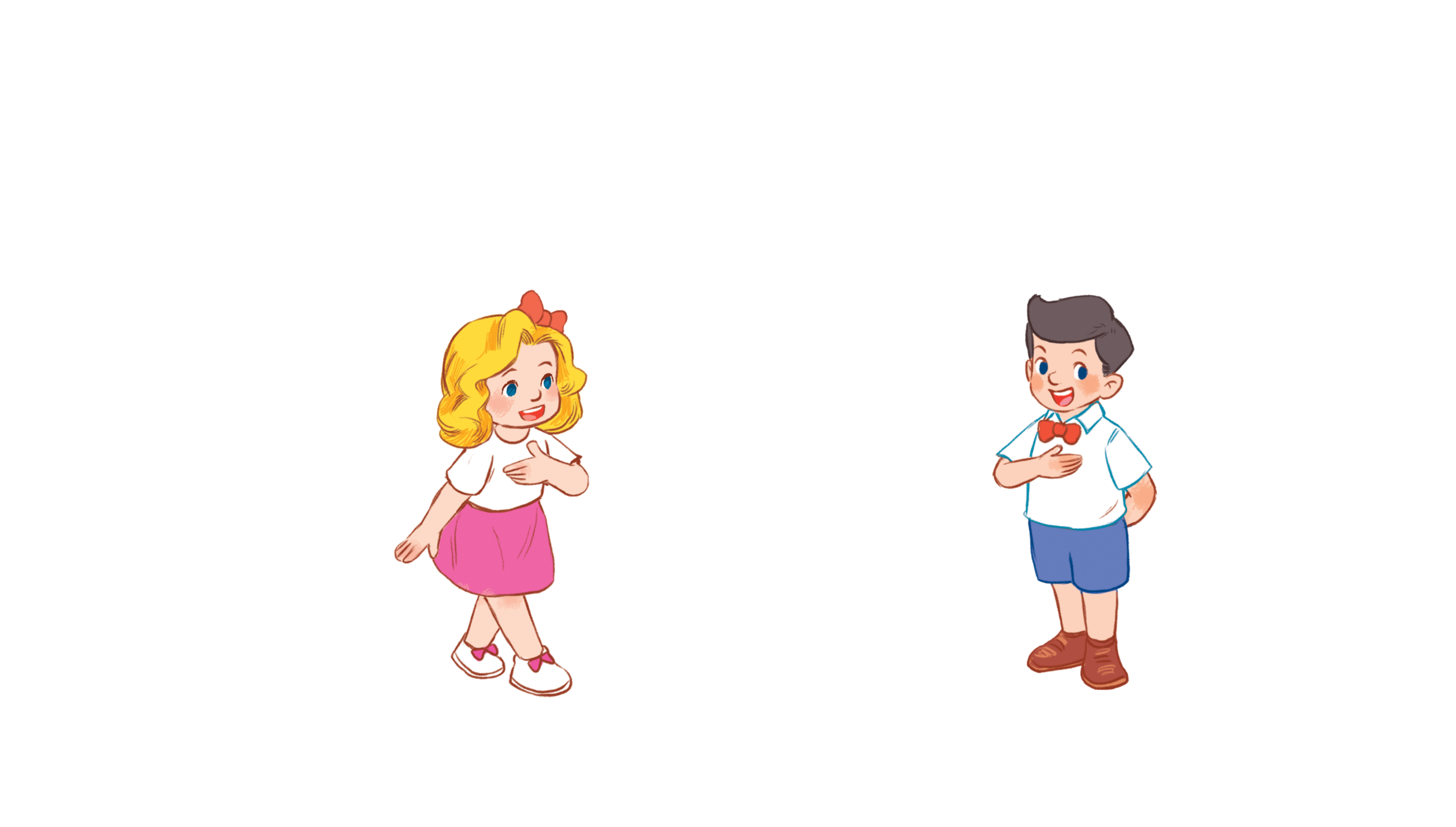 Mary.
Mary,
Mary,
What’s your name?
My name’s Nam.
Nam.
Nam,
Nam,
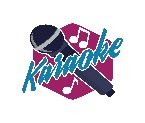 Let’s chant.
What’s your name?
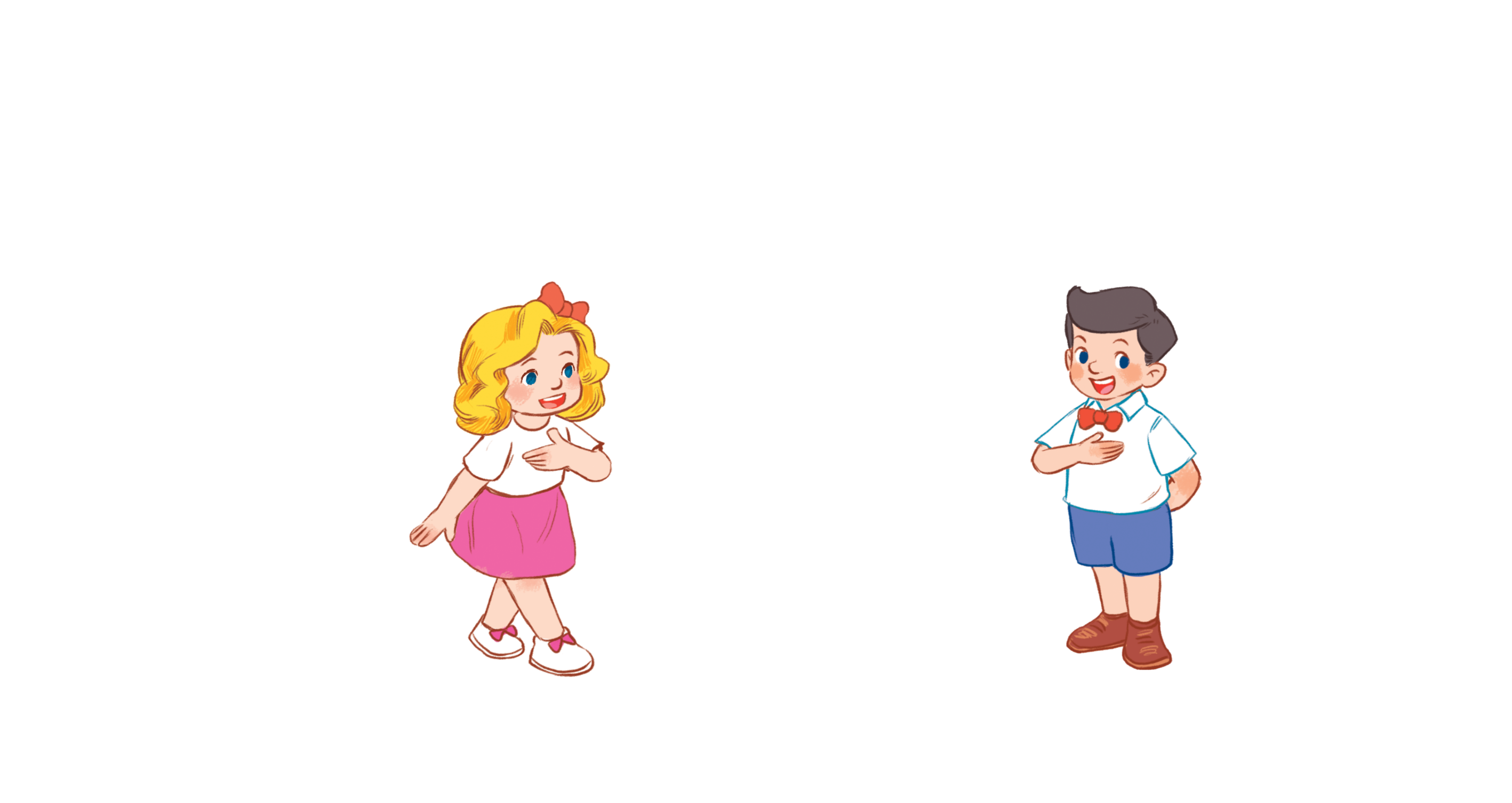 My name’s Mary.
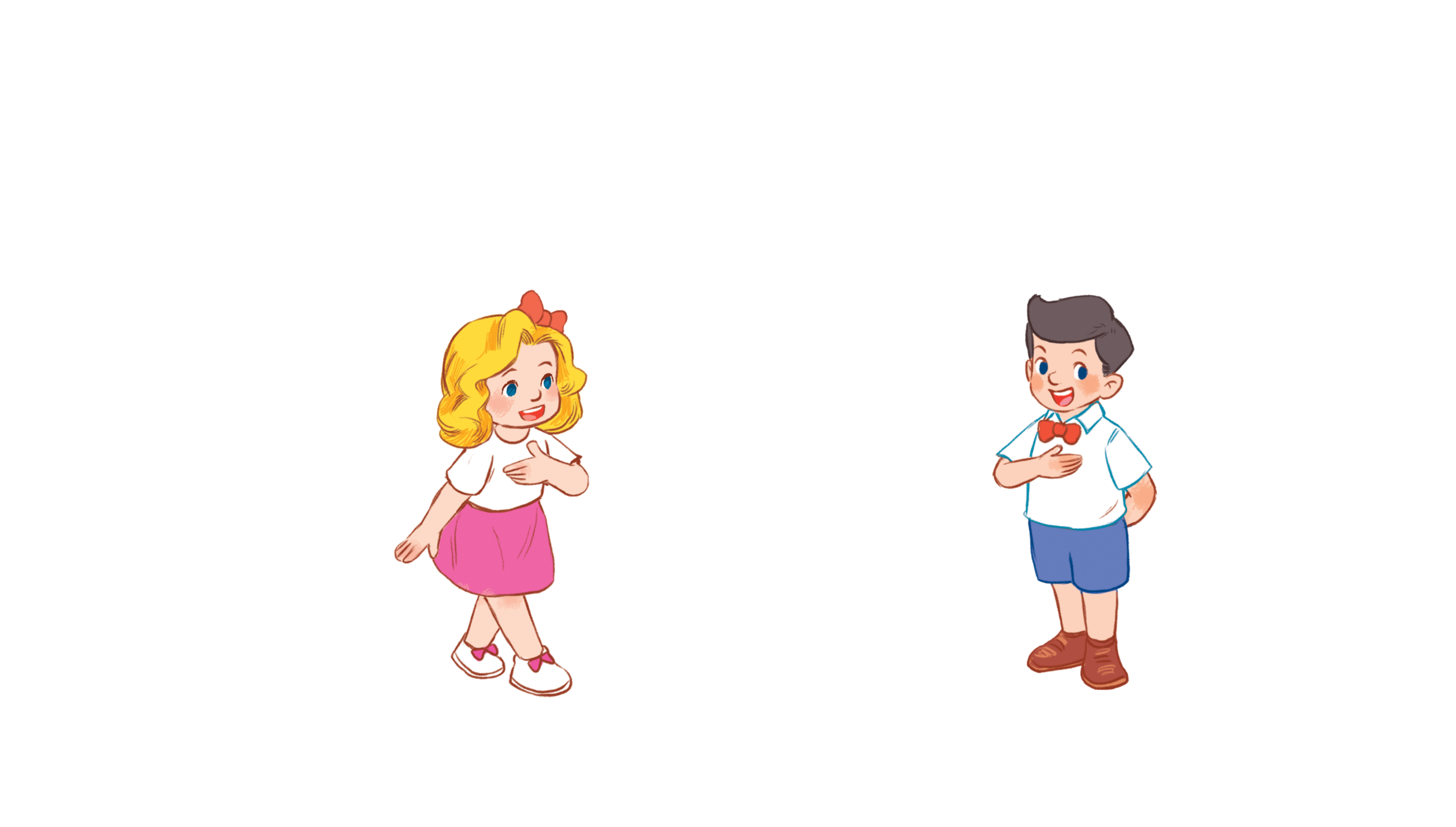 Mary.
Mary,
Mary,
What’s your name?
My name’s Nam.
Nam.
Nam,
Nam,
4. Read and match.
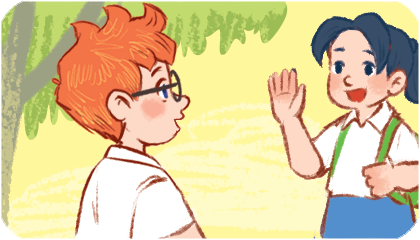 A: Hi. My name’s Linh. 
     What’s your name?
B: My name’s Mary.
1.
a
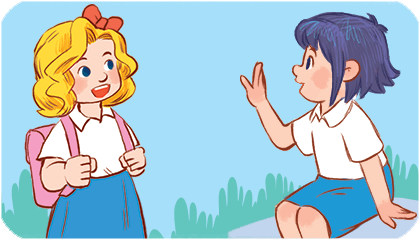 A: How old are you, Lucy?
B: I’m eight years old
2.
b
A: Hi. I’m Mai.
B: Hello, Mai. I’m Ben.
3.
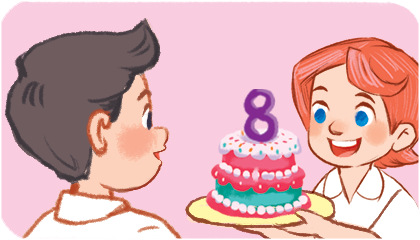 c
1 - b
2 - c
3 - a
5. Let’s write.
Minh: Hi. I’m Minh. What’s your name?
You: ________________.
Minh: How old are you?
You: ________________.
My name is Lieu
I’m eight (years old)
6. Project.
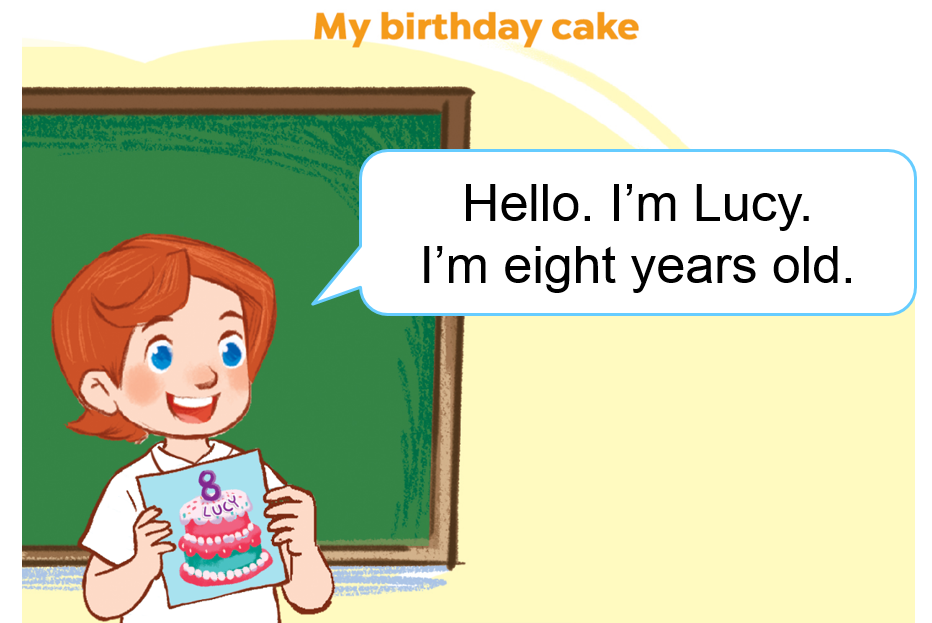 Facebook : Bùi Liễu  
0968142780
Wrap up unit 2
Vocabulary
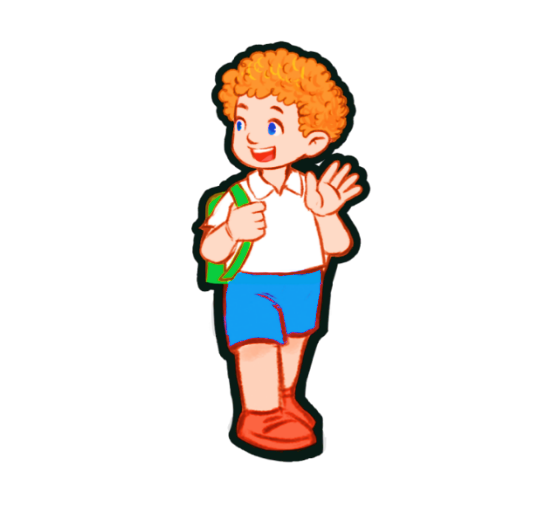 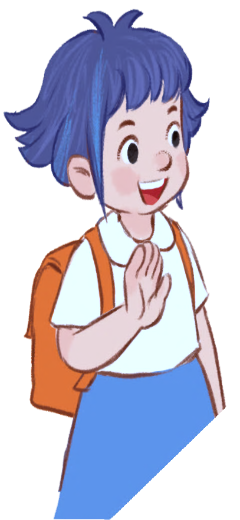 Bill
Linh
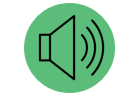 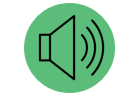 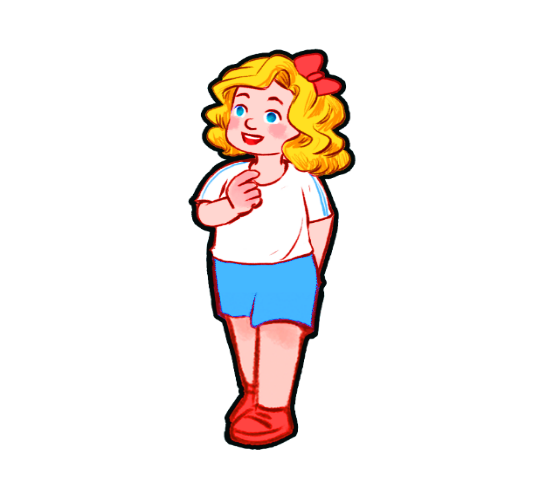 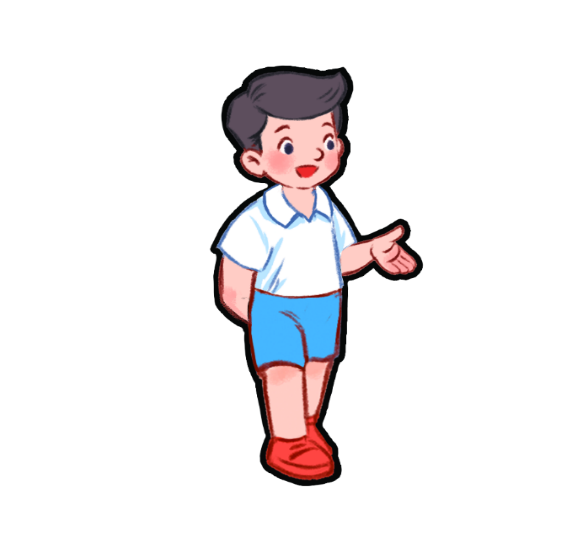 Mary
Nam
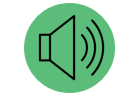 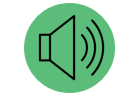 [Speaker Notes: Facebook : Bùi Liễu  
Mobile phone: 0968142780]
Vocabulary
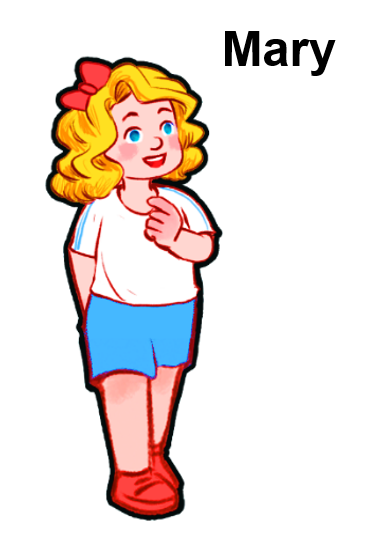 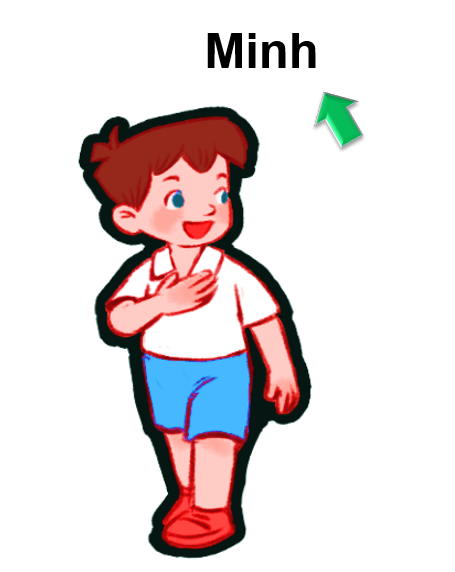 my
 của tôi
name
 tên
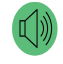 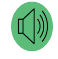 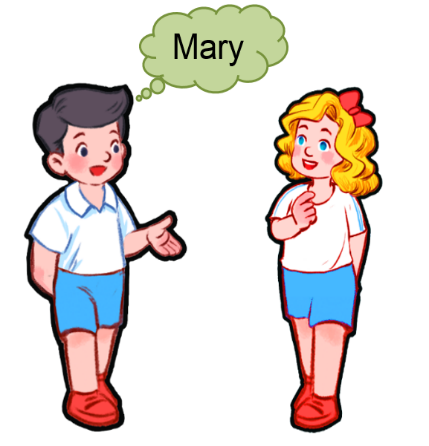 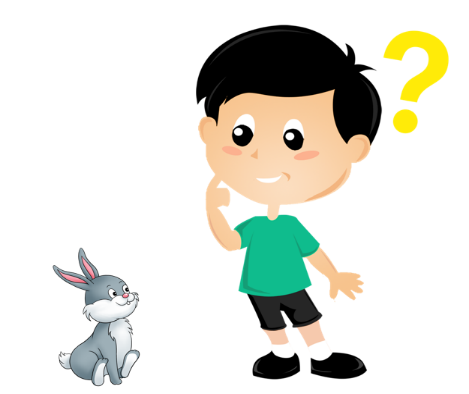 your
 của bạn
what
 gì, cái gì
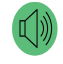 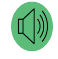 Structures
Hỏi và trả lời về tên.
What’s your name? 
    I’m _______.
    My name’s _______.
(Bạn tên là gì?)
(Tên mình là ….)
what’s = what is
name’s = name is
Structures
Hỏi – trả lời về tên của người khác.
What’s his name? 
    He is _____.
    His name is _______.
(Tên anh ấy là gì?)
(Anh ấy là ….)
What’s her name? 
     She is _______.
     Her name is________.
(Tên cô ấy là gì?)
(Tên cô ấy là ….)
Number
Vocabulary
1
2
5
3
4
one
two
three
four
five
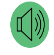 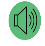 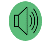 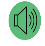 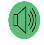 6
9
8
10
7
six
seven
eight
nine
ten
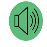 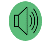 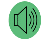 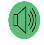 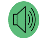 [Speaker Notes: Facebook : Bùi Liễu  
0968142780]
Vocabulary
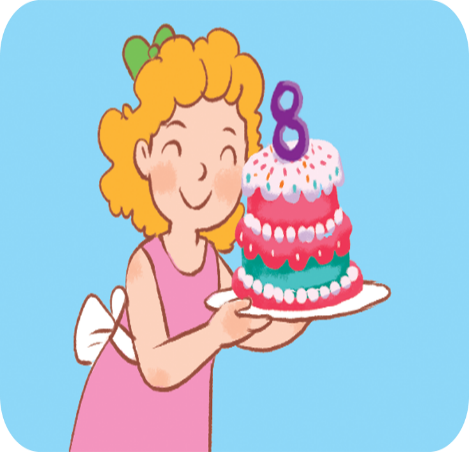 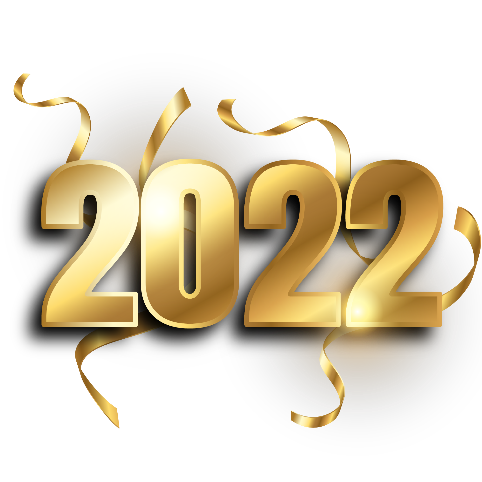 year
old
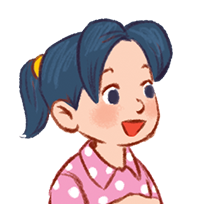 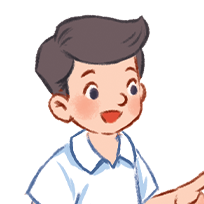 he
she
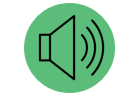 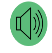 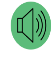 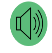 [Speaker Notes: Facebook : Bùi Liễu  
0968142780]
* Hỏi và trả lời về tuổi.
Hỏi: How old are you? 
Đáp: I am ...... years old.
(Bạn bao nhiêu tuổi)
(Tớ…. tuổi)
Hỏi: How old is she/he?
Đáp: She/he is ... years old.
(Cô ấy/ anh ấy bao nhiêu tuổi)
(Cô ấy/anh ấy ..... tuổi)
Homework
Learn by heart all the new words.
Read again the dialogue in part 1.
Do exercises in your workbooks.
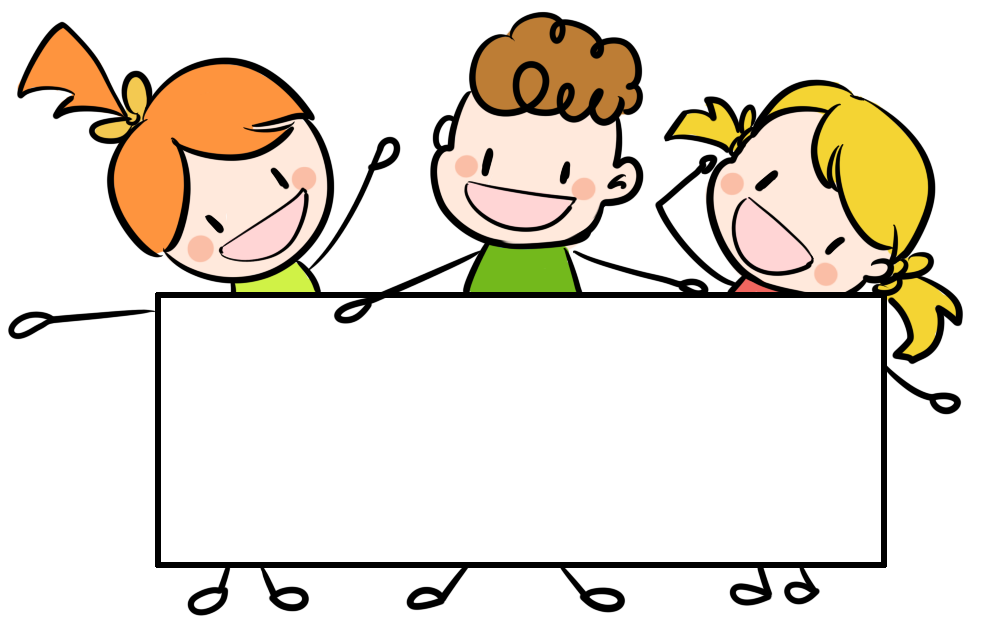 Facebook : Bùi Liễu  
0968142780
Thank you!
[Speaker Notes: Facebook : Bùi Liễu  
0968142780]